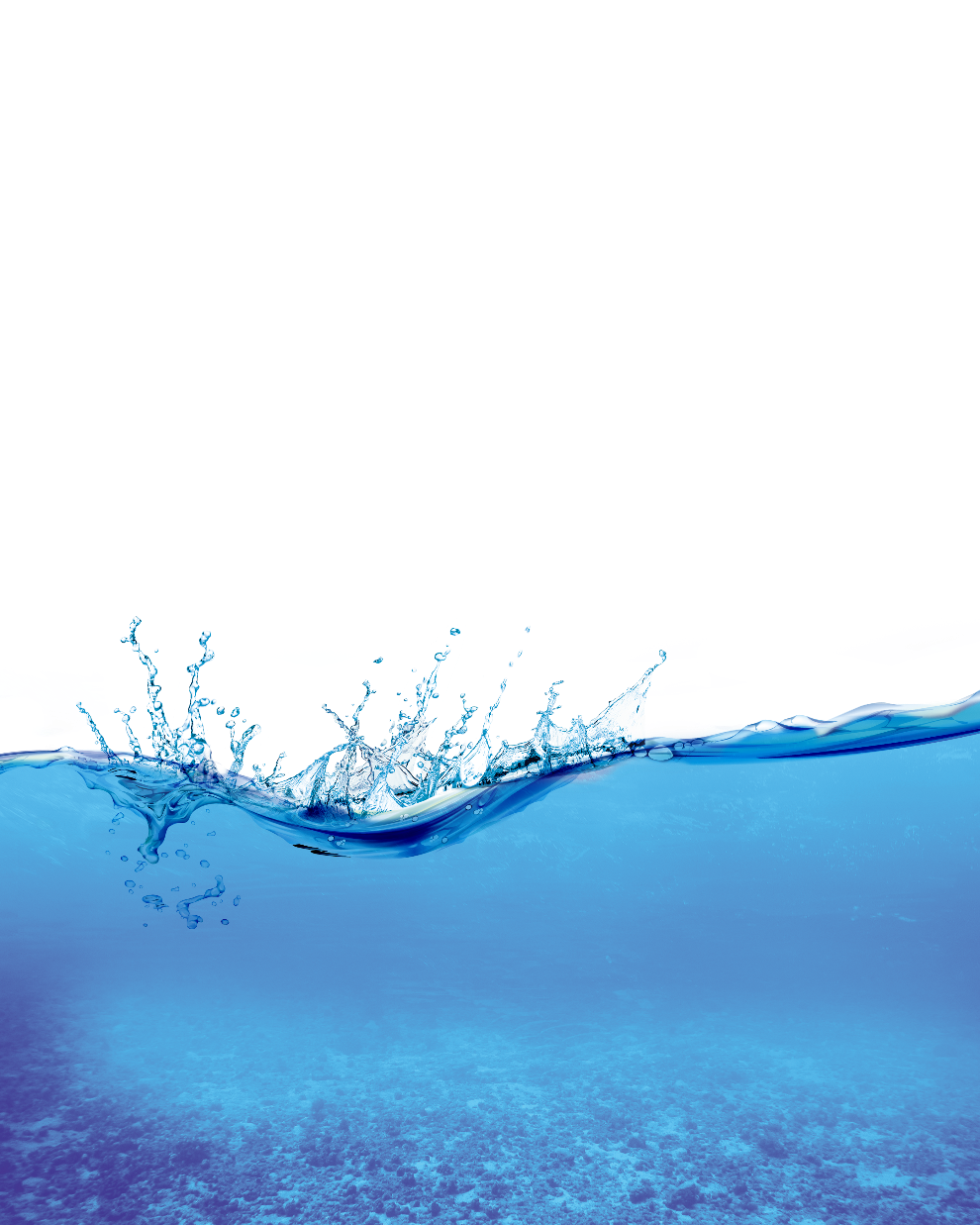 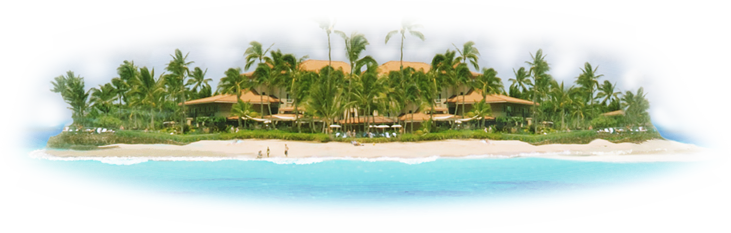 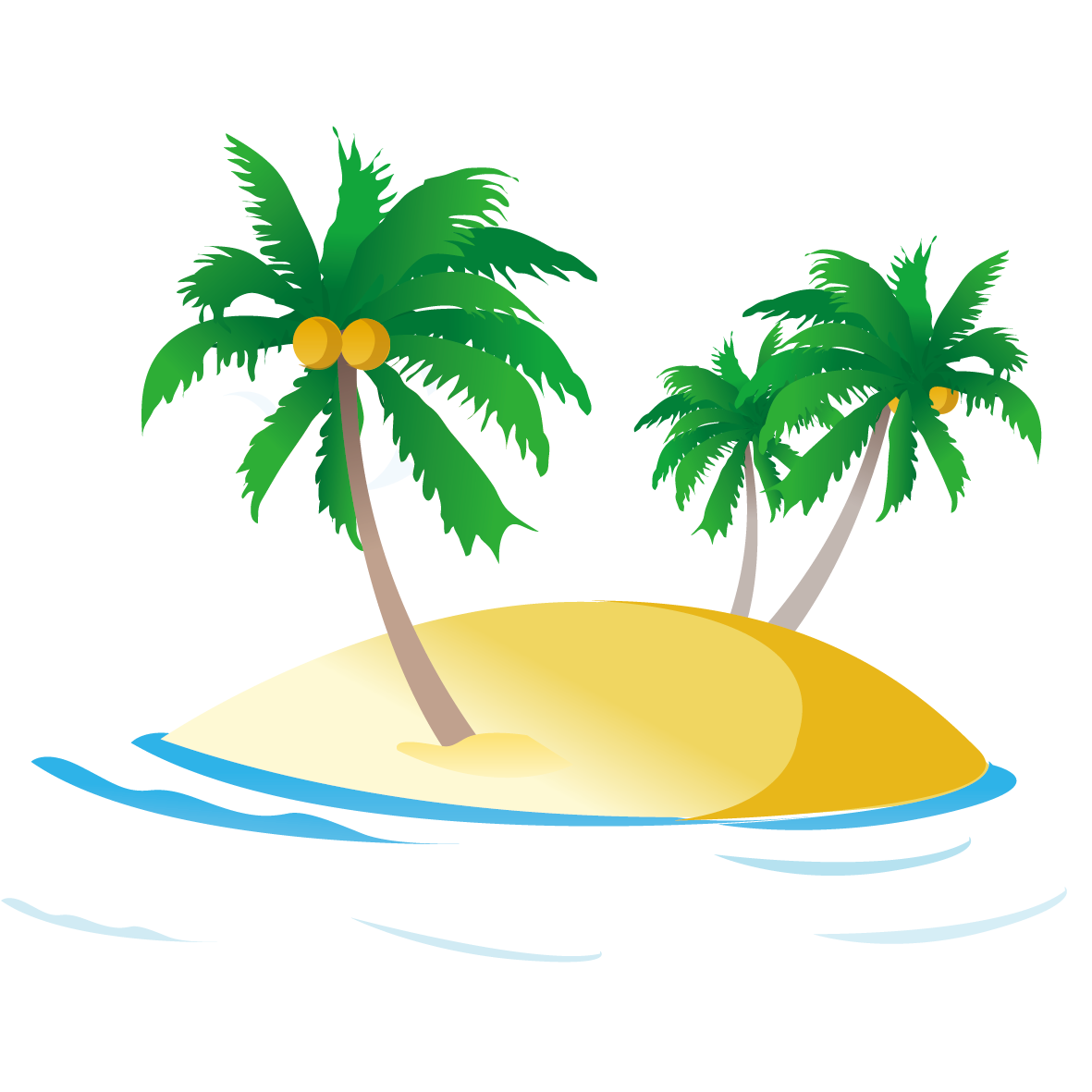 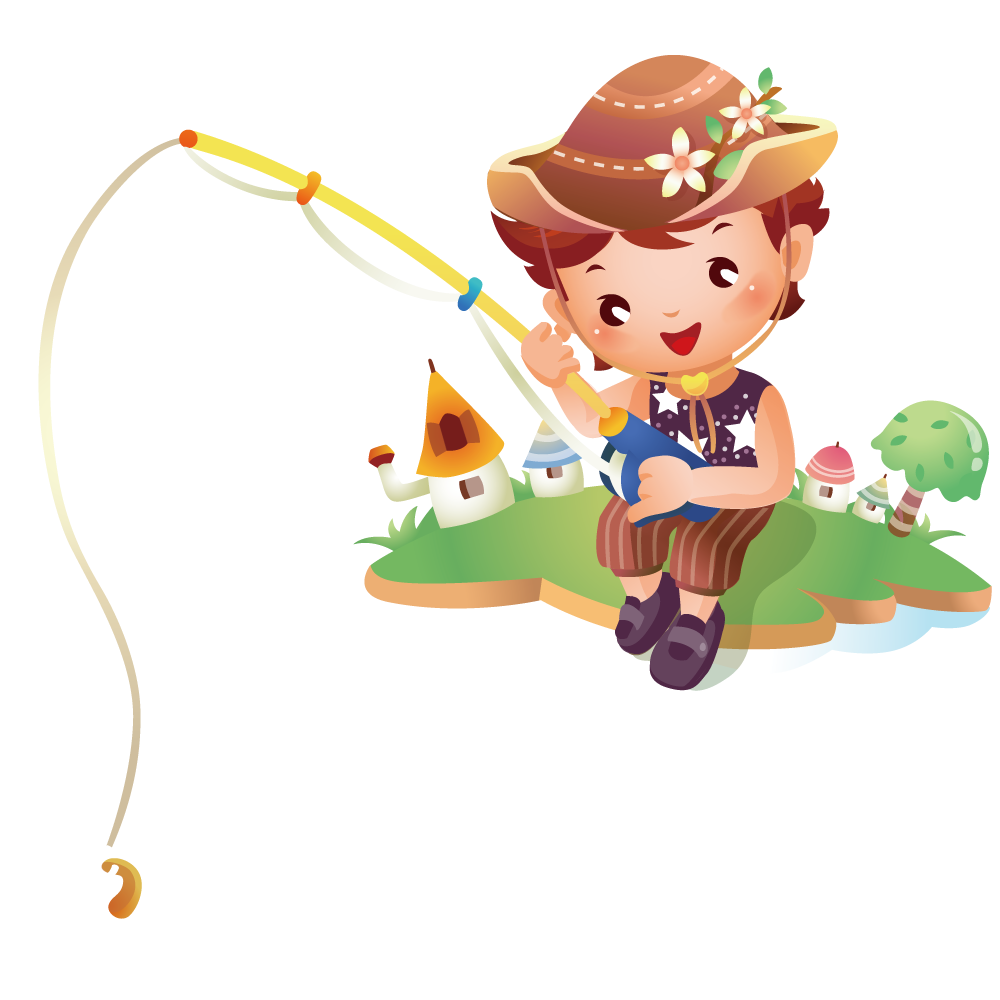 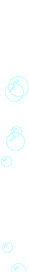 1
4
3
2
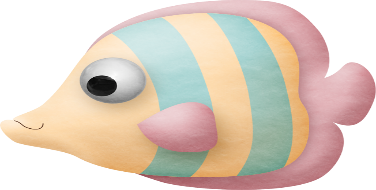 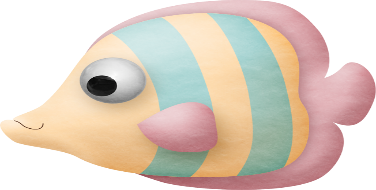 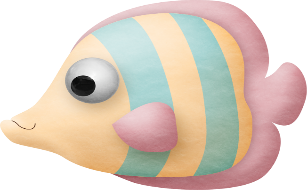 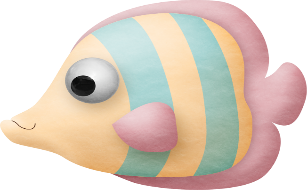 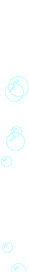 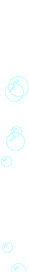 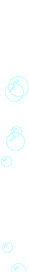 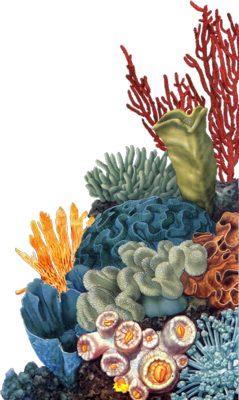 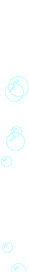 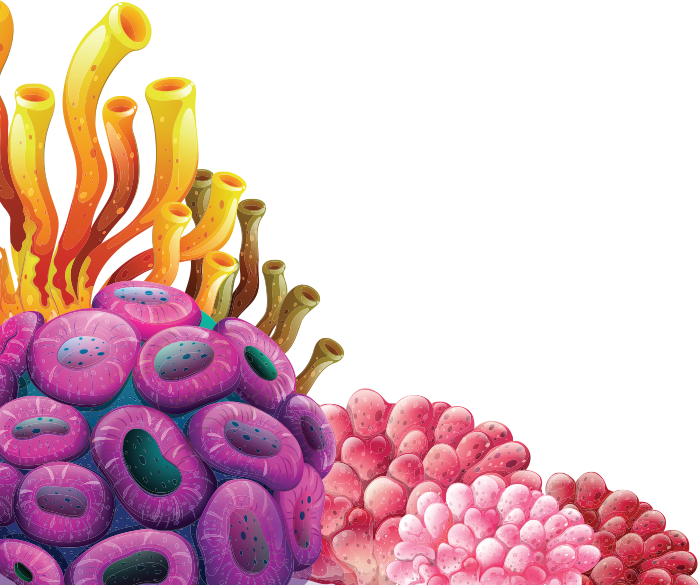 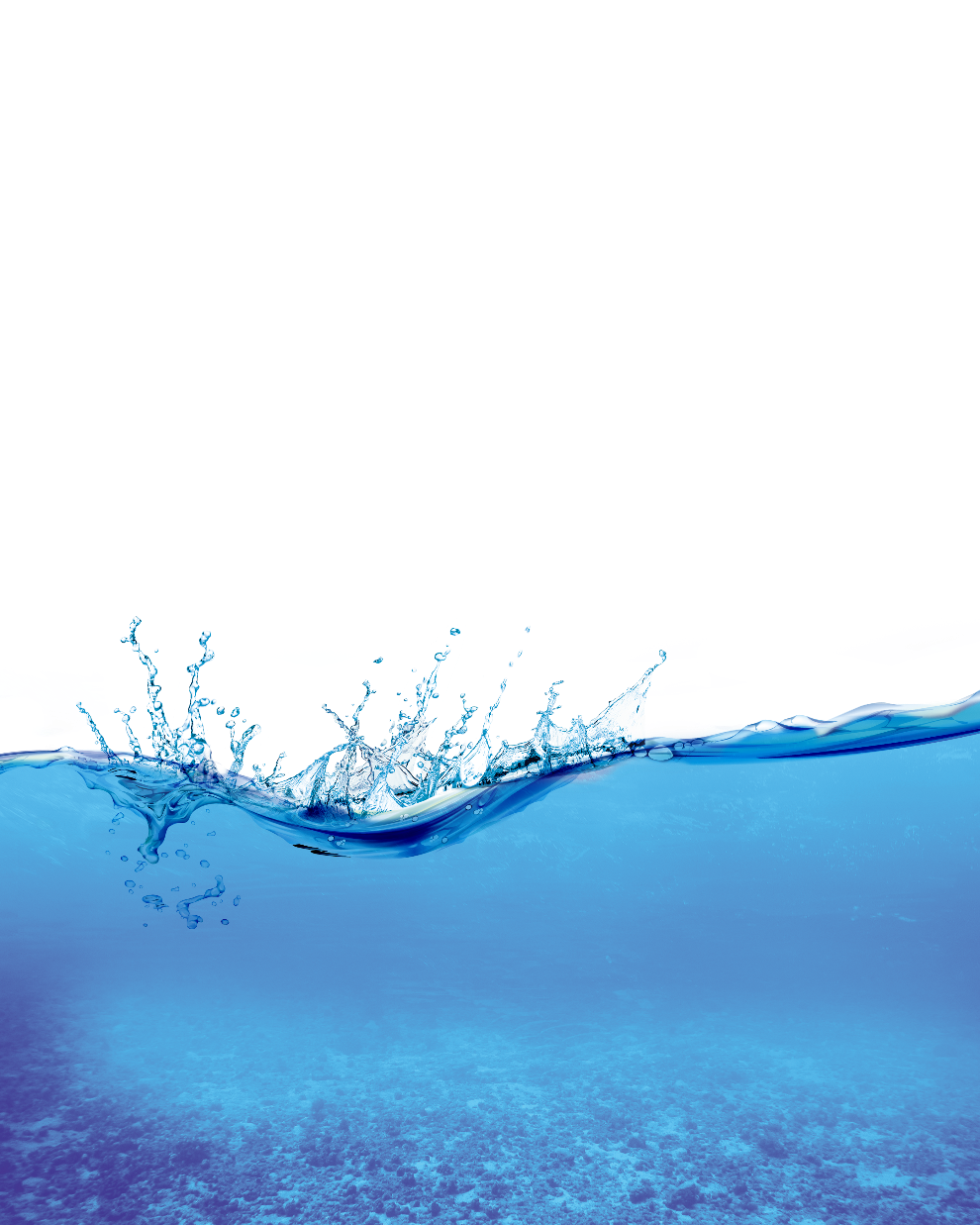 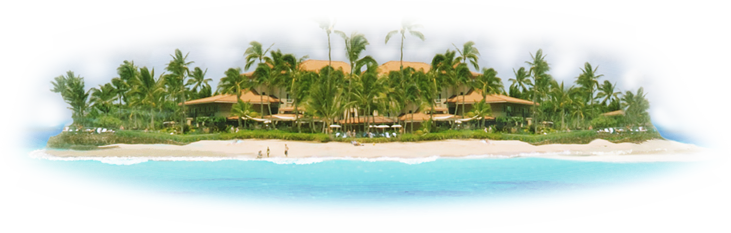 1. Sản phẩm thủ công này được làm từ vật liệu và dụng cụ làm thủ công nào?
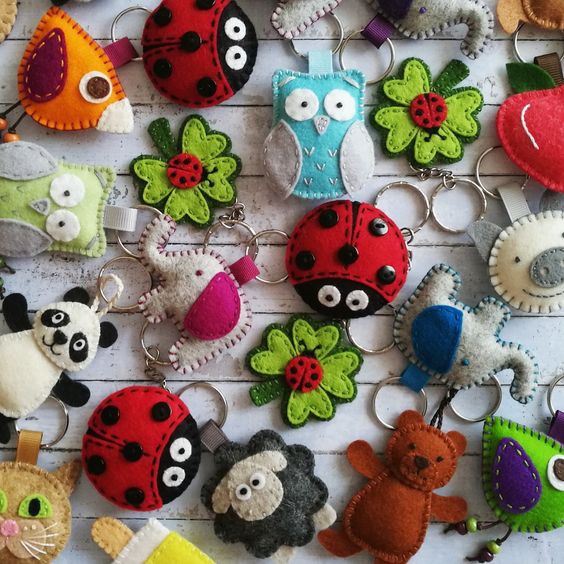 Vật liệu: Vải nỉ, chỉ màu Dụng cụ: Kéo, bút chì)
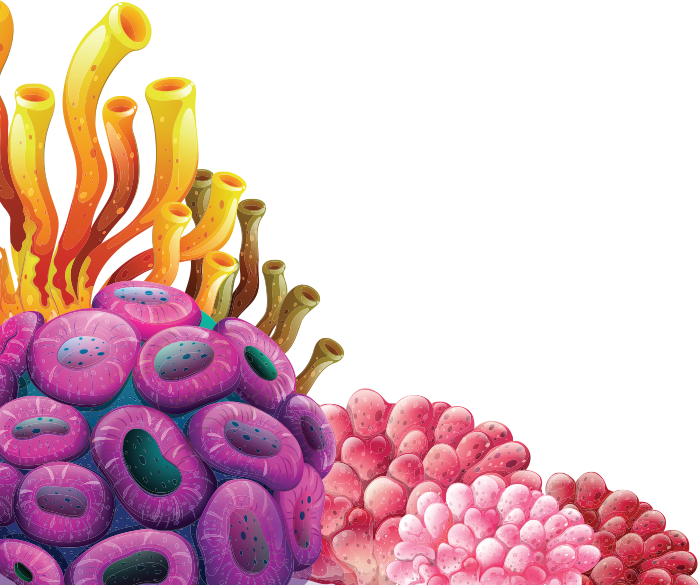 [Speaker Notes: Hương Thảo – Zalo 0972115126]
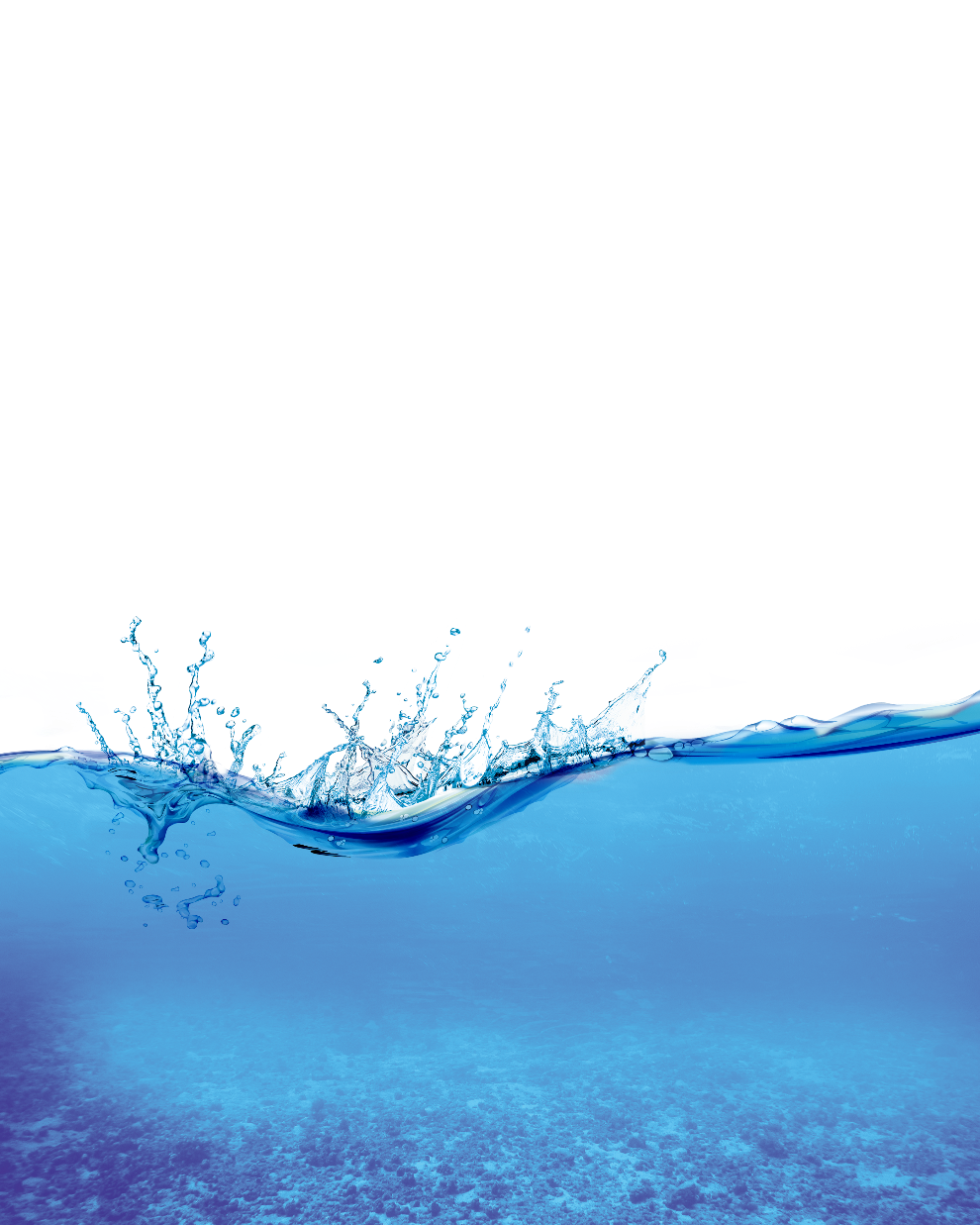 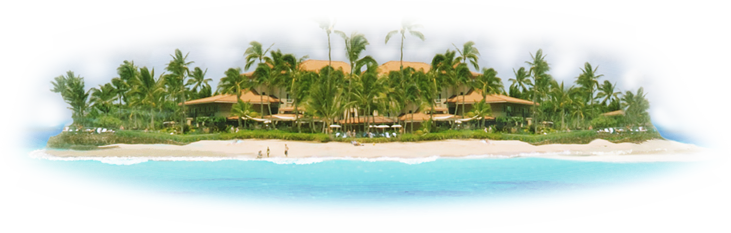 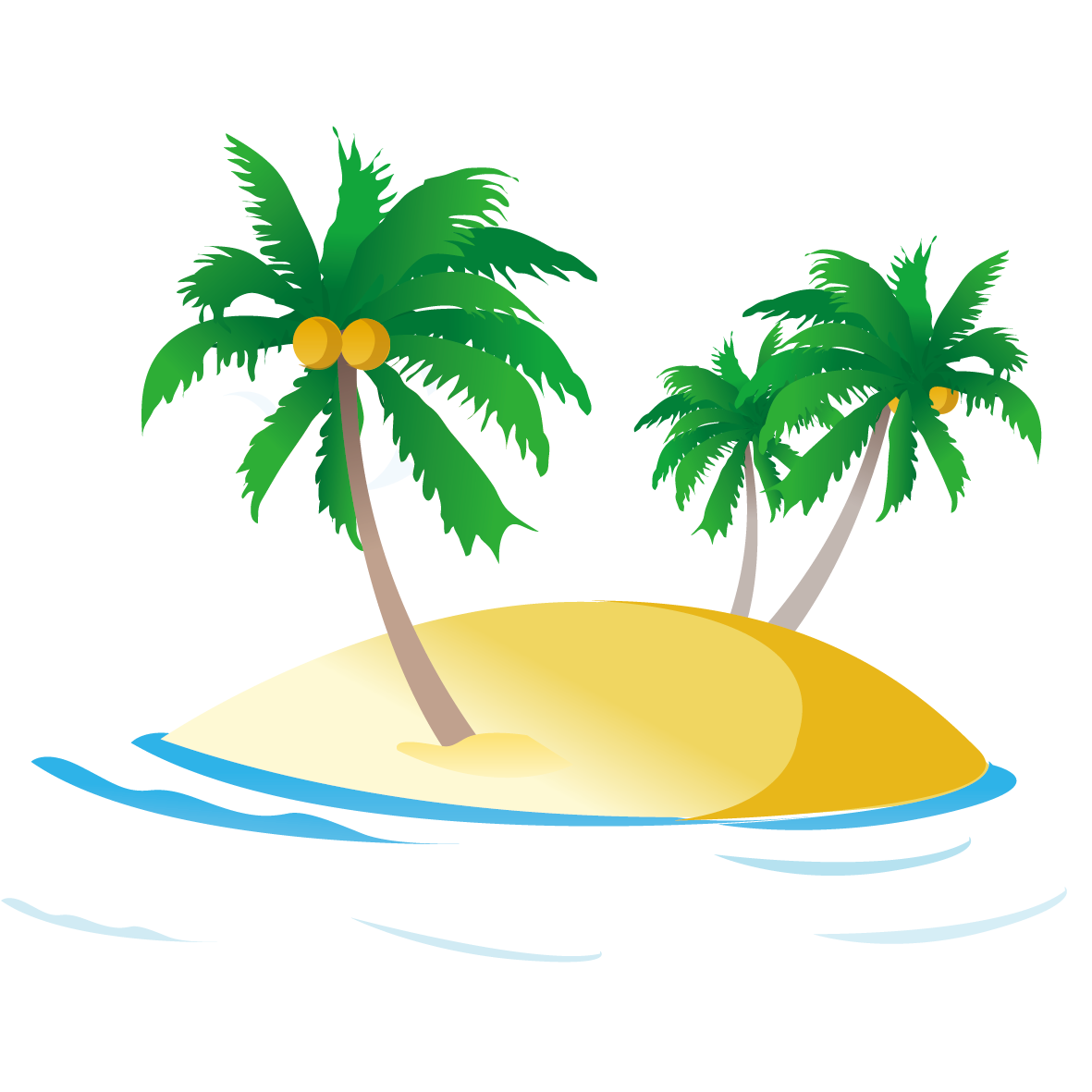 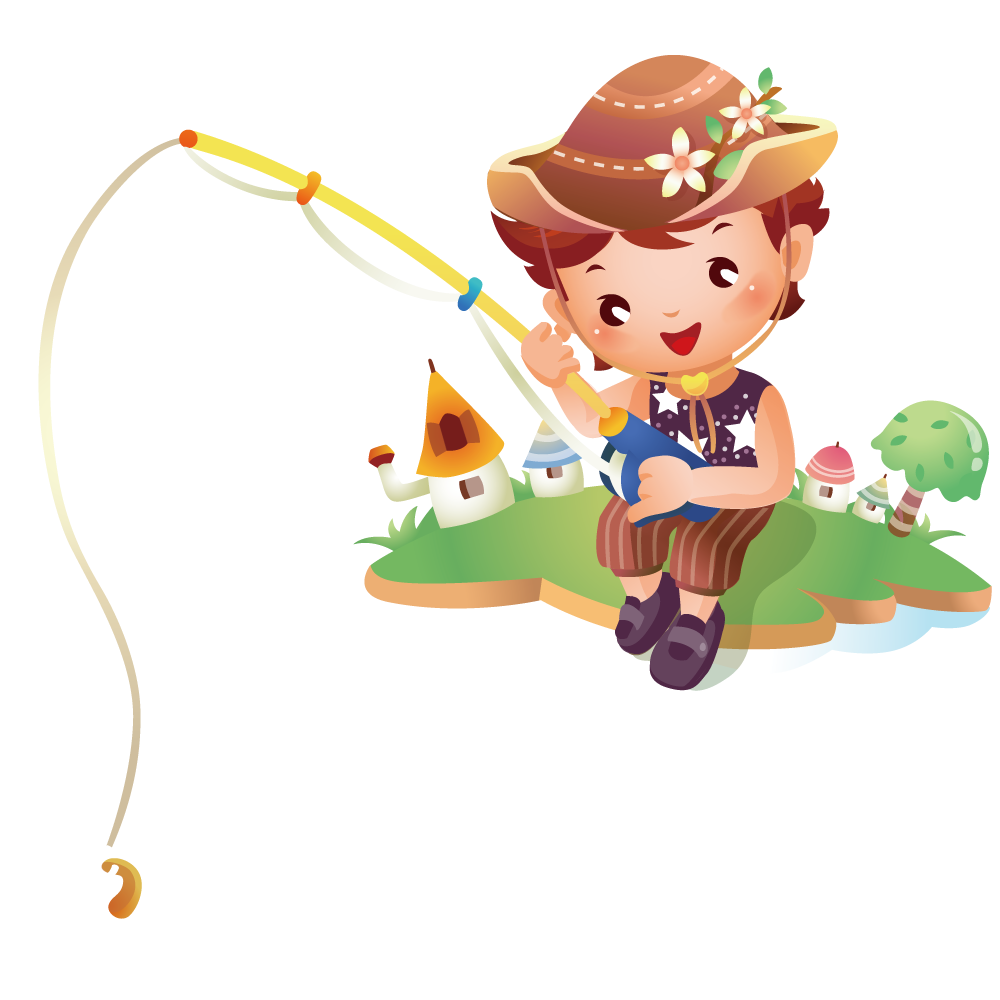 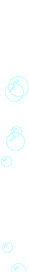 1
2
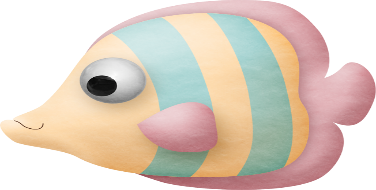 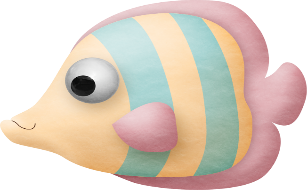 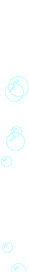 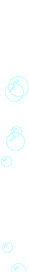 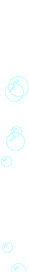 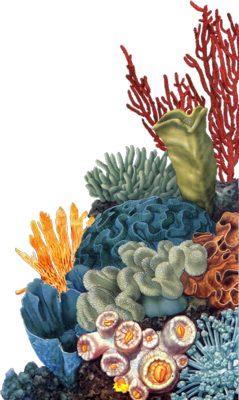 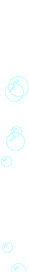 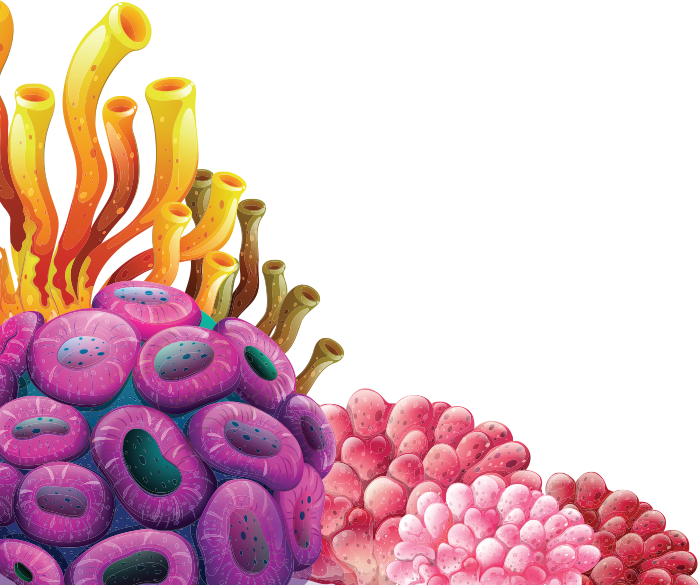 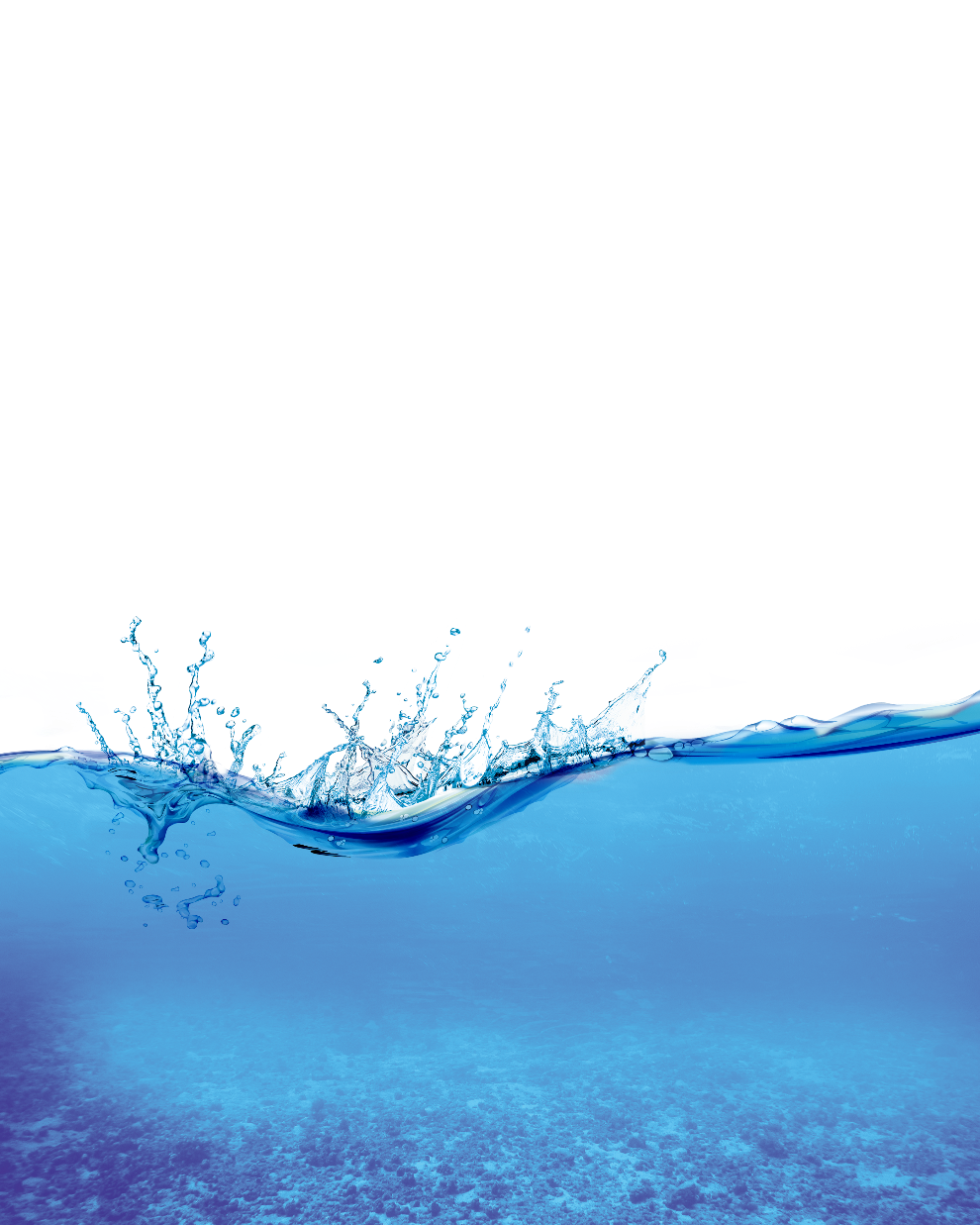 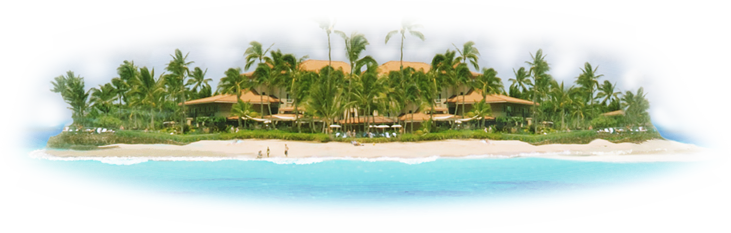 2. Đâu là dụng cụ và vật liệu làm thủ công?
A
B
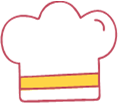 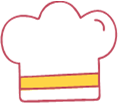 Bút chì
Giấy màu
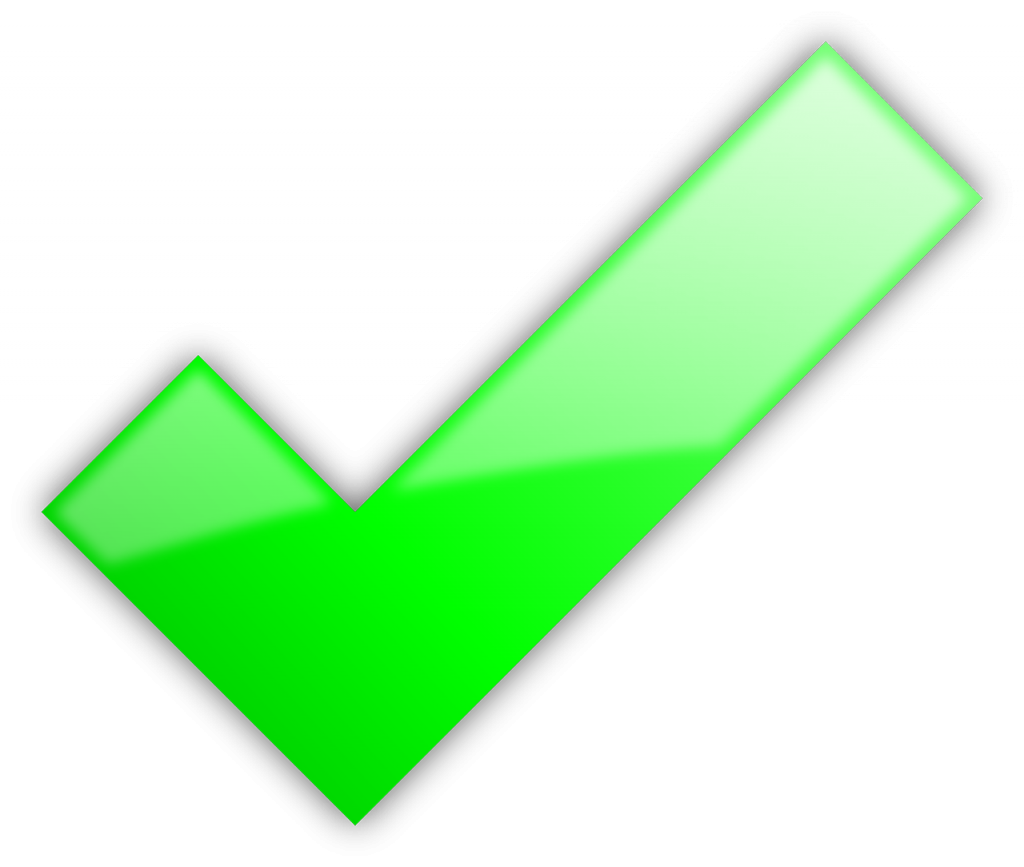 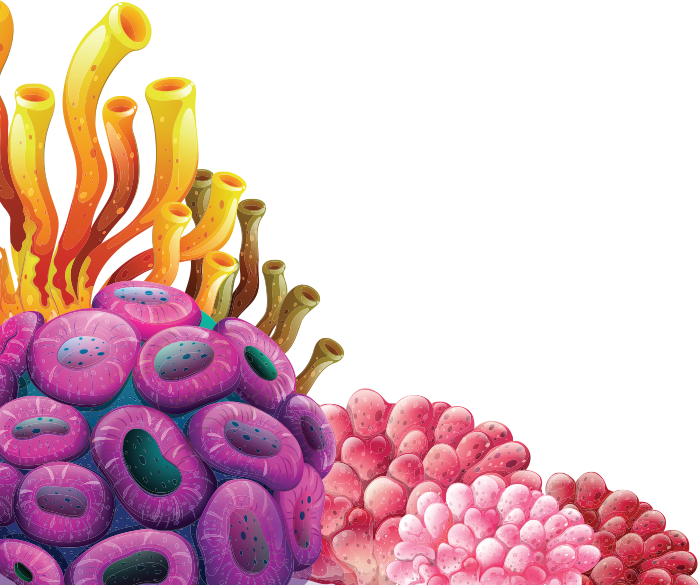 C
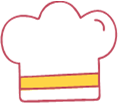 Cuốc
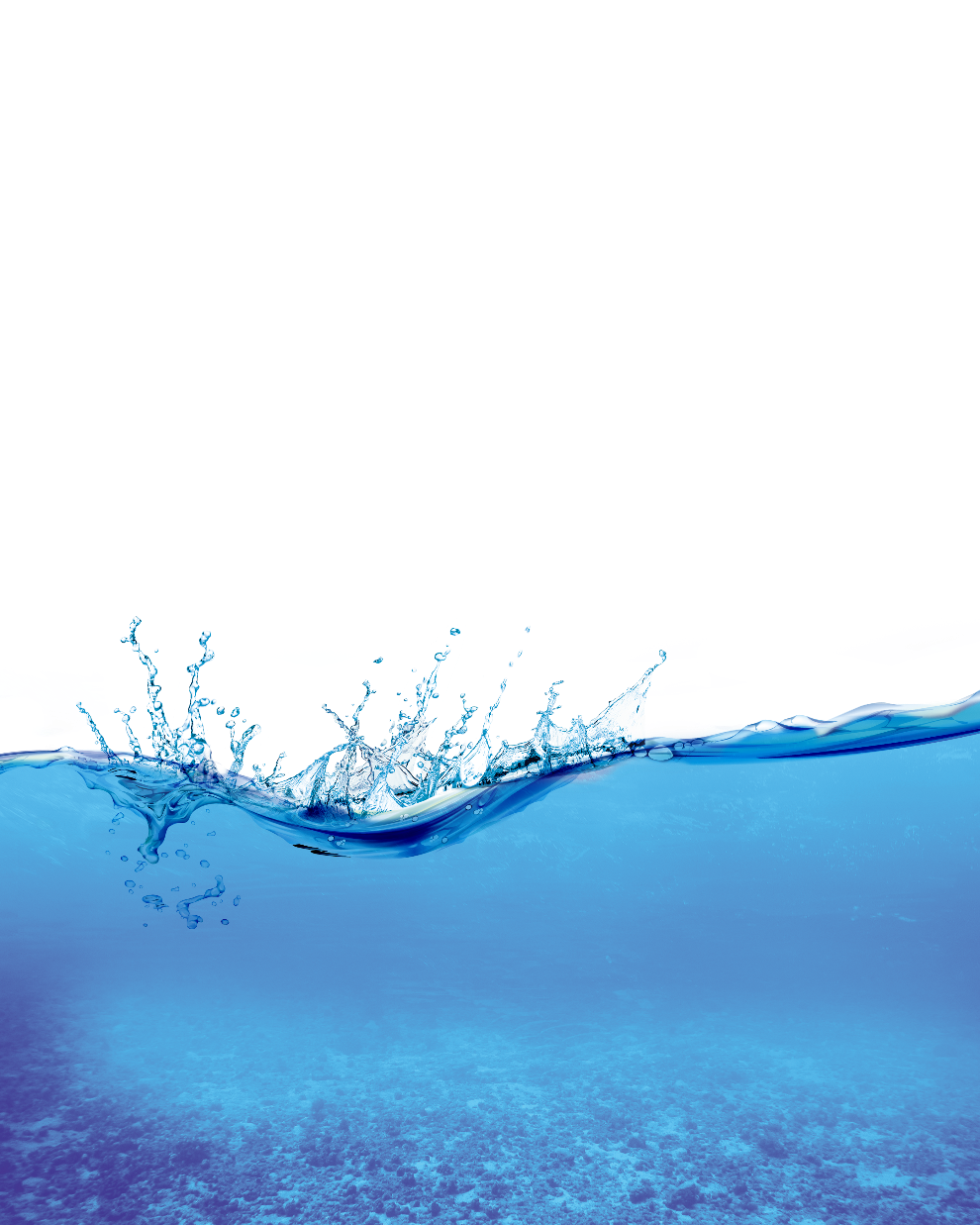 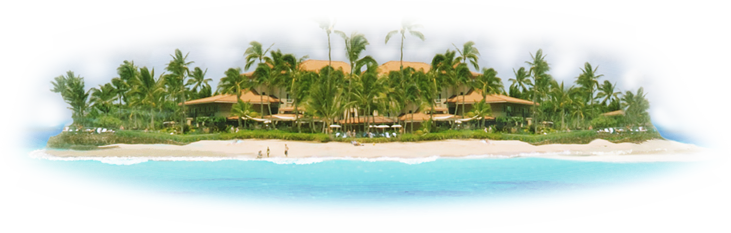 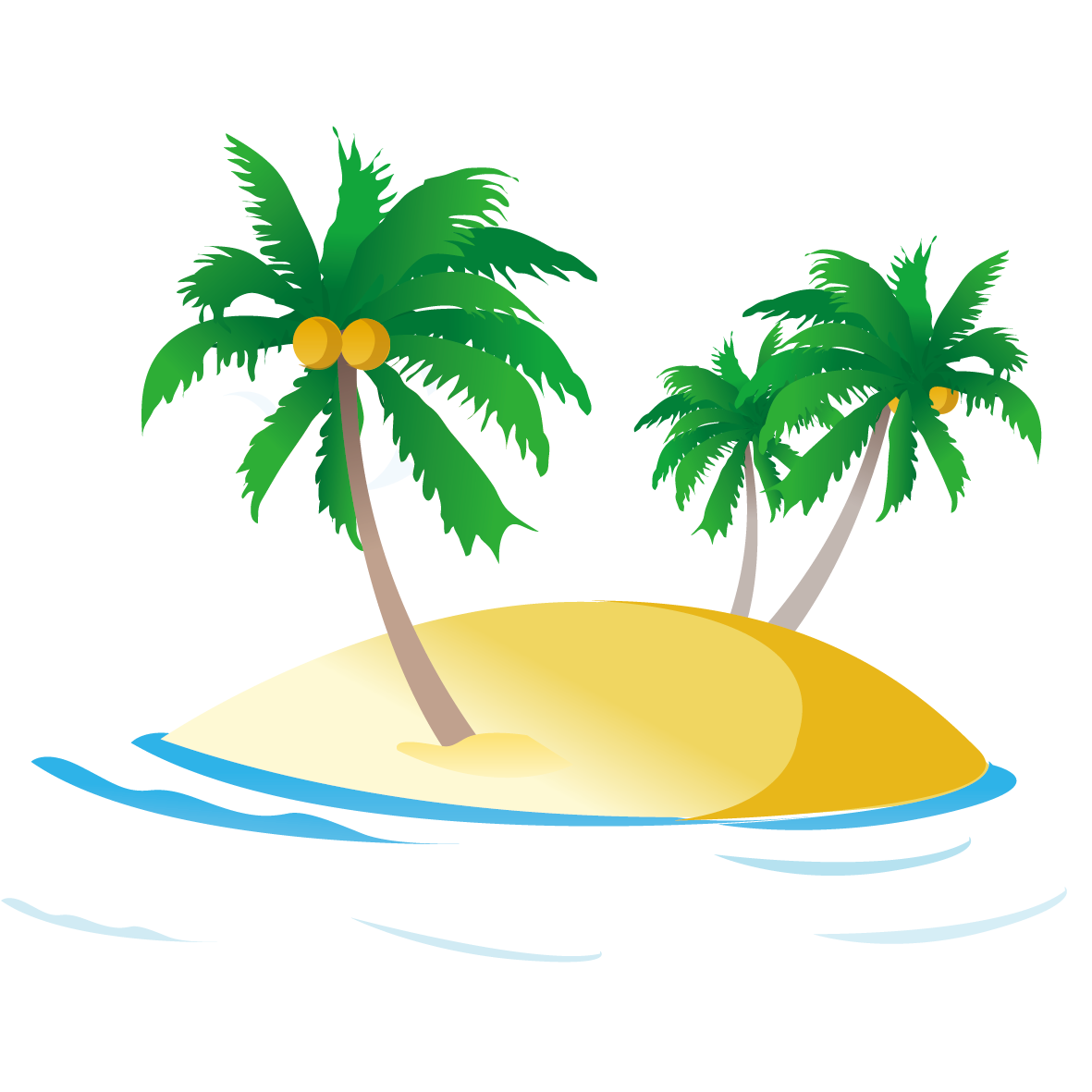 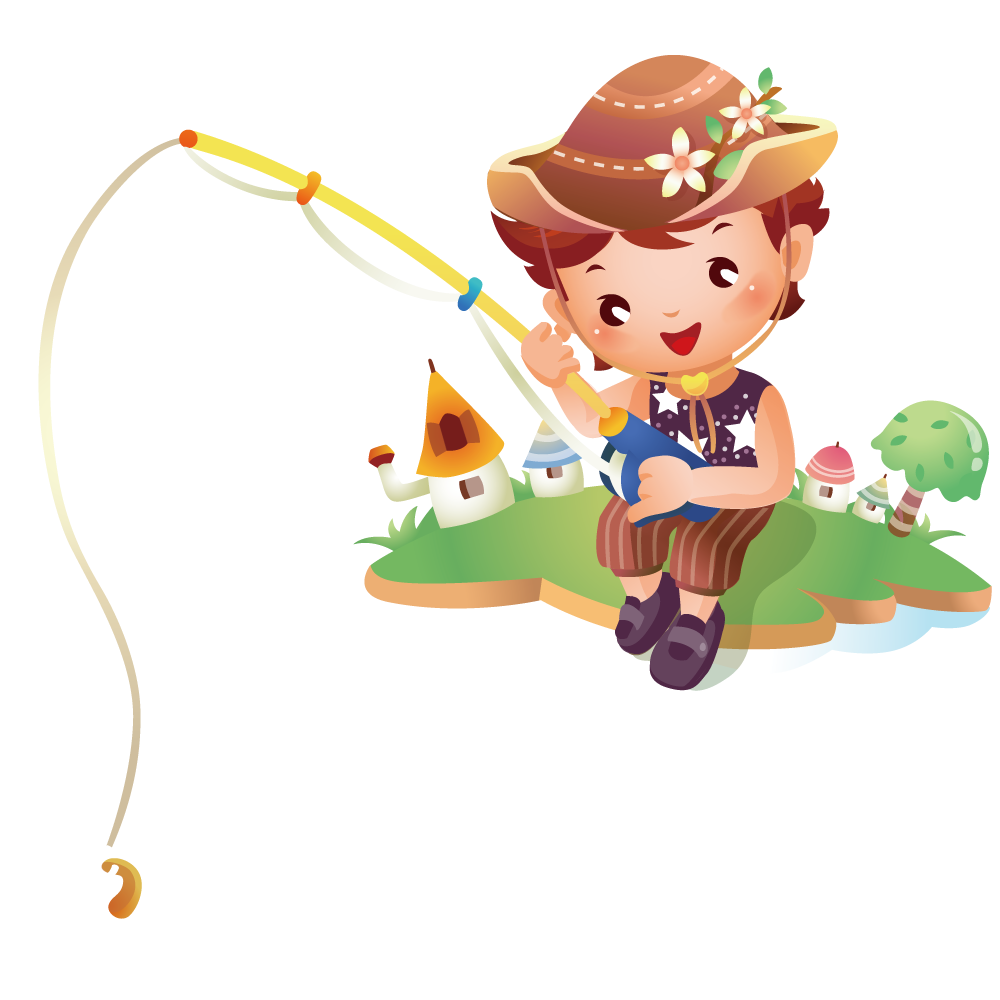 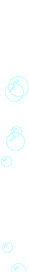 2
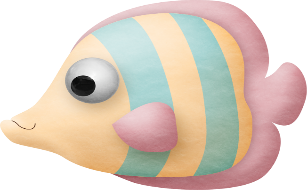 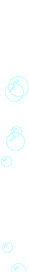 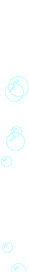 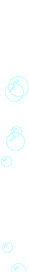 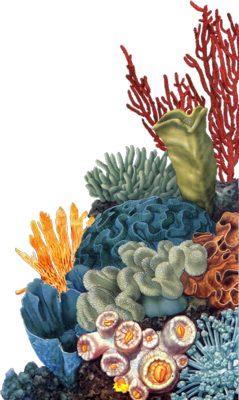 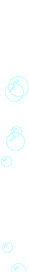 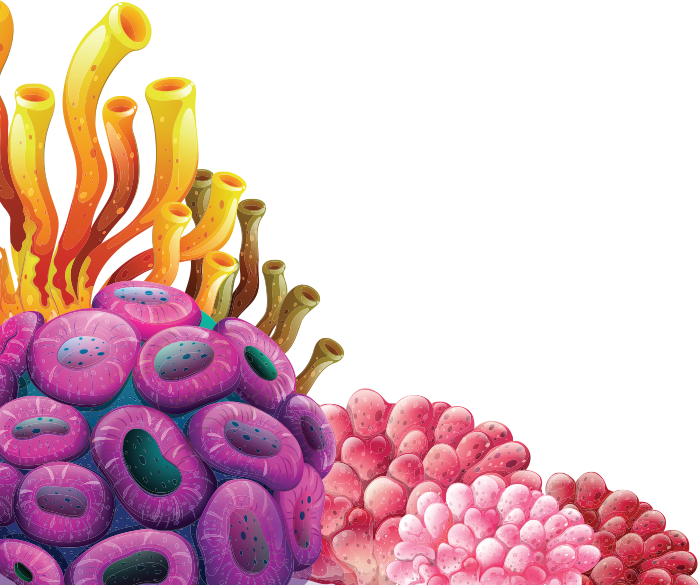 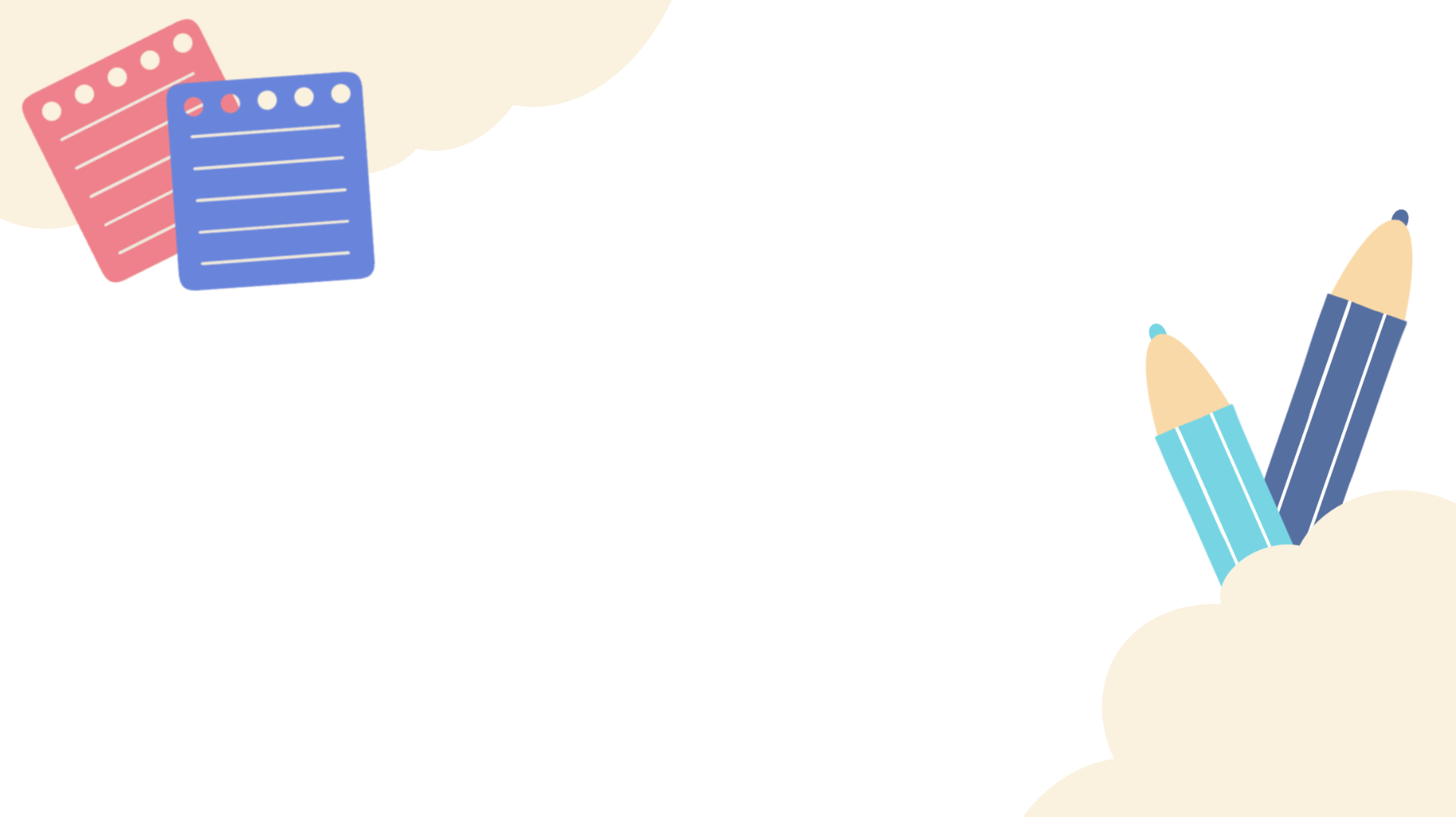 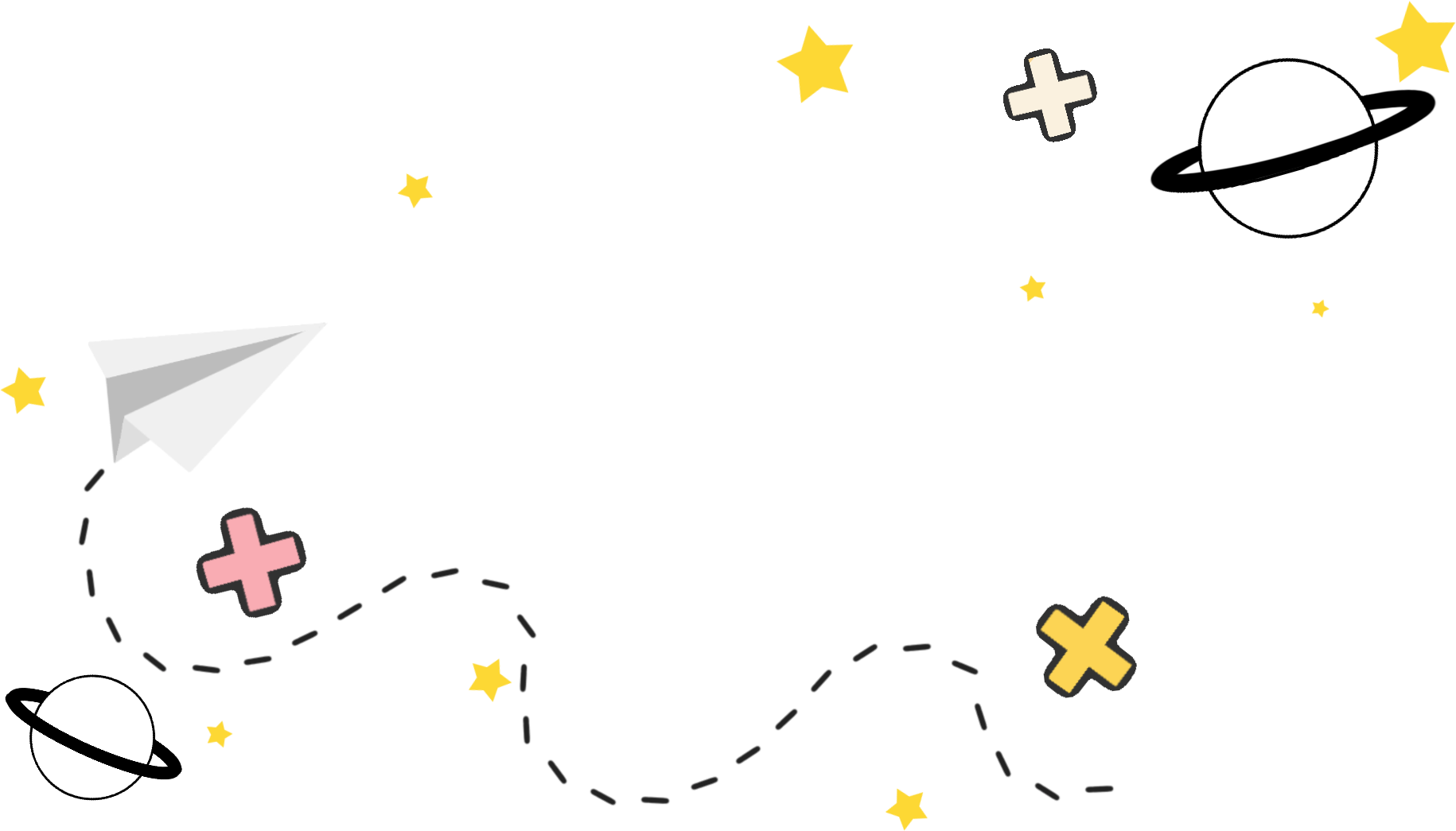 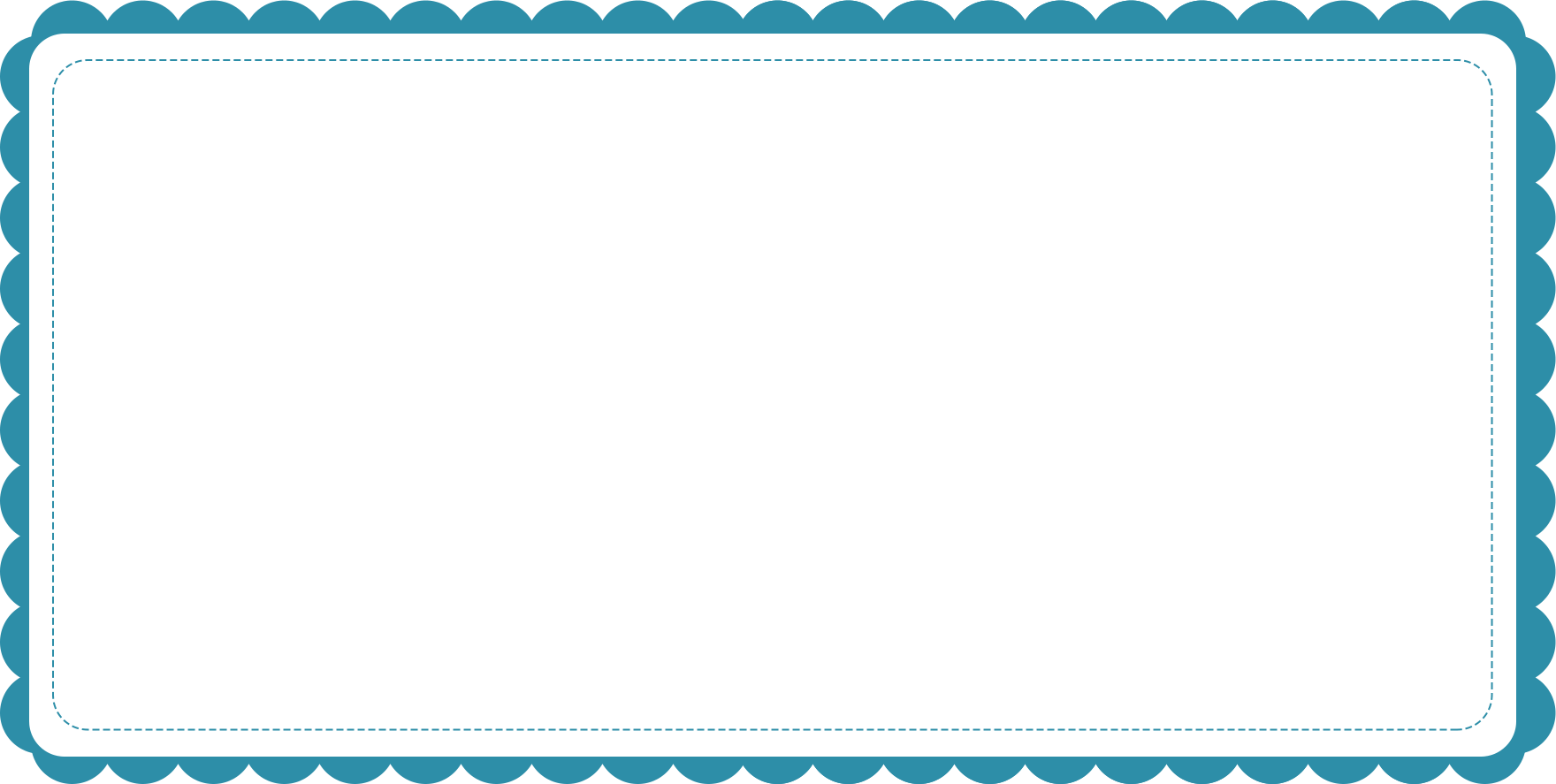 Chào mừng các em đến với tiết học
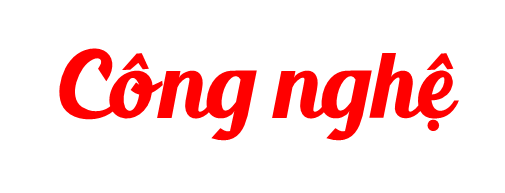 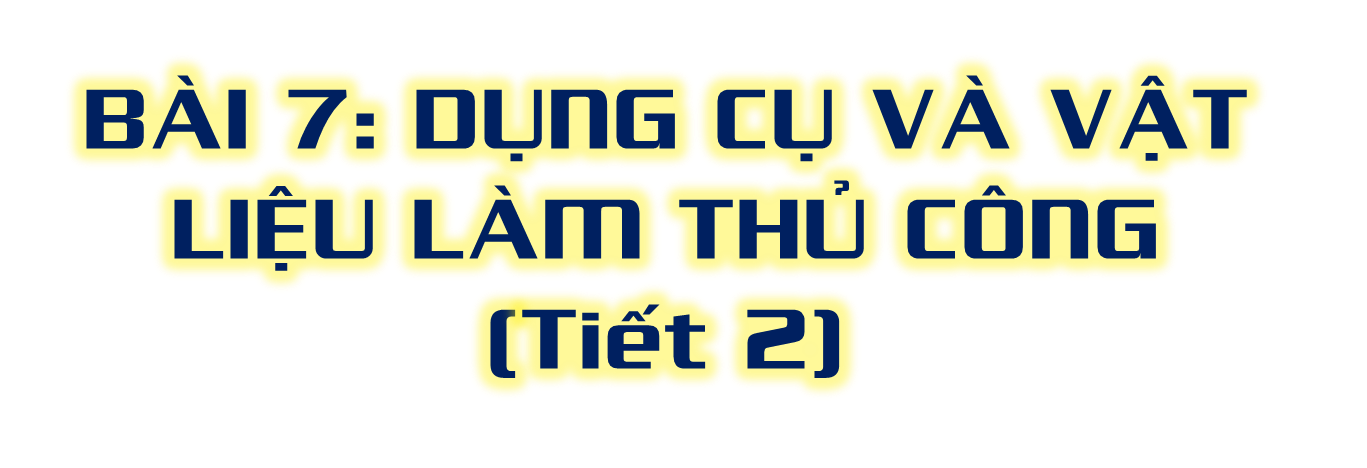 3
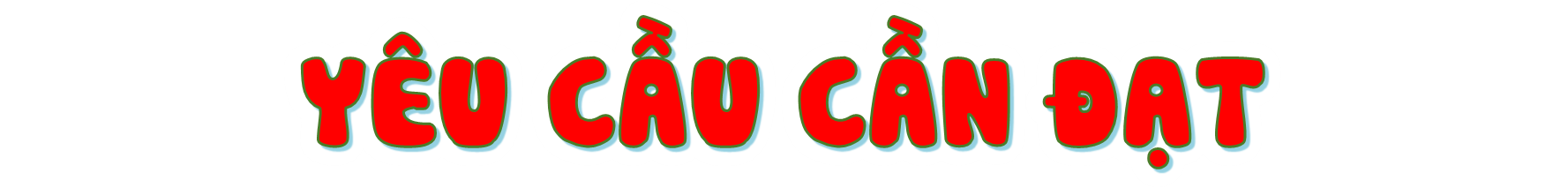 Sử dụng các dụng cụ làm thủ công đúng cách và an toàn.
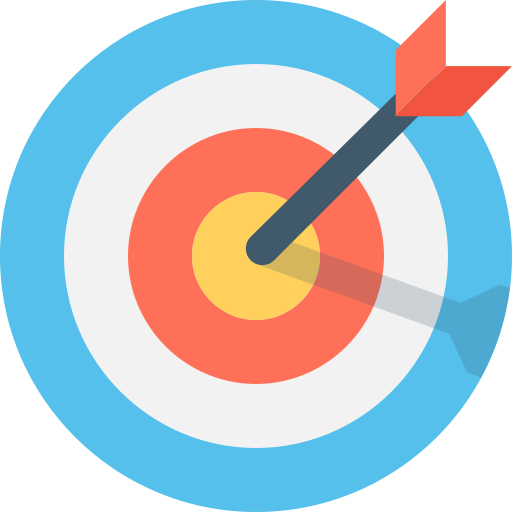 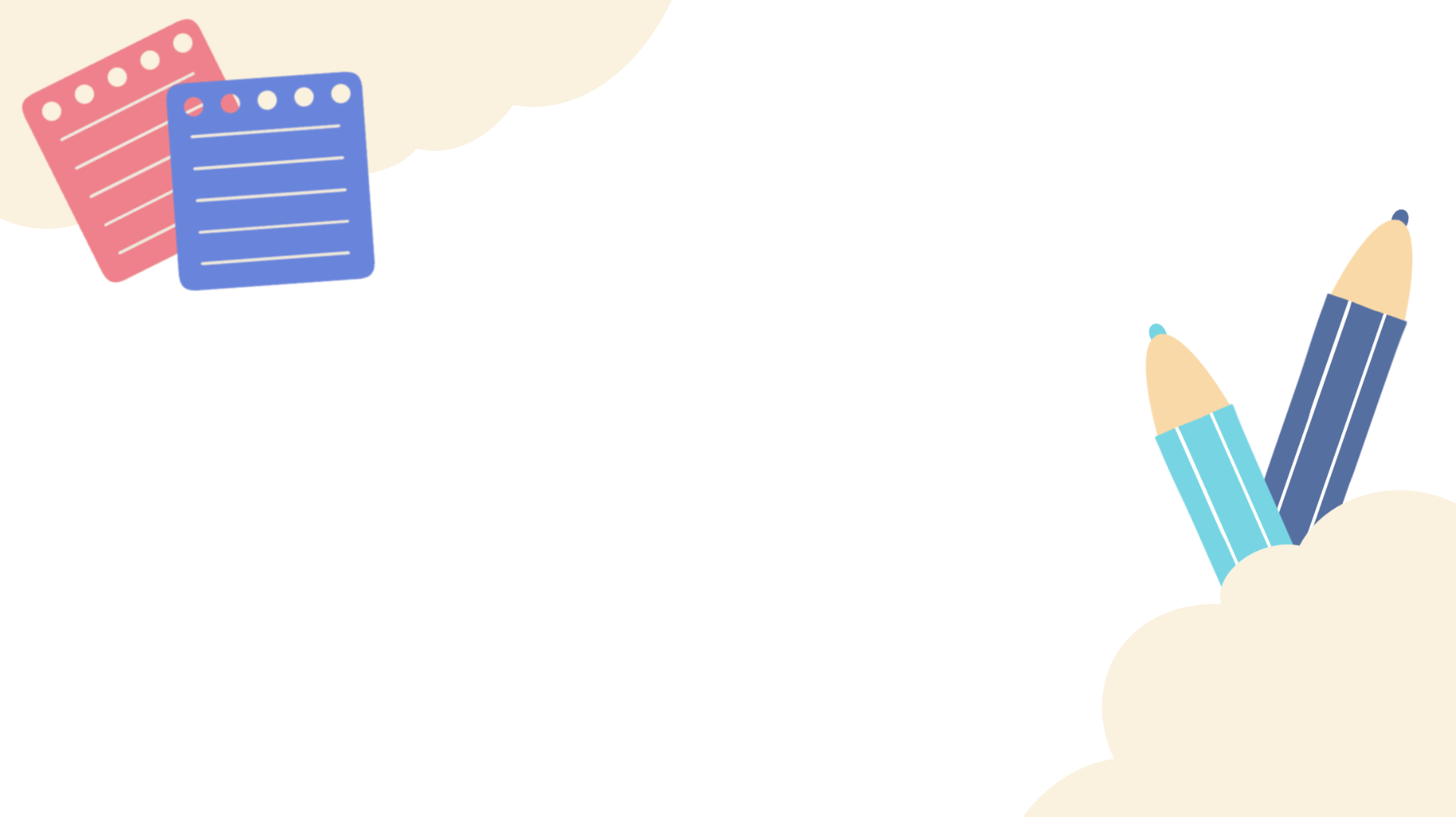 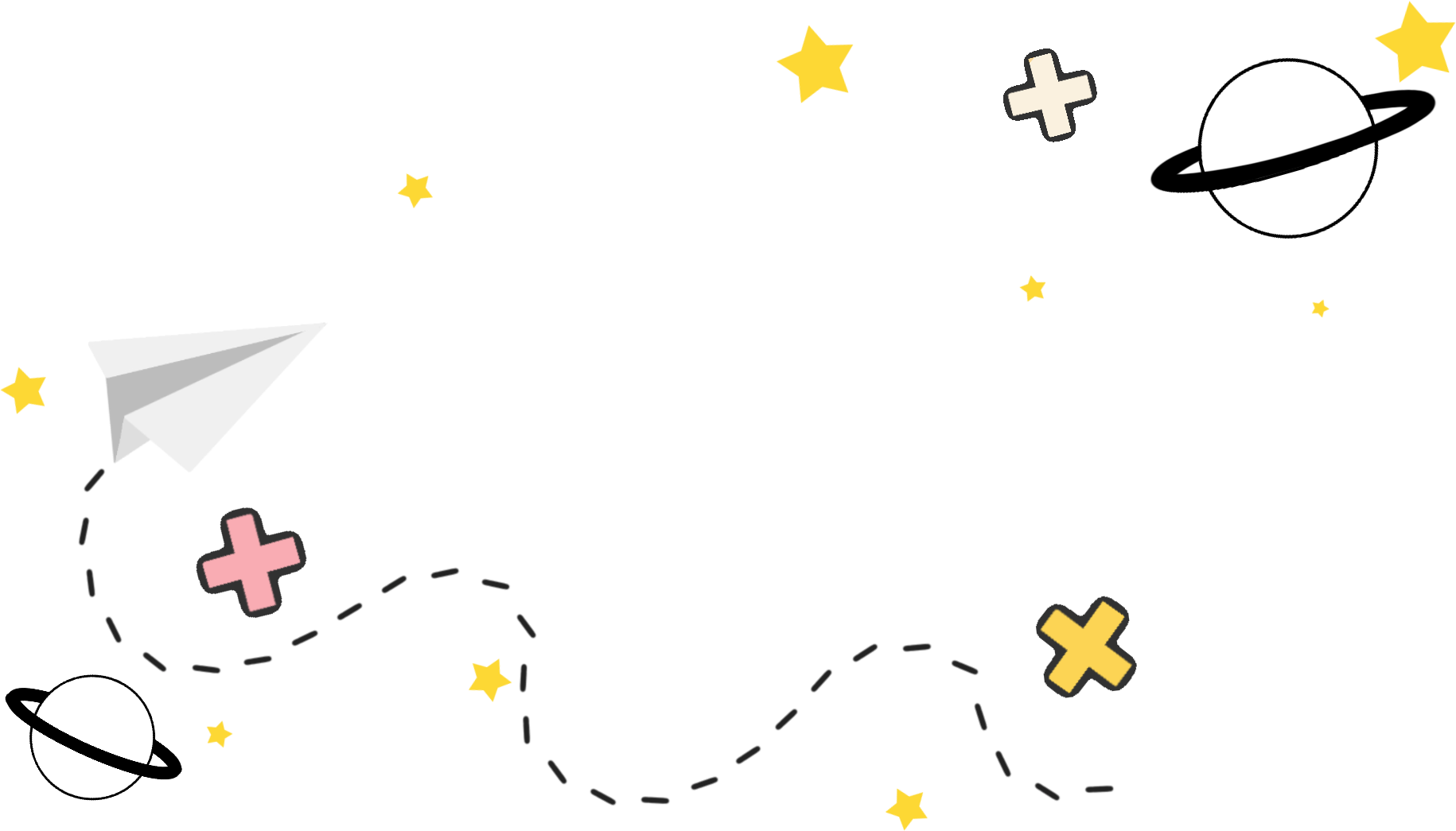 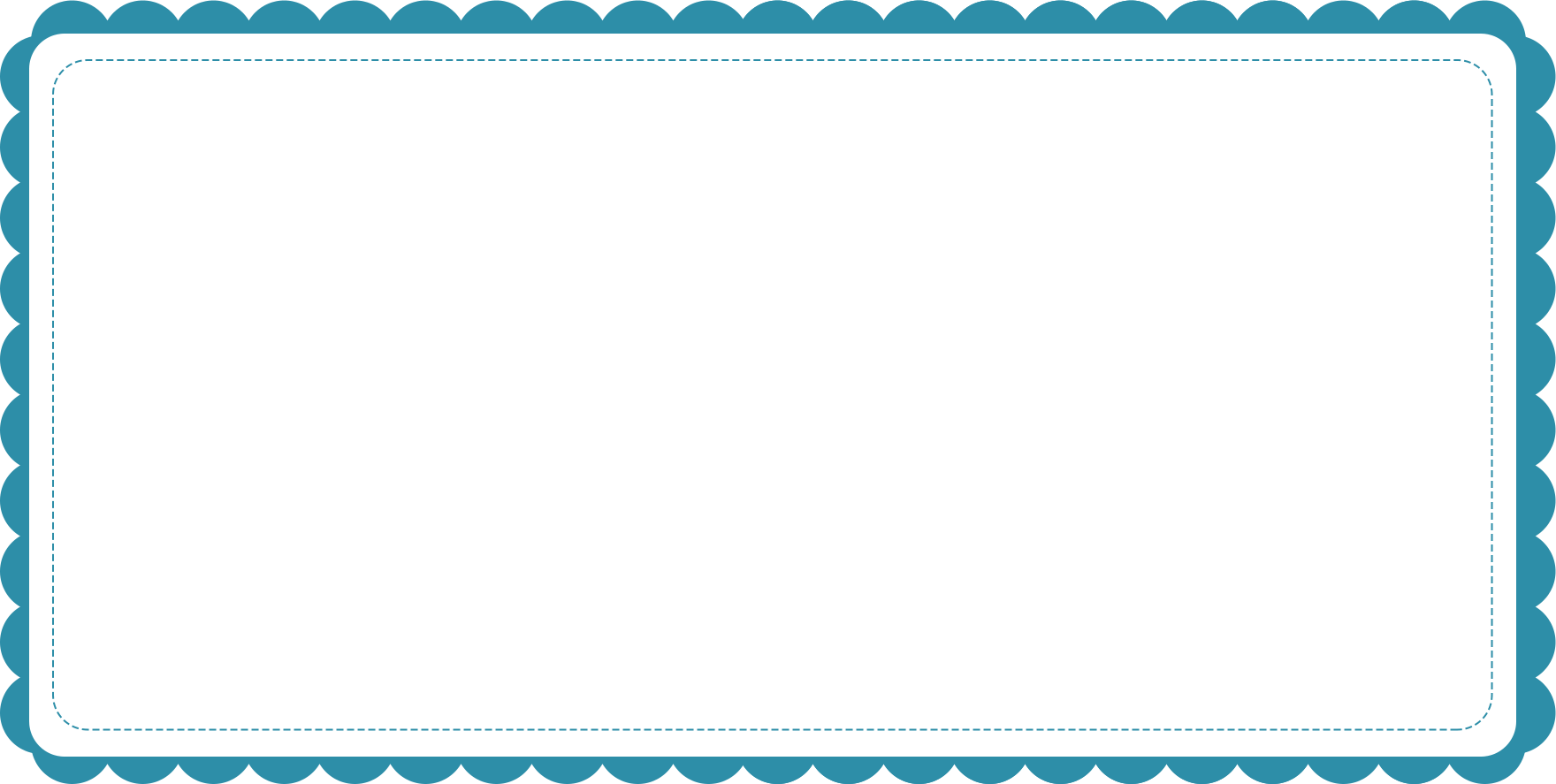 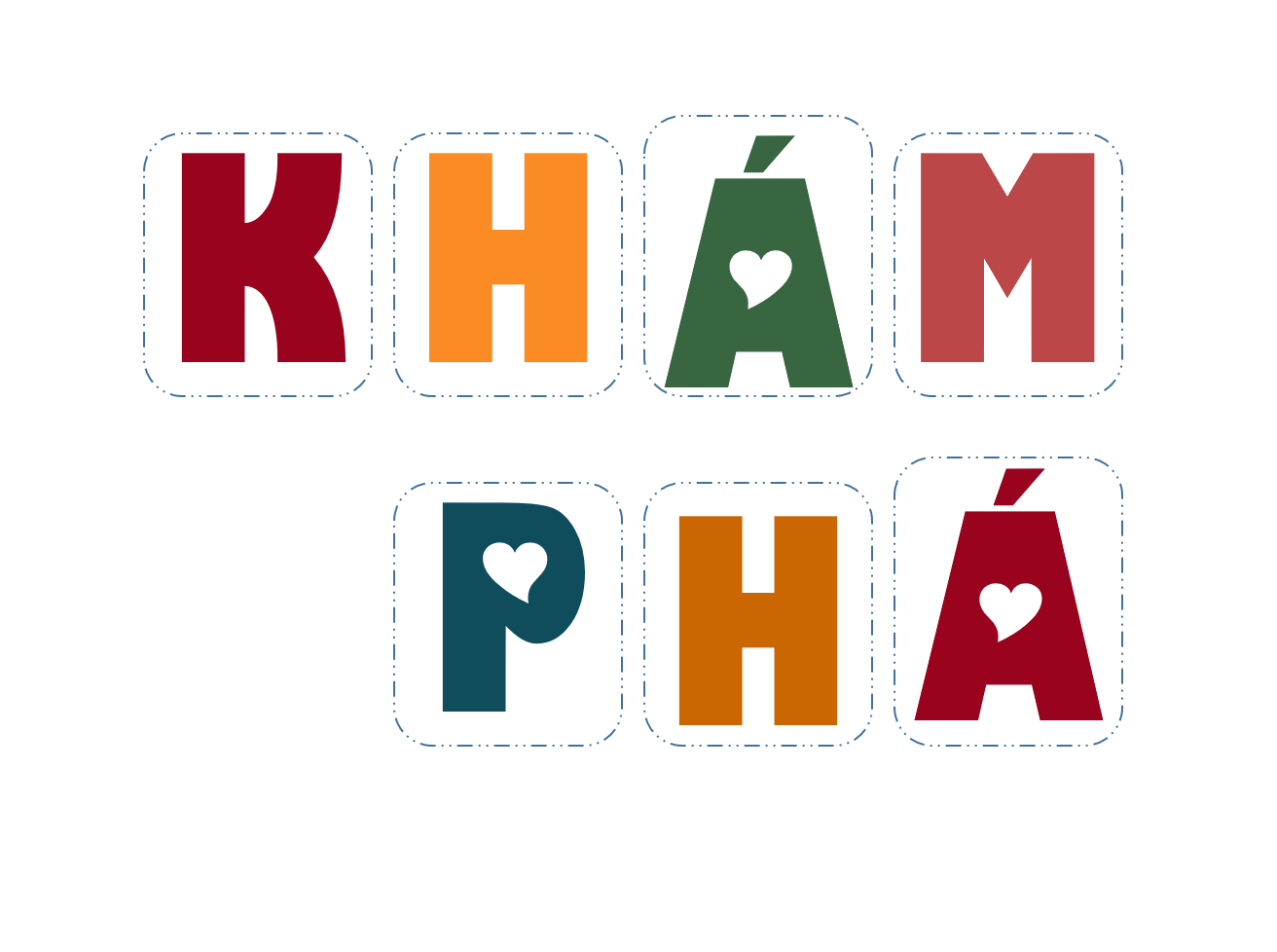 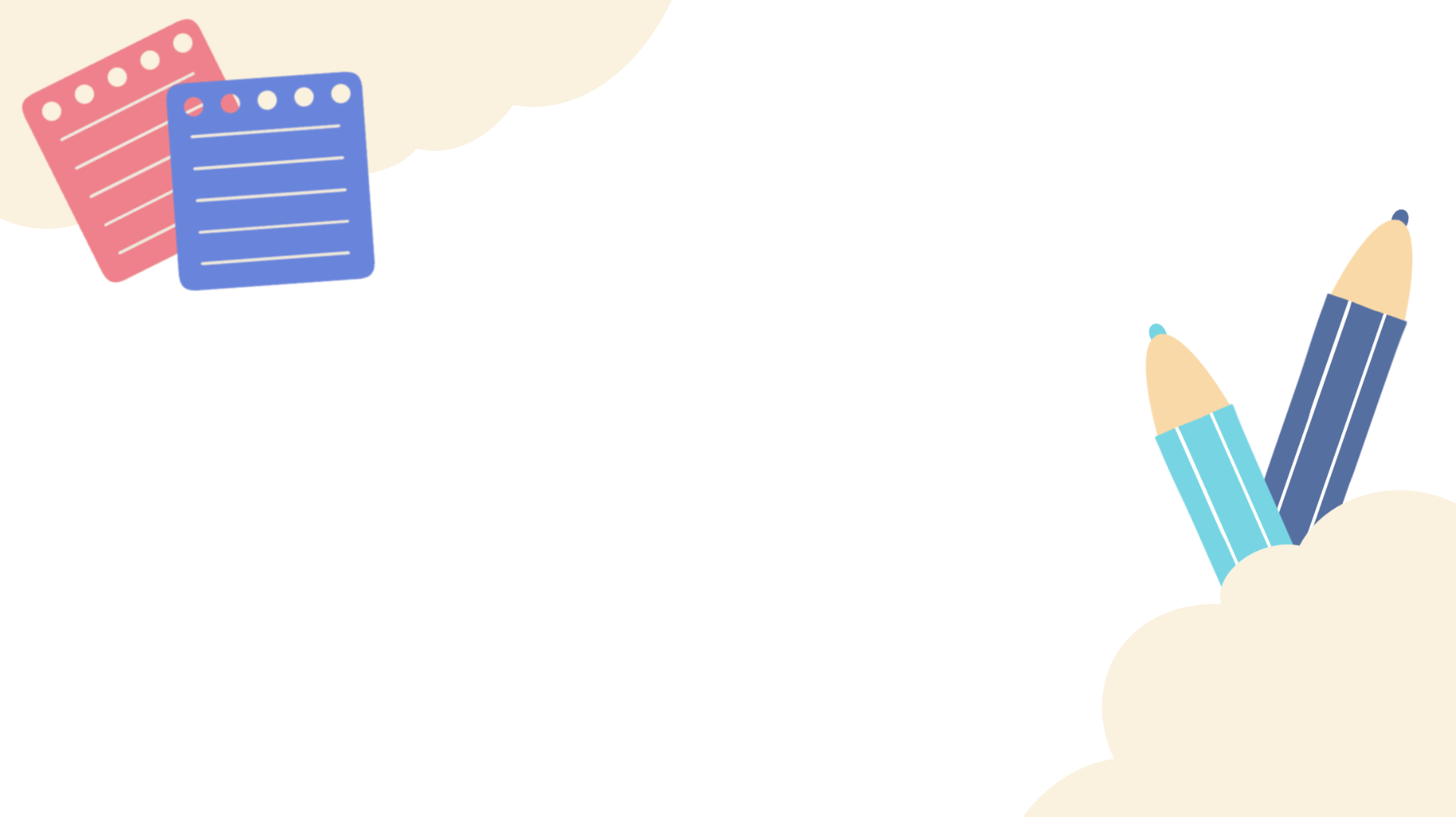 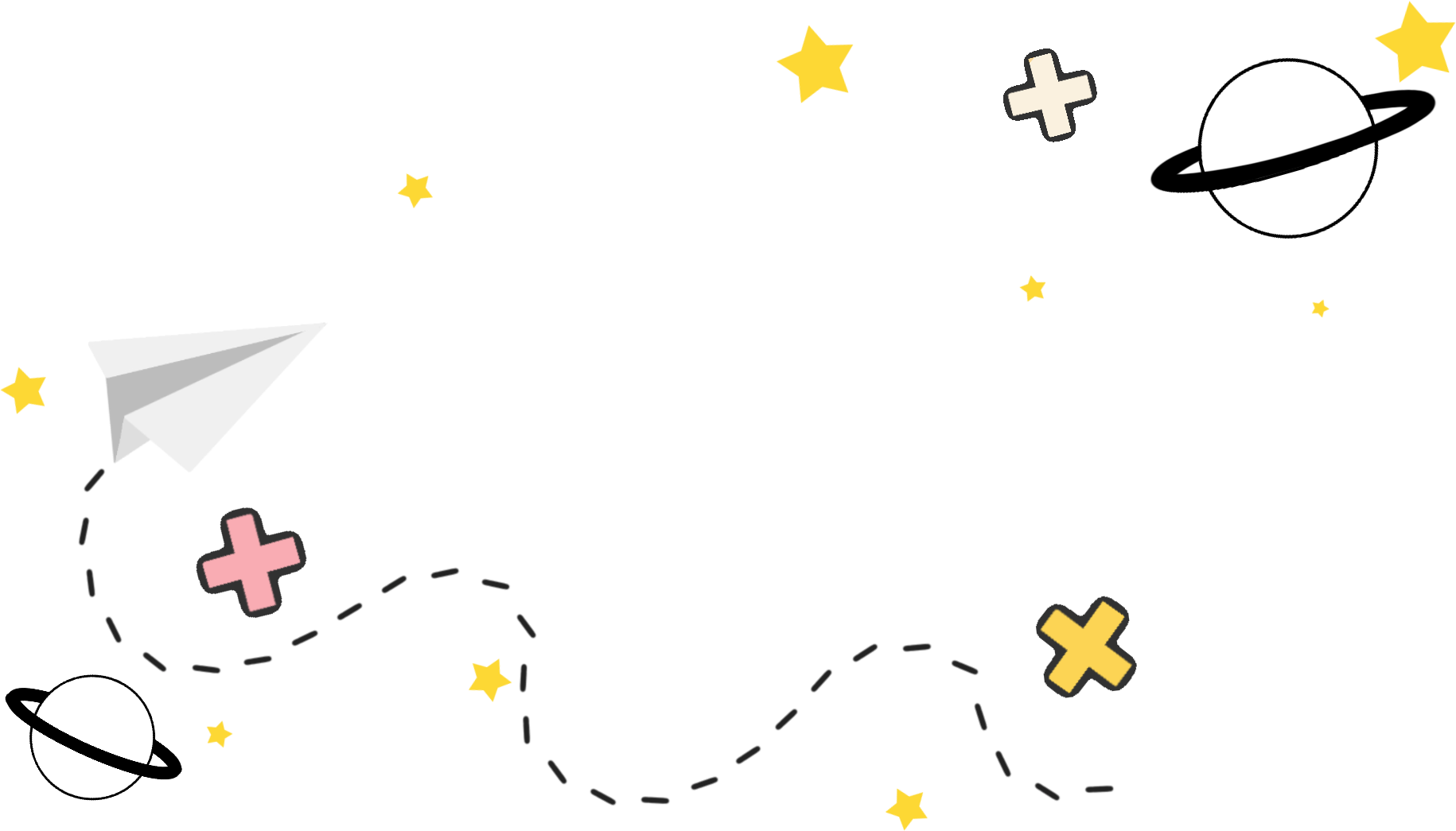 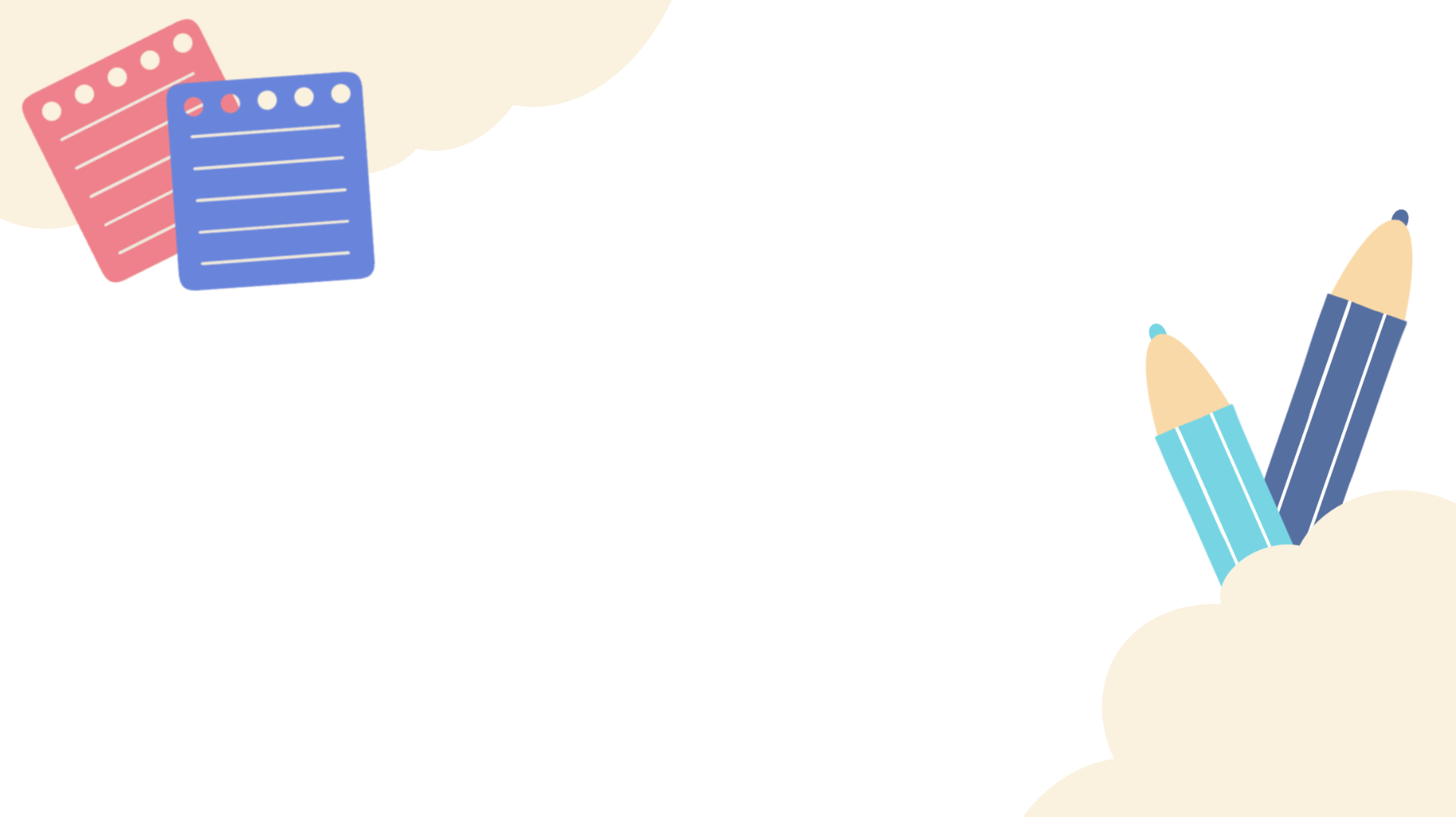 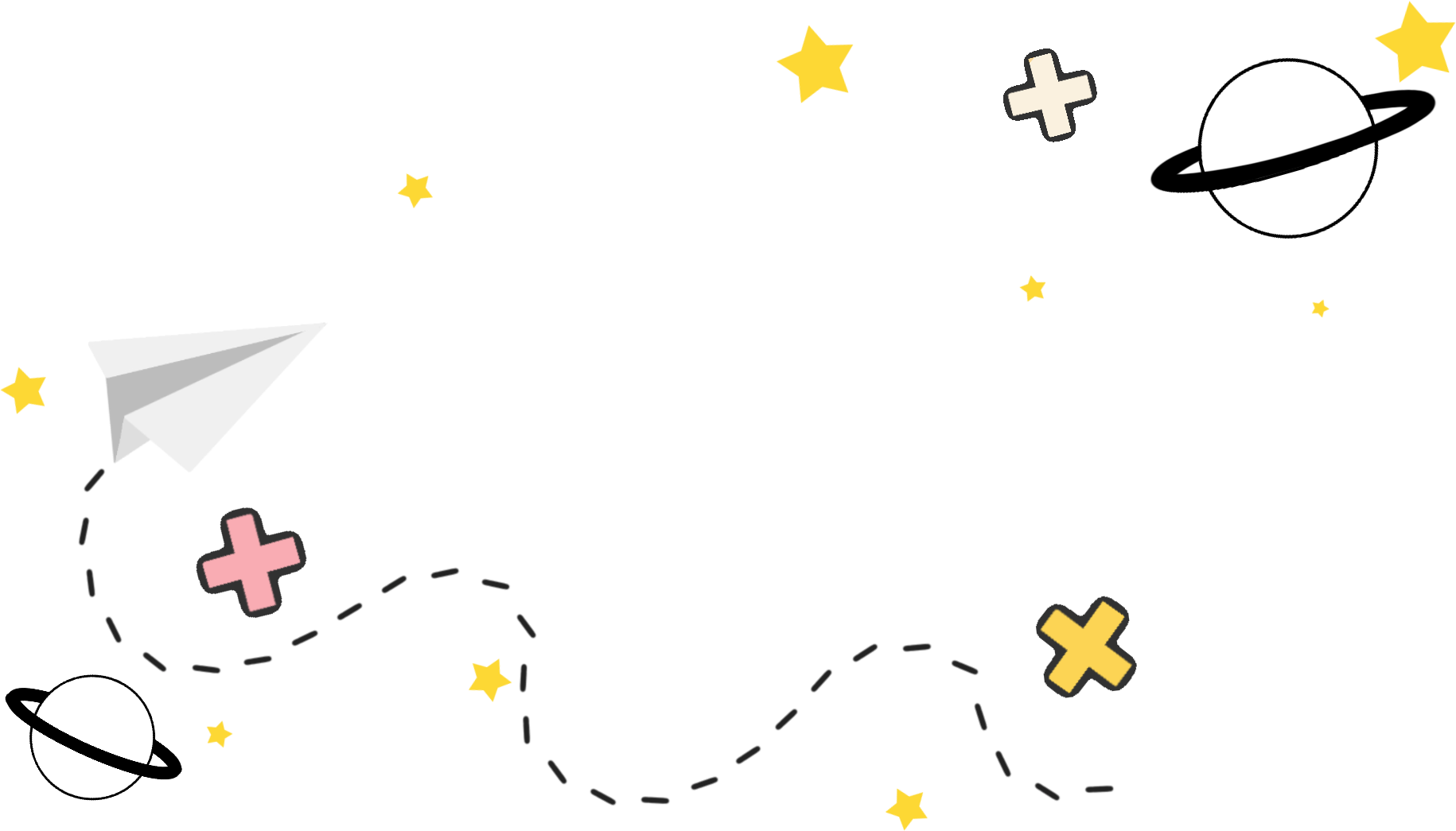 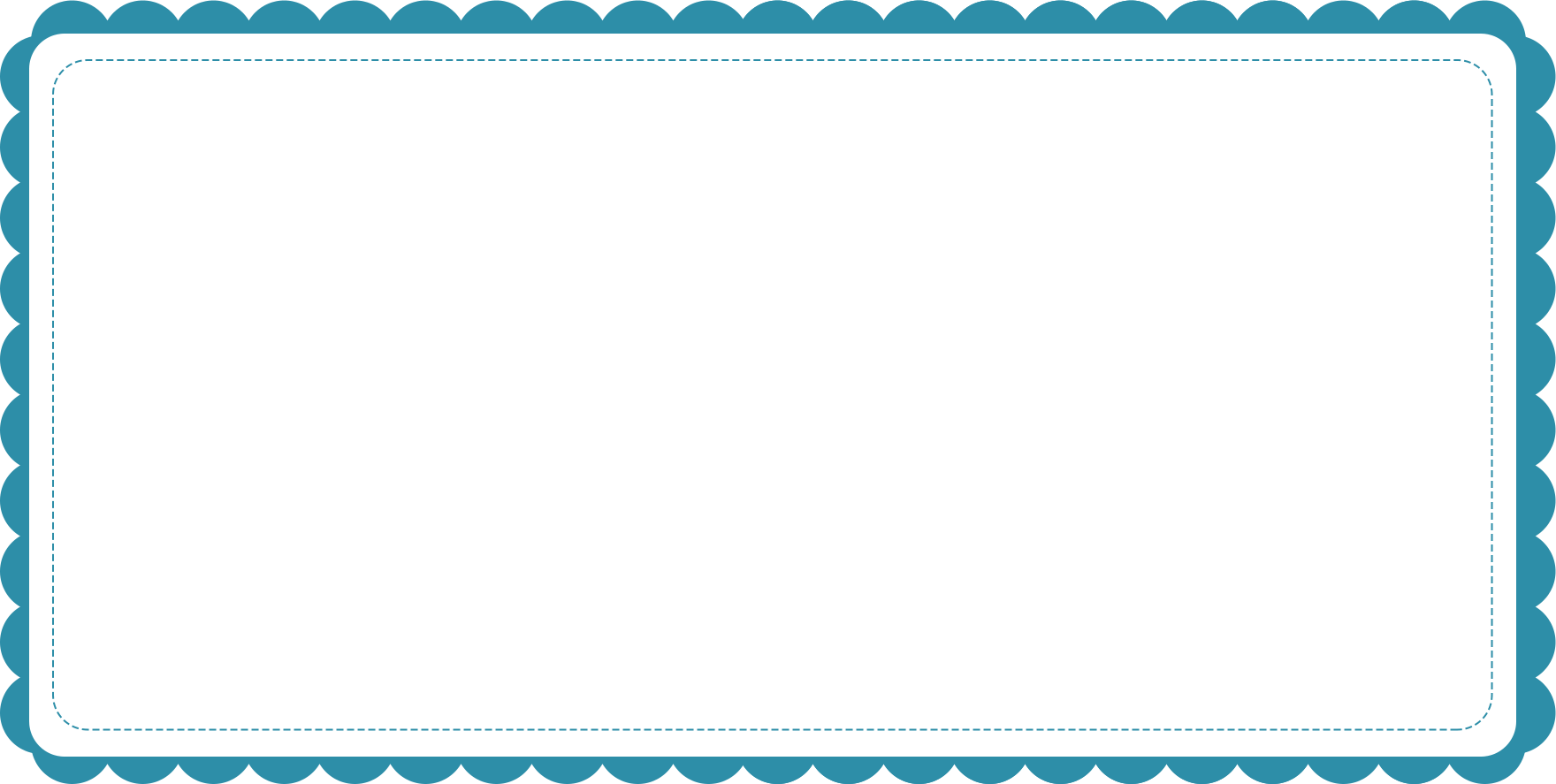 Em cùng bạn thảo luận về ảnh hưởng của việc sử dụng dụng cụ mất an toàn trong các tình huống ở Hình 7.
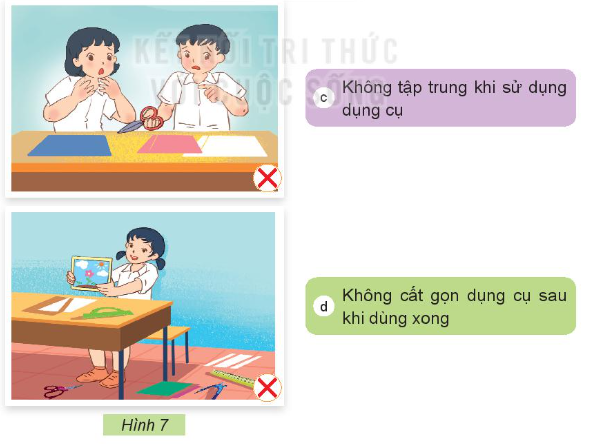 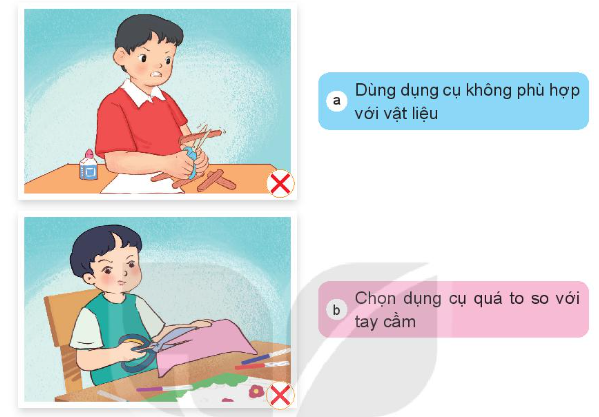 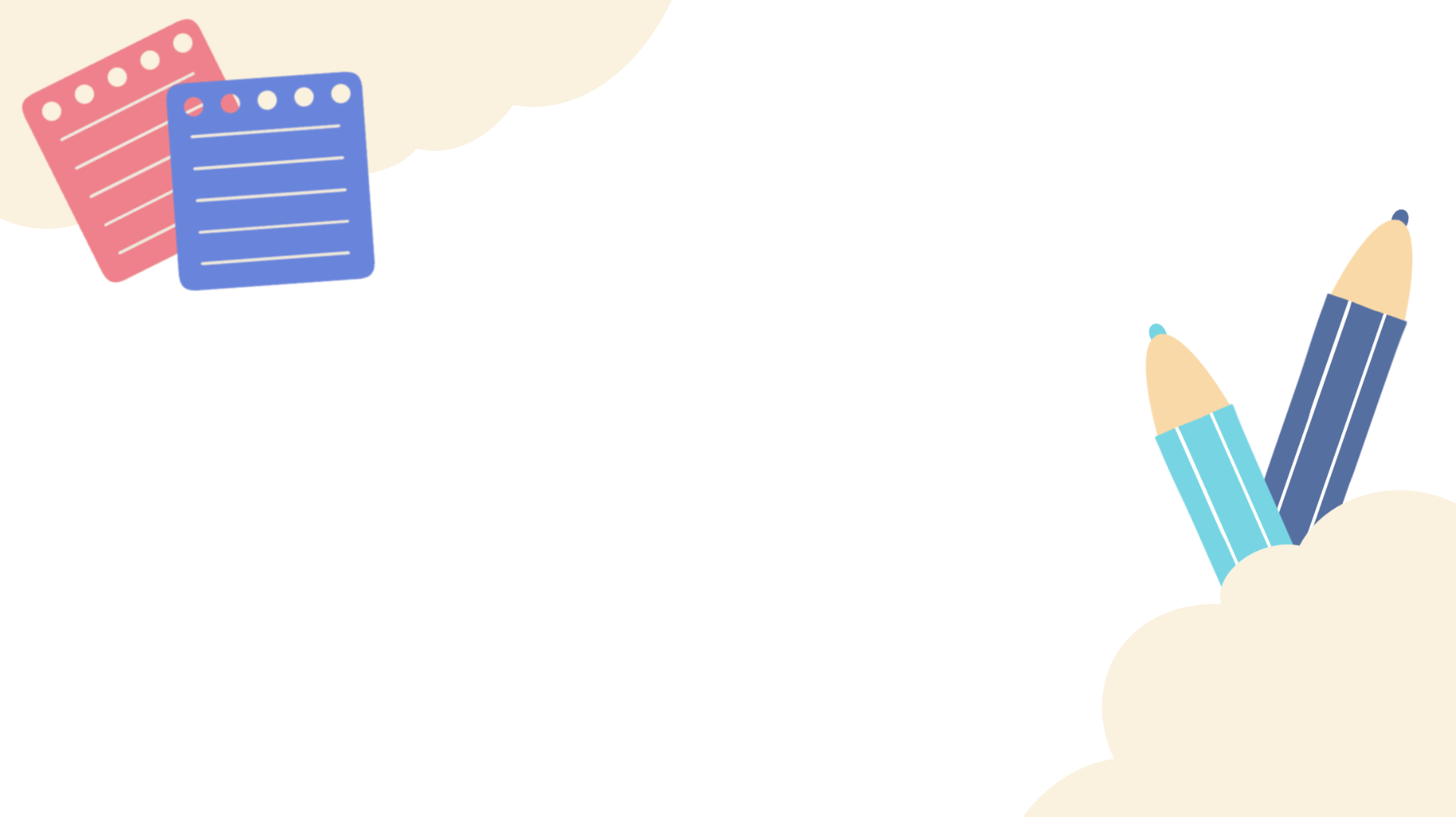 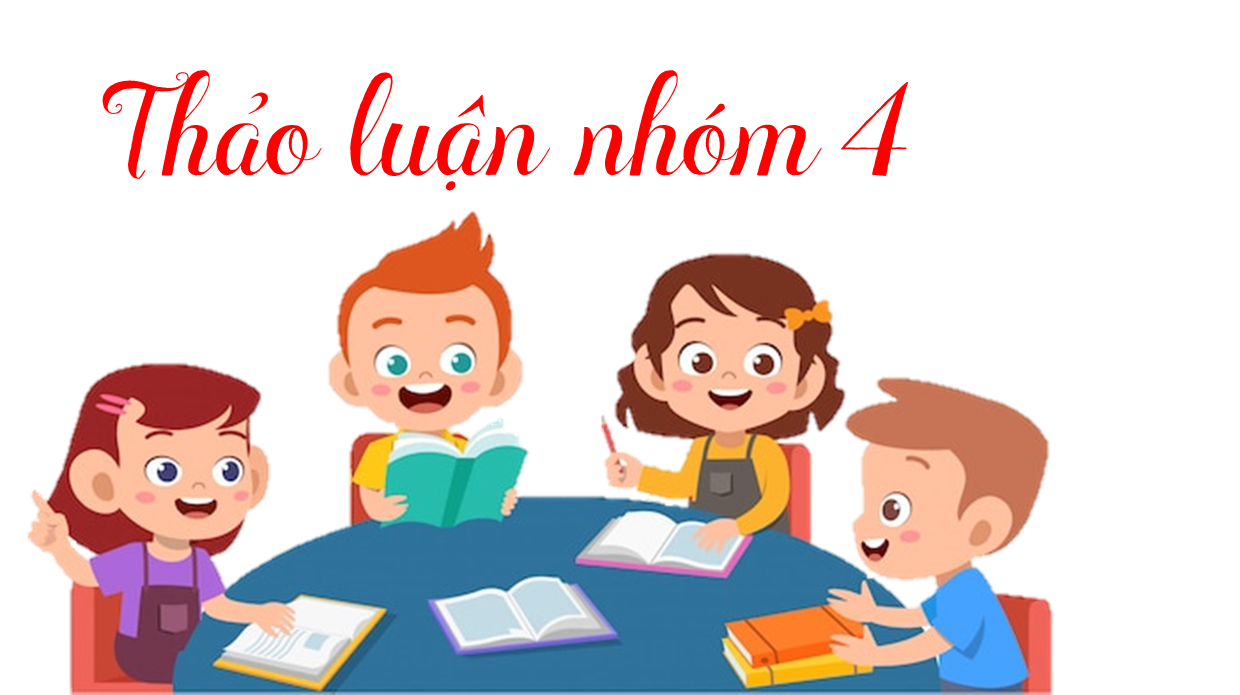 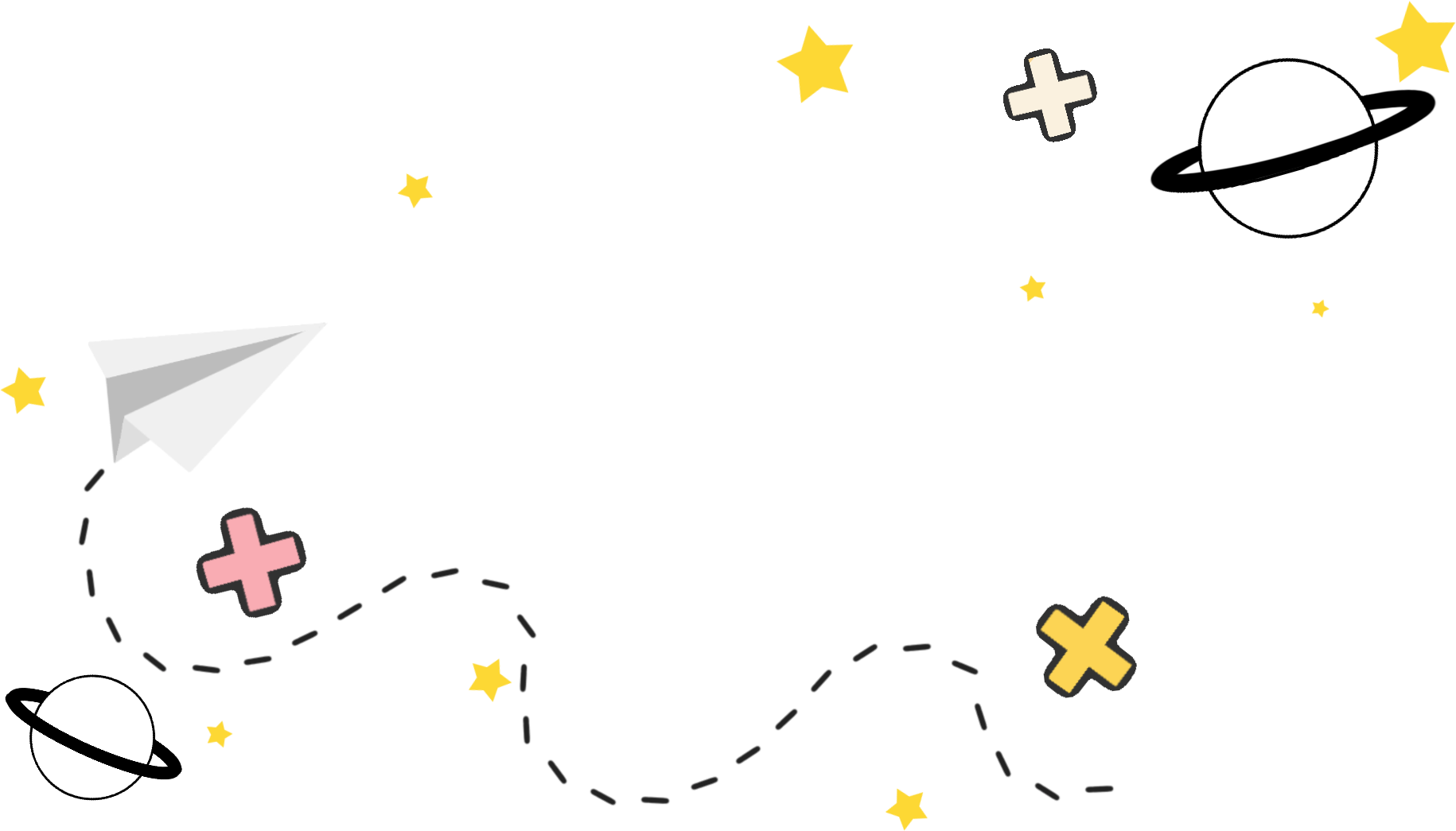 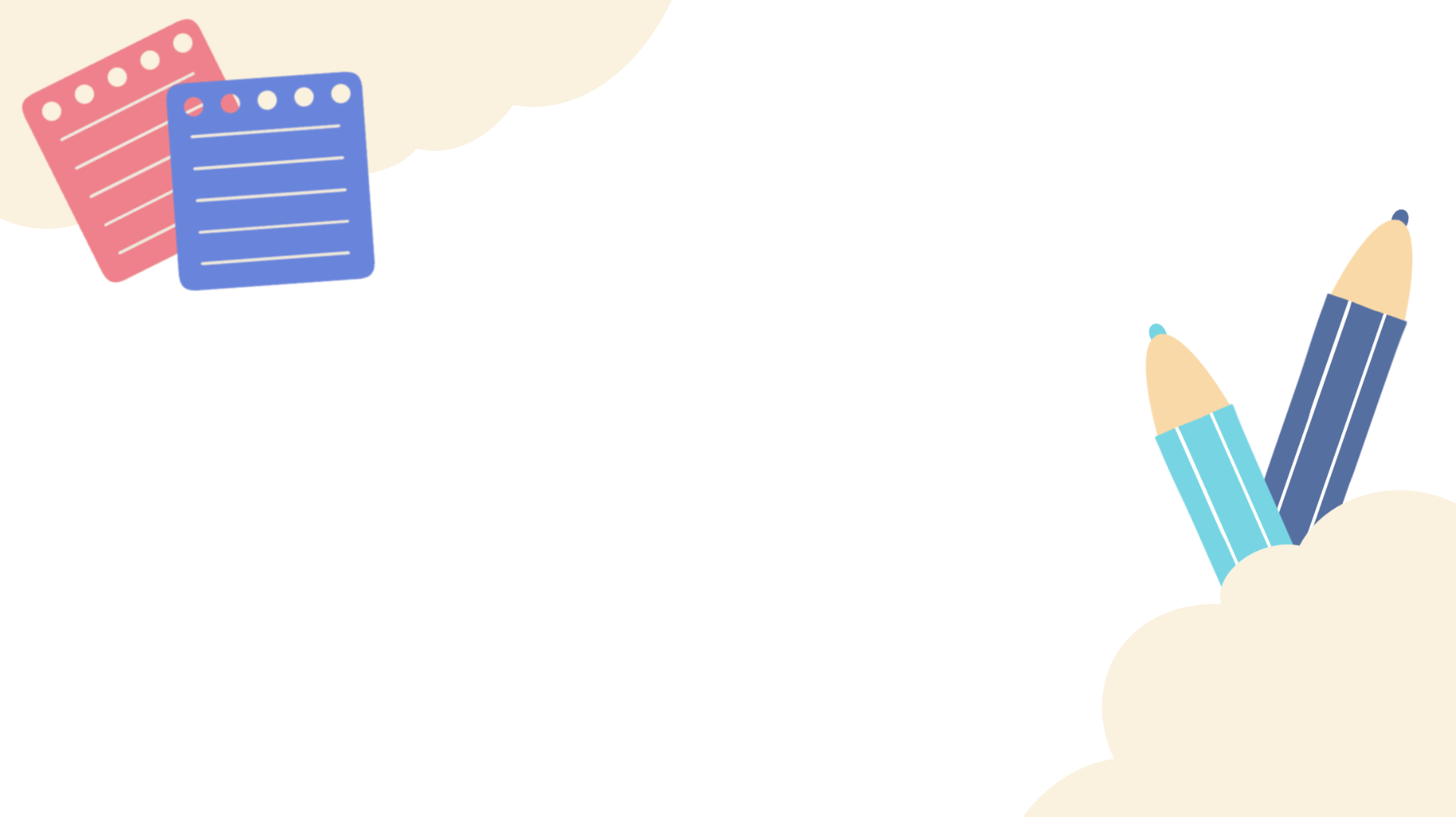 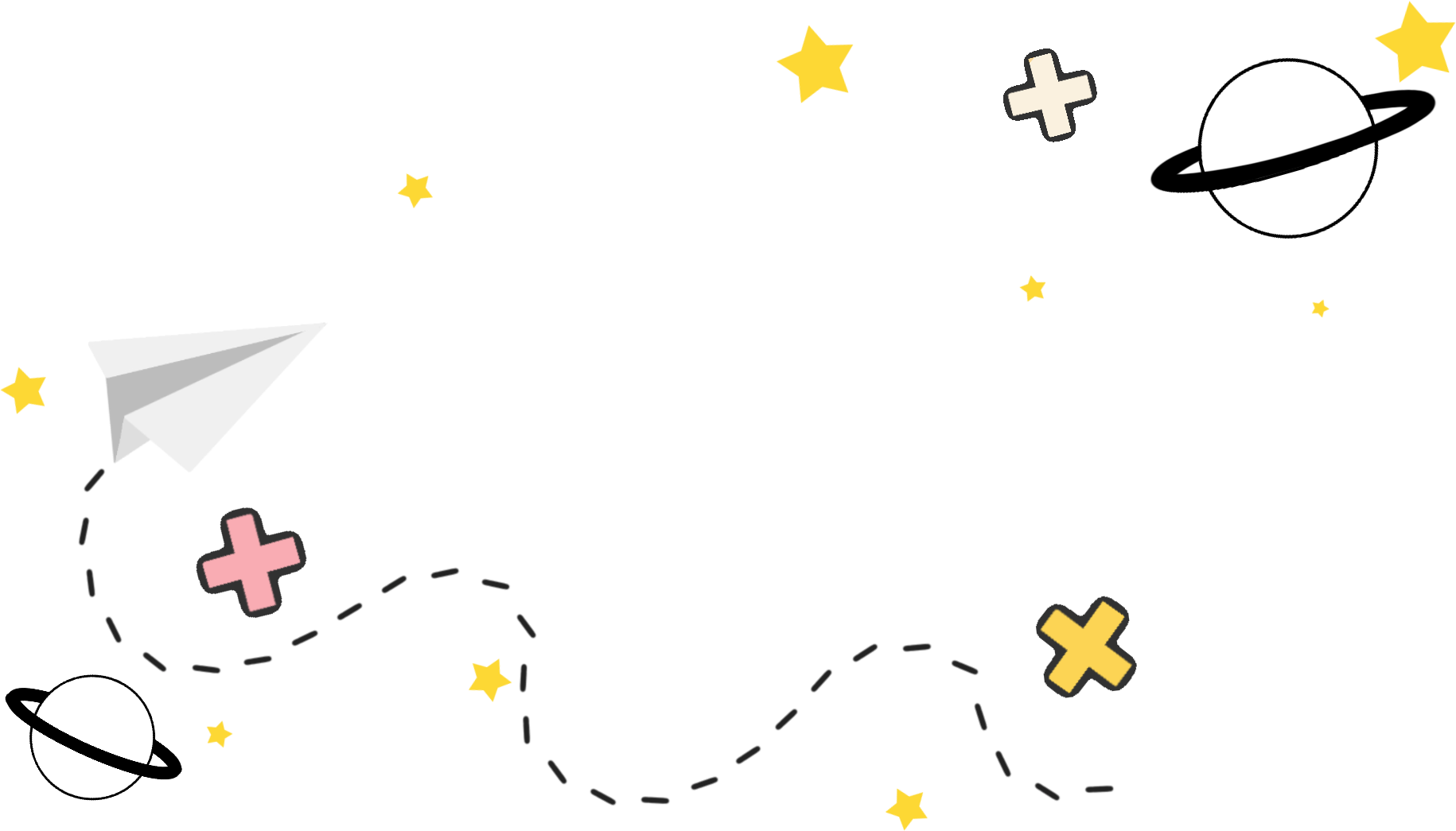 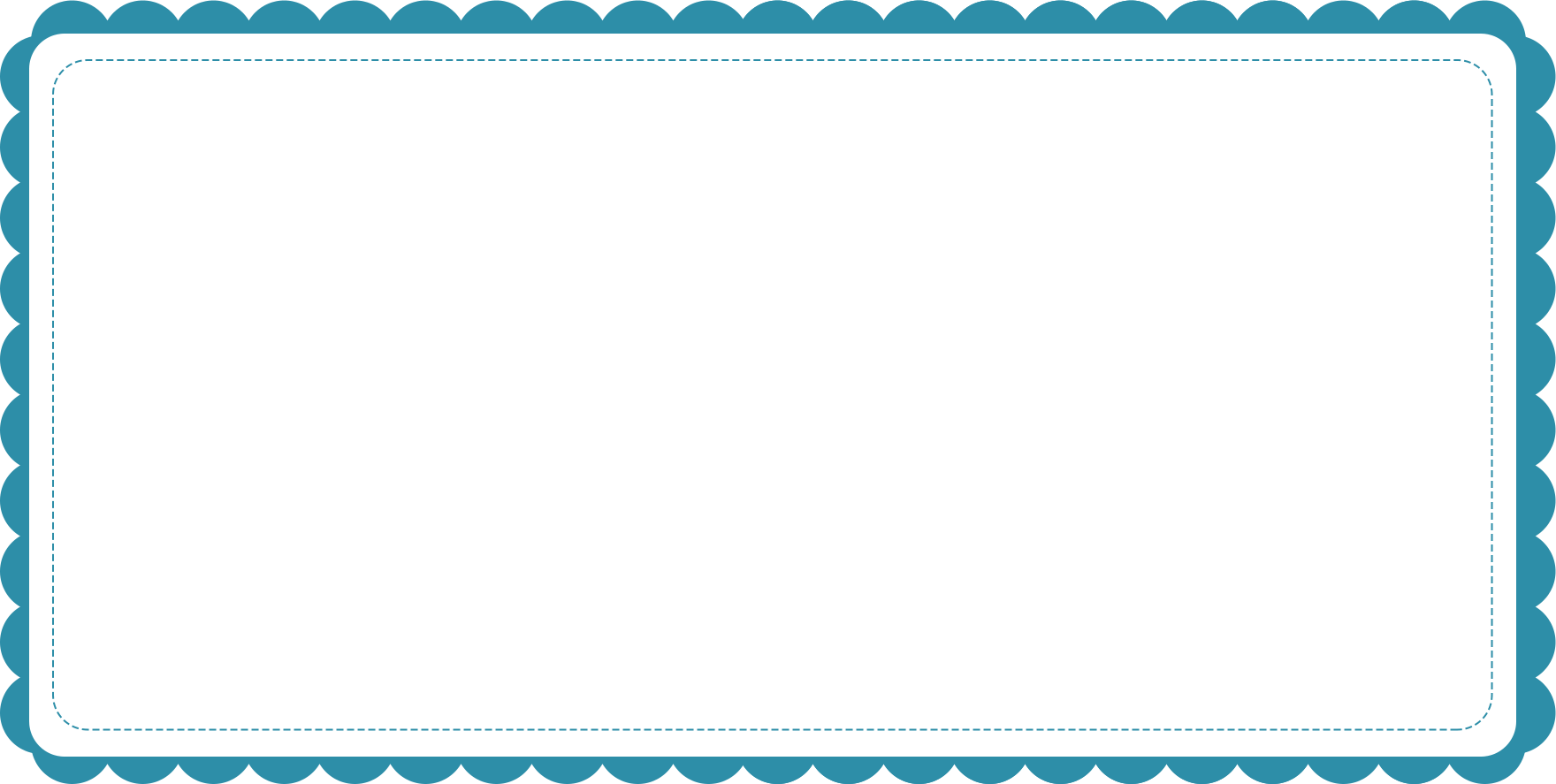 CÙNG CHIA SẺ
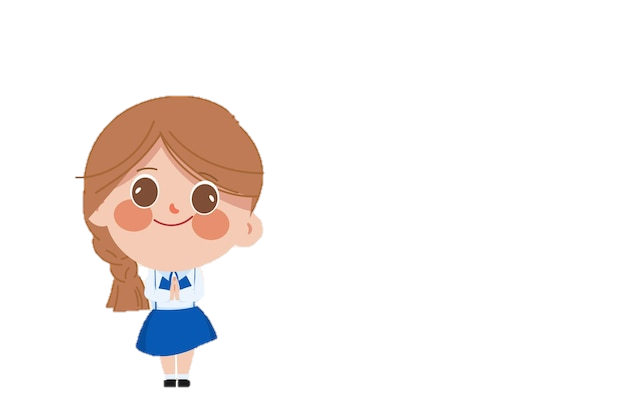 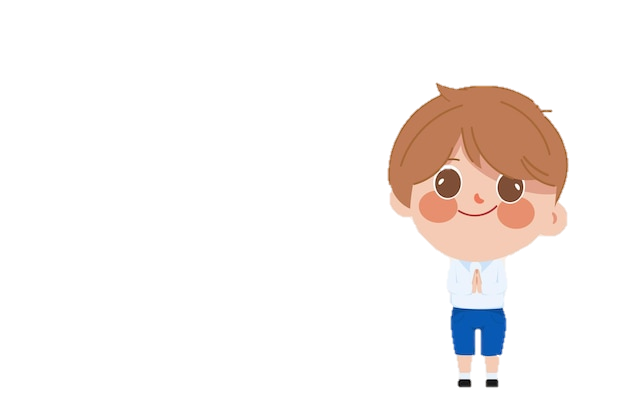 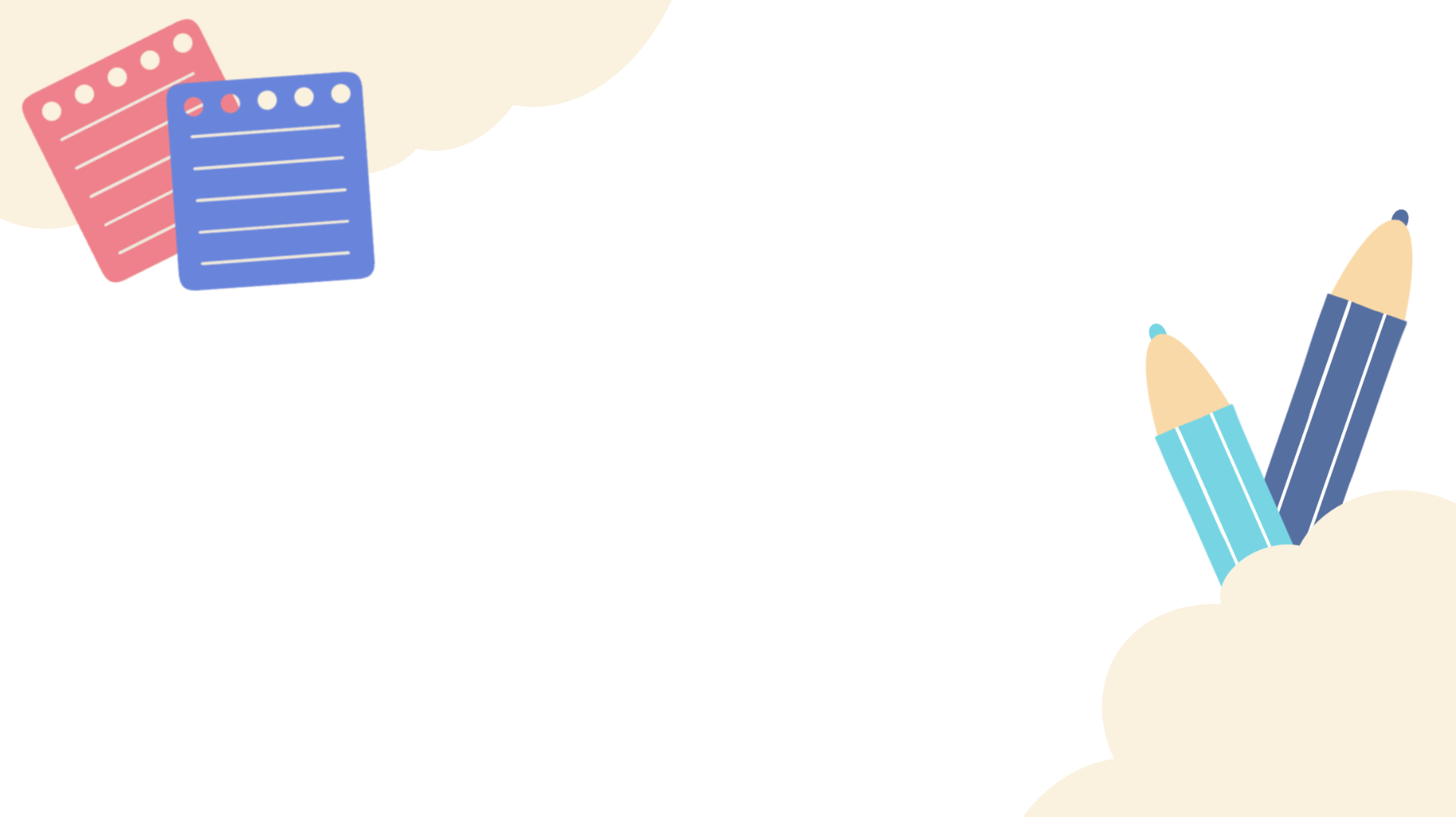 Các nhóm khác
Lắng nghe – góp ý - bổ sung
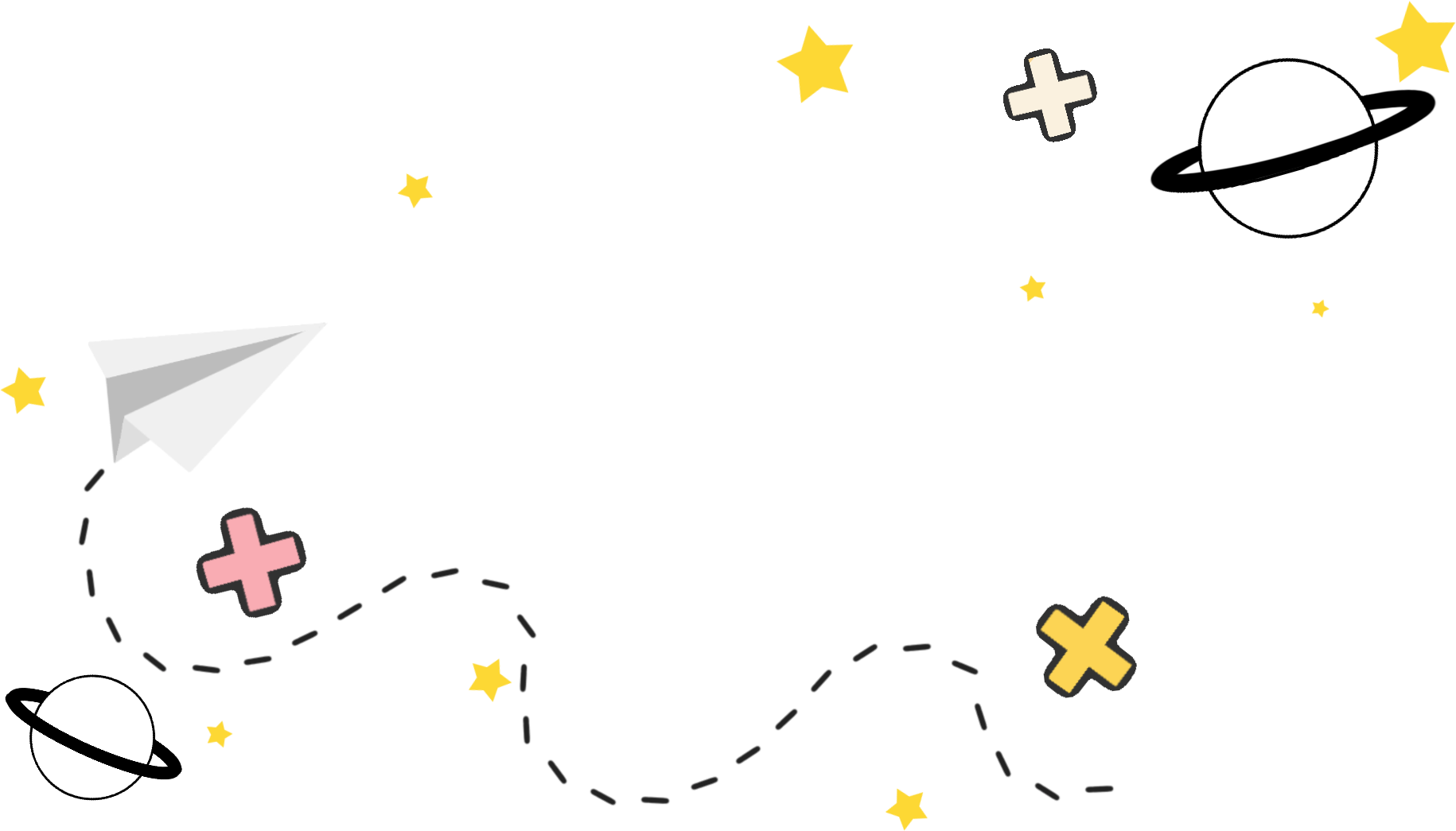 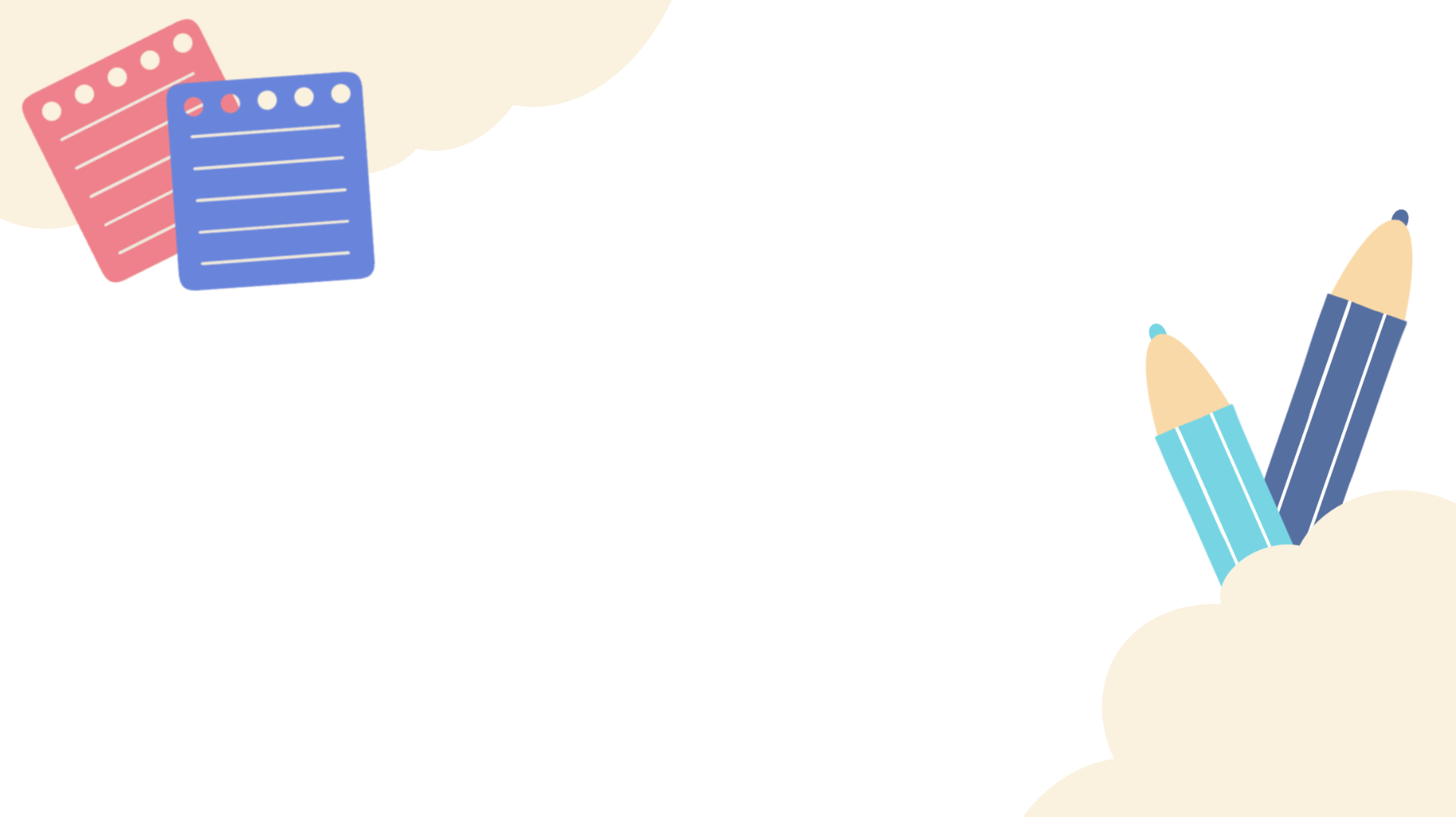 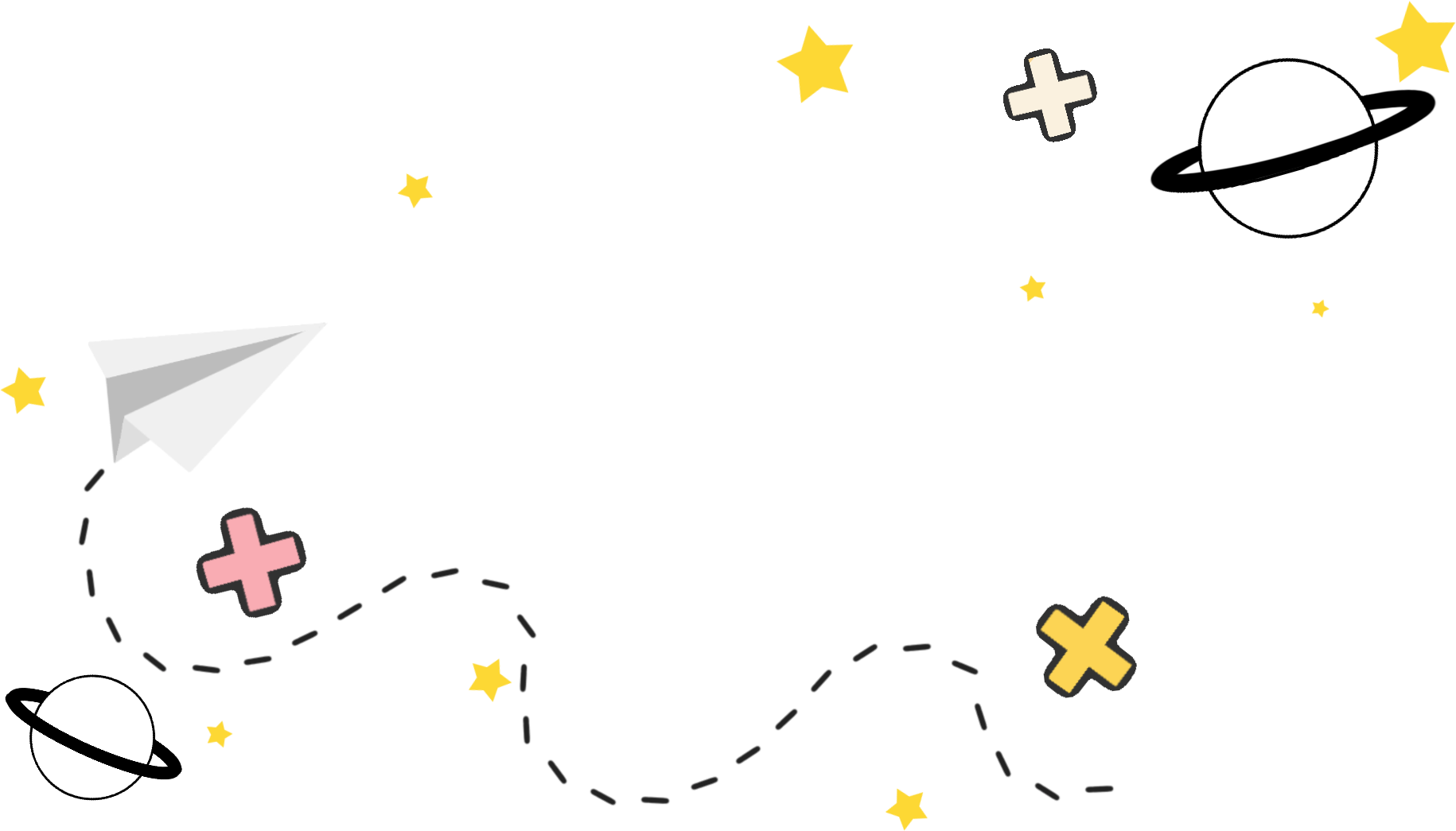 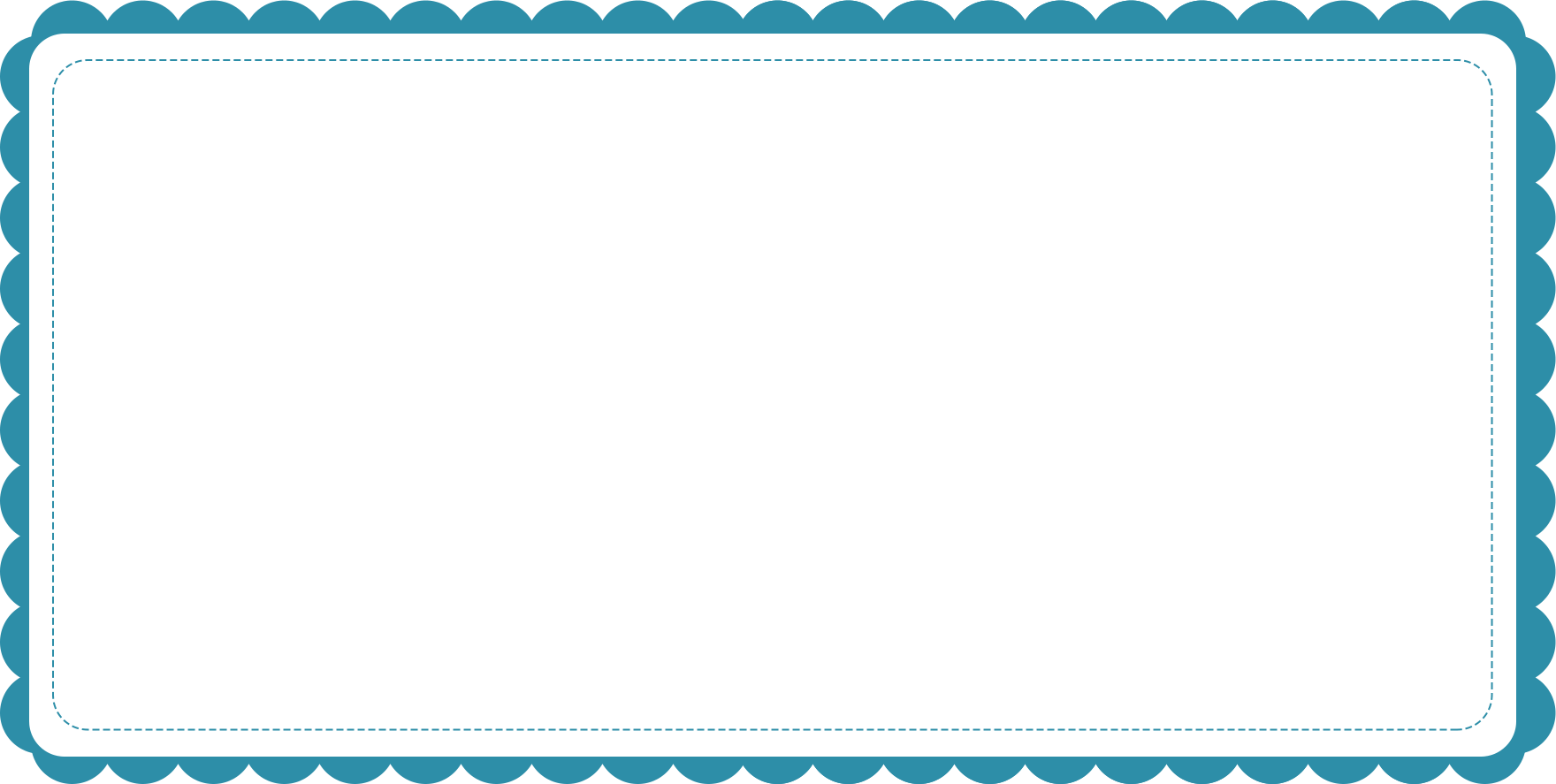 Kéo cắt miếng gỗ hoặc nhựa thì làm hỏng kéo nhưng khi cố gắng cắt có thể làm tay của người sử dụng bị trầy xước, chảy máu.
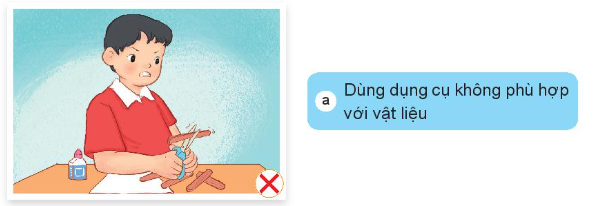 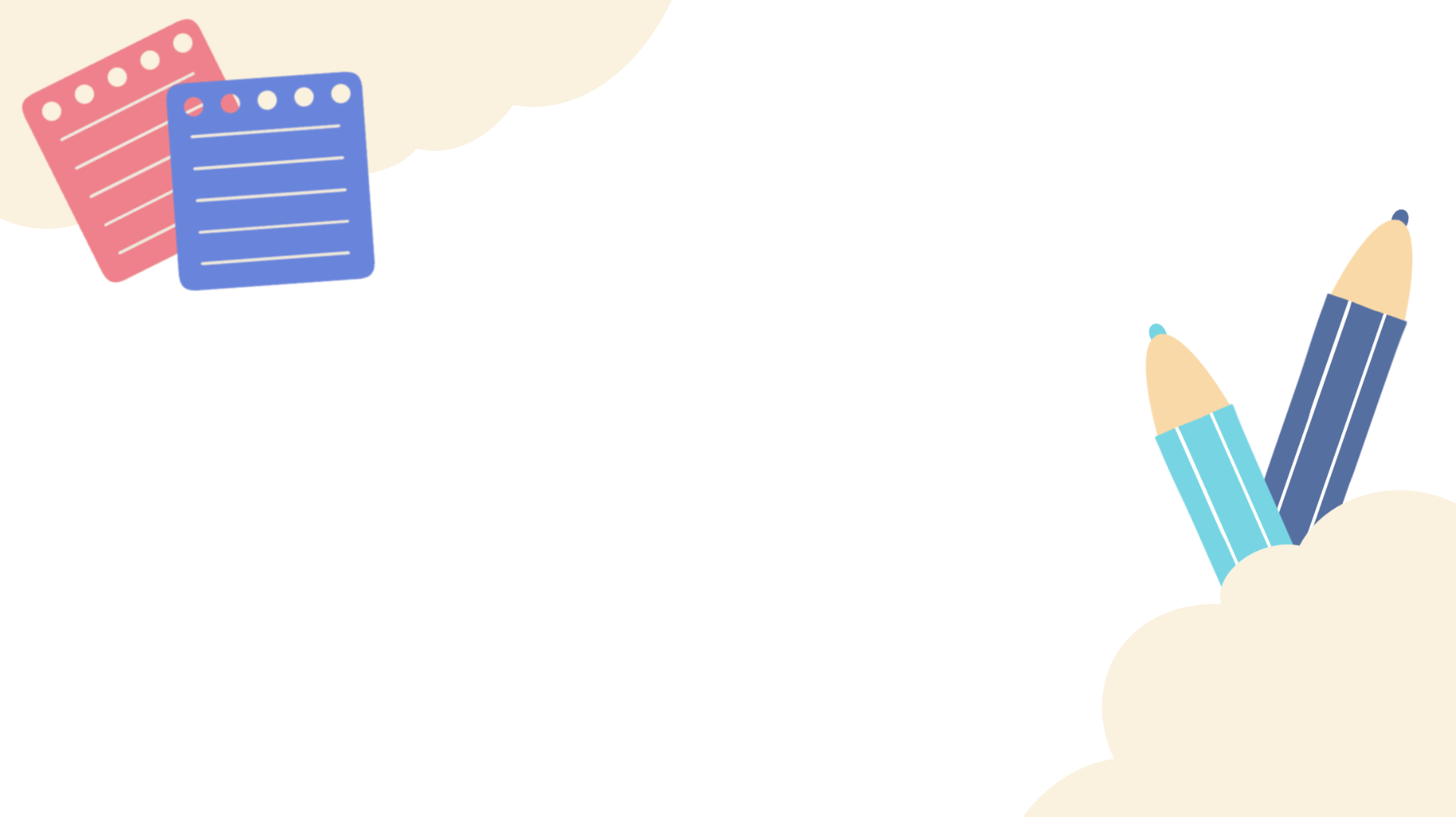 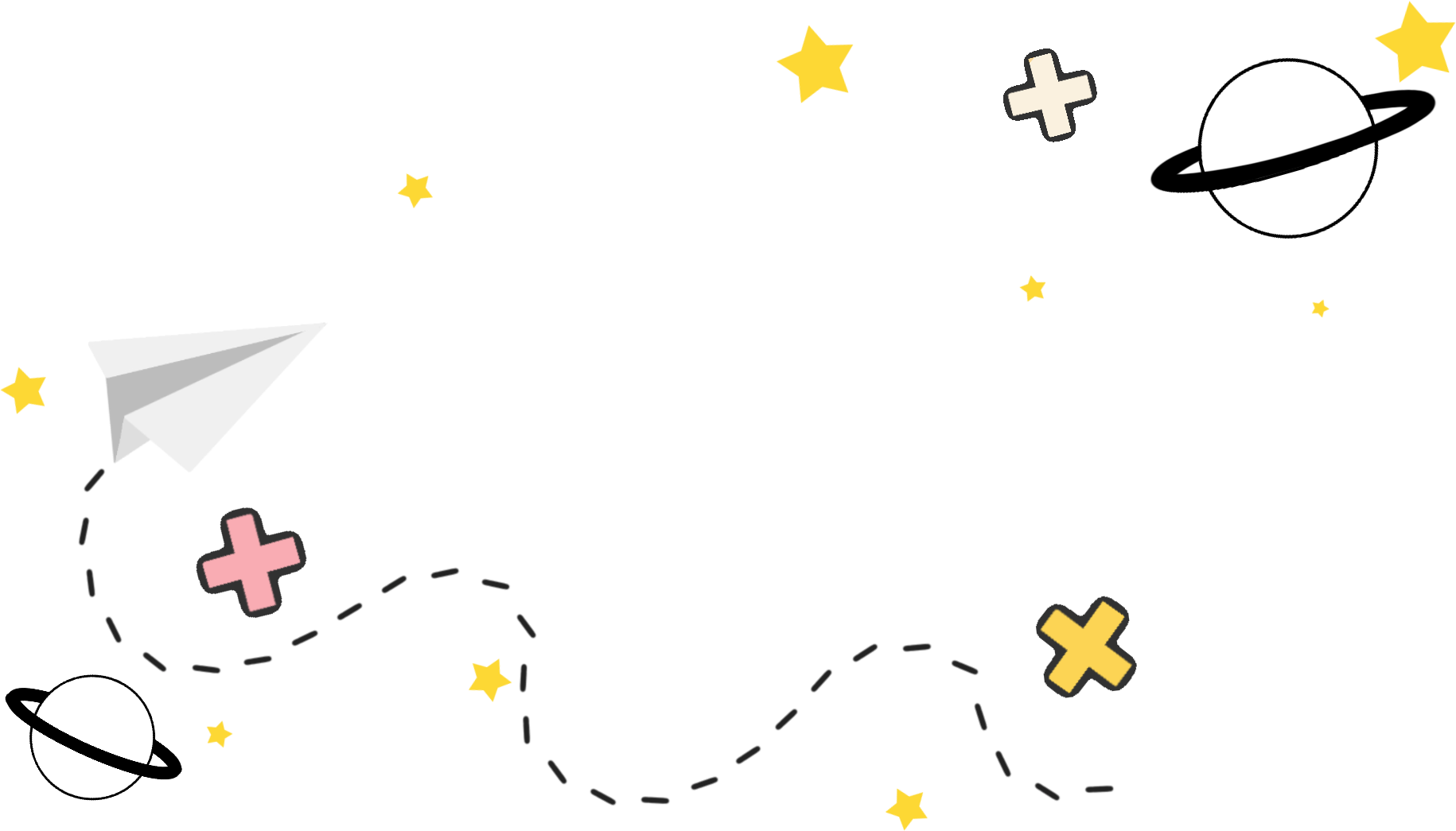 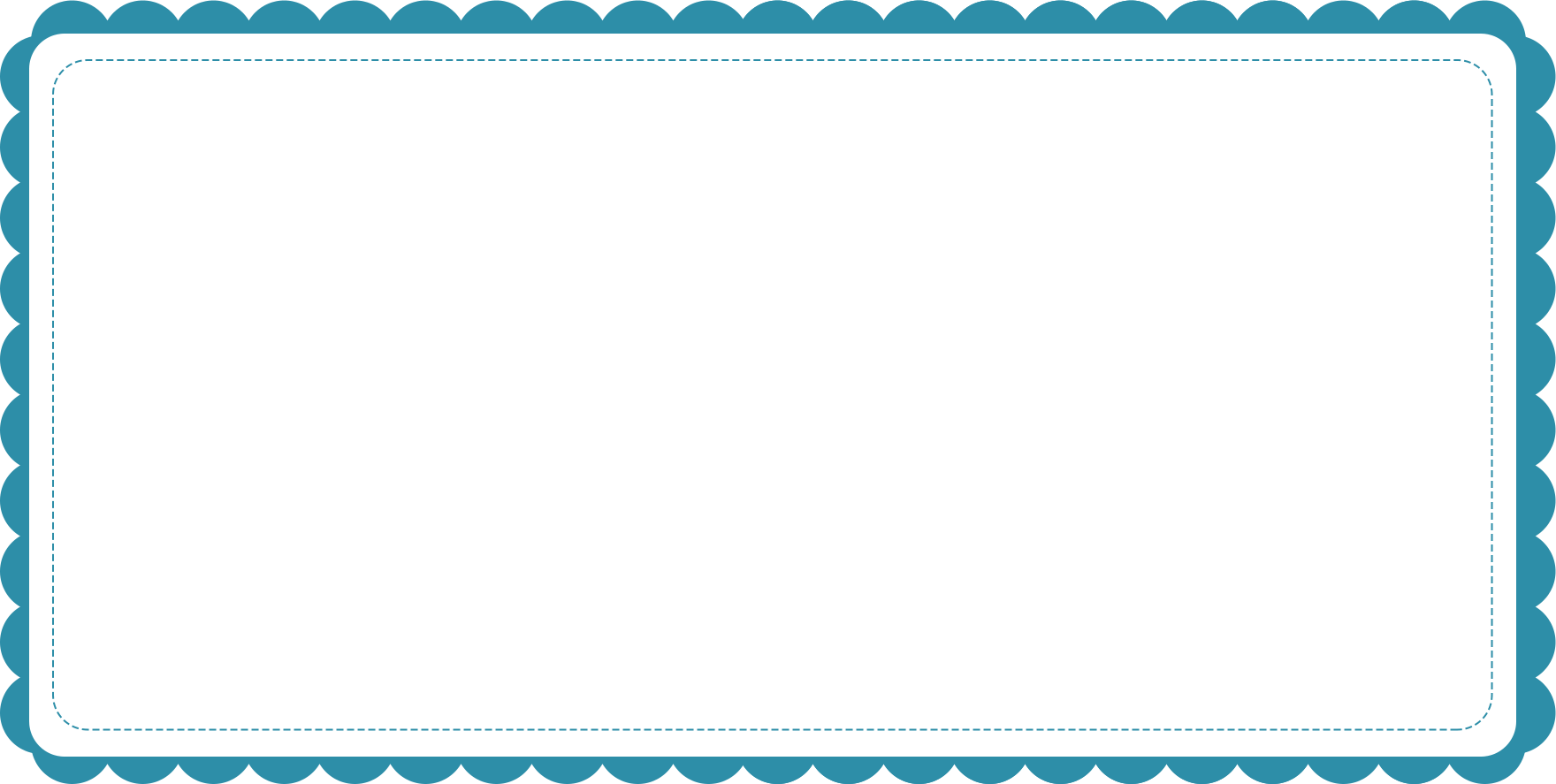 Chọn dụng cụ quá to so với tay cầm nên không thể cắt được, dễ gây bị thương.
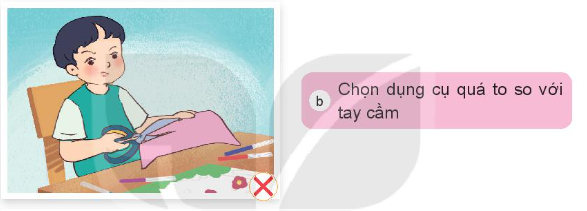 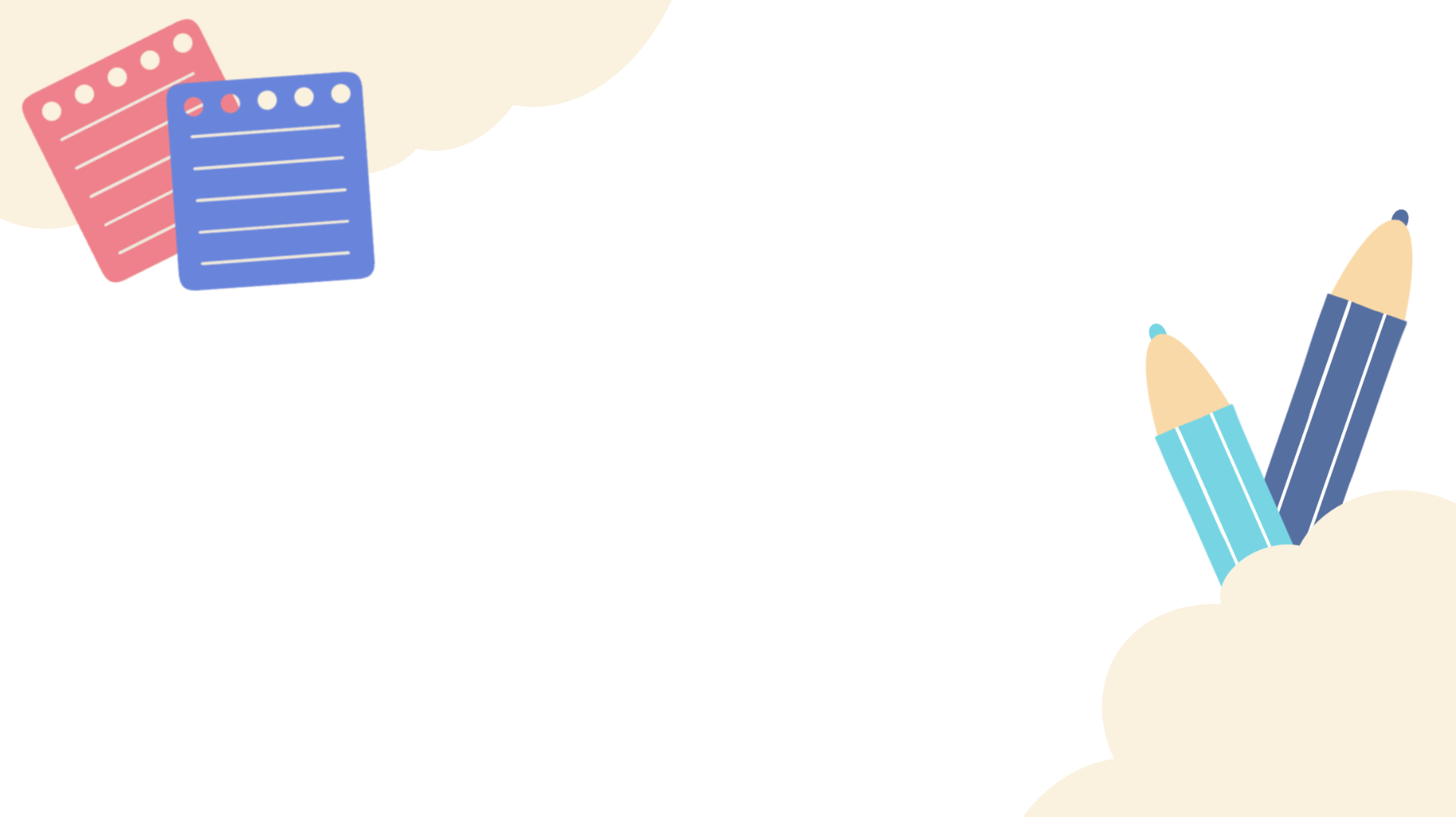 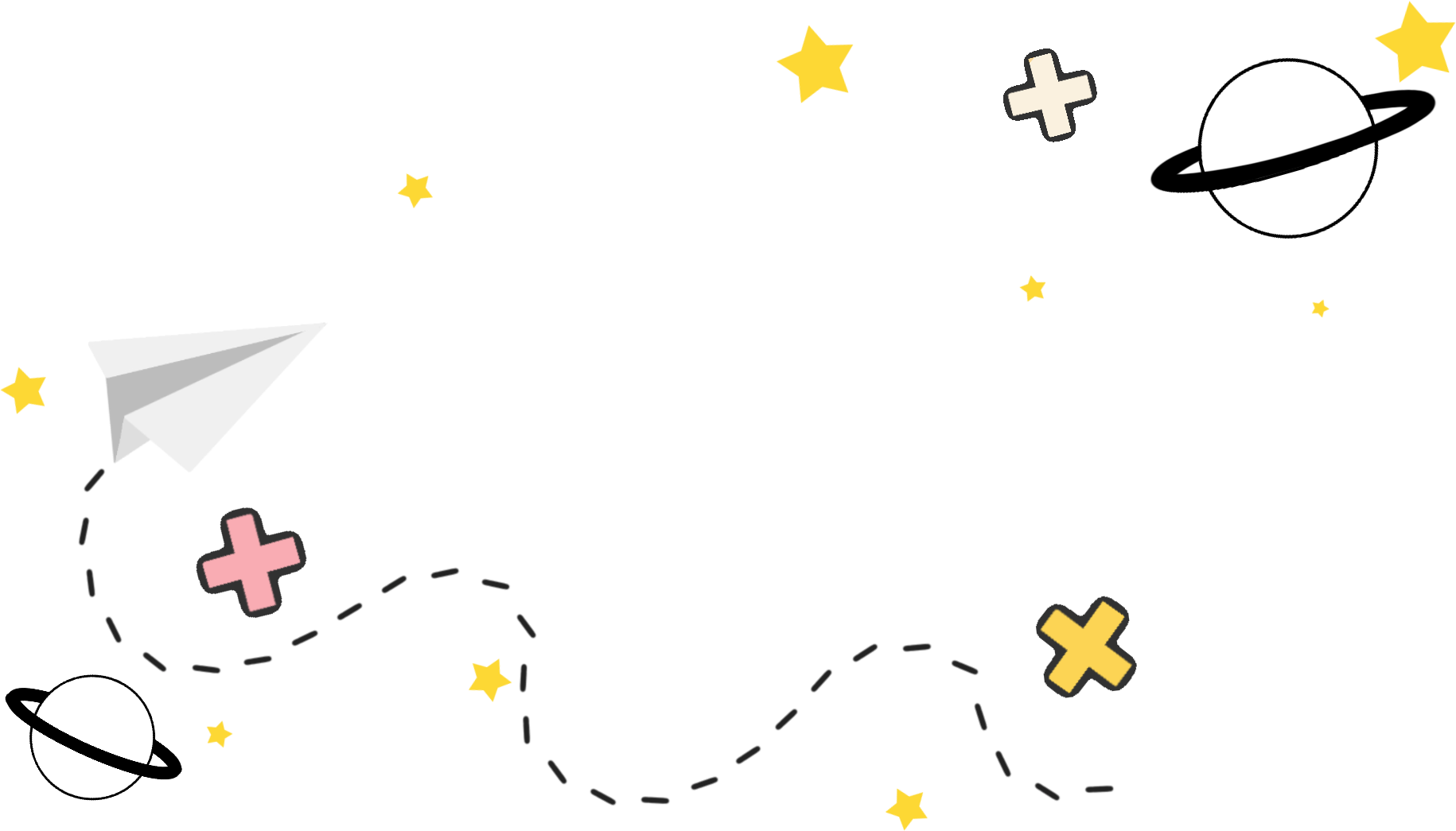 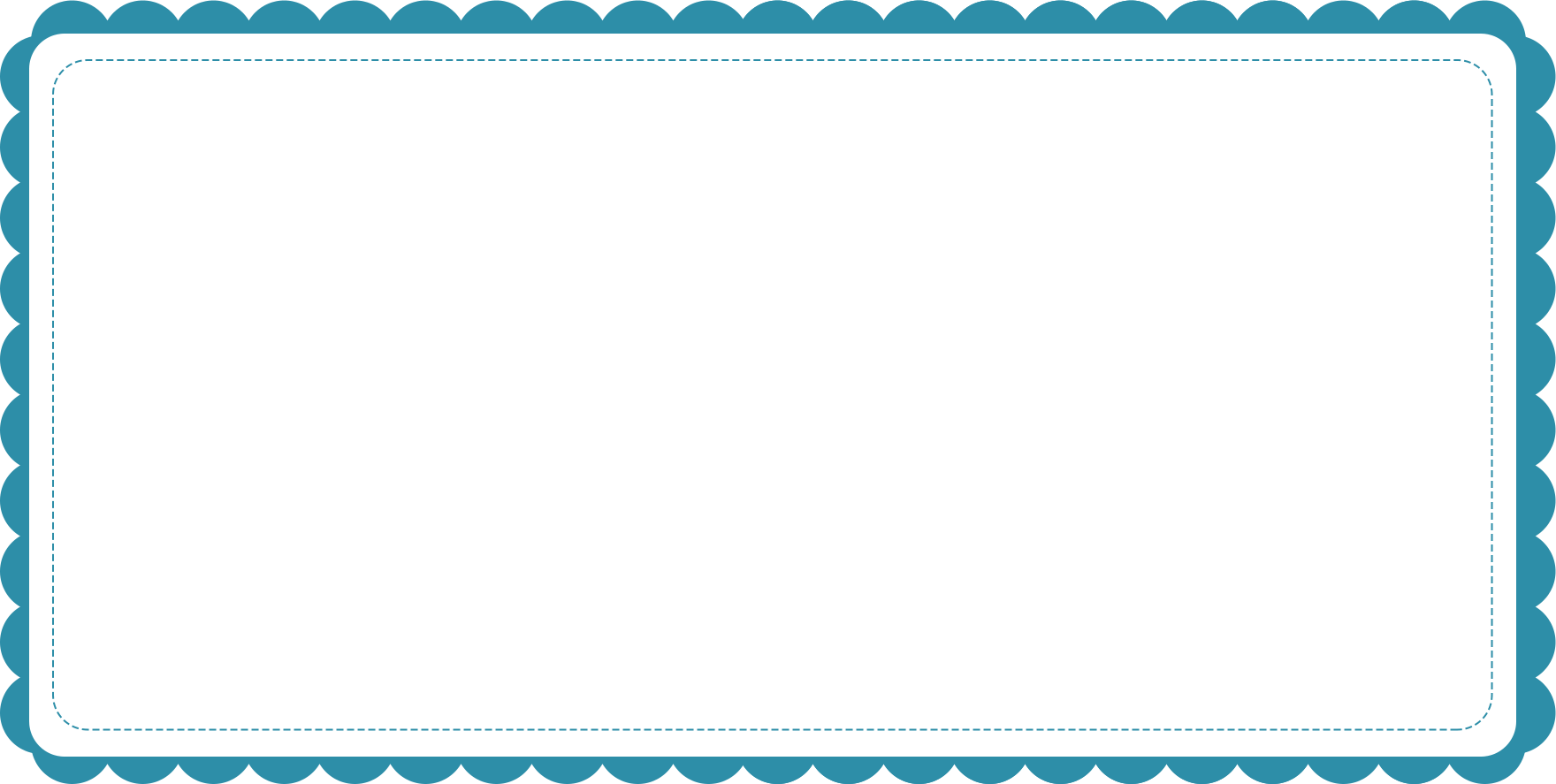 Không tập trung khi sử dụng dụng cụ gây nguy hiểm khi sử dụng.
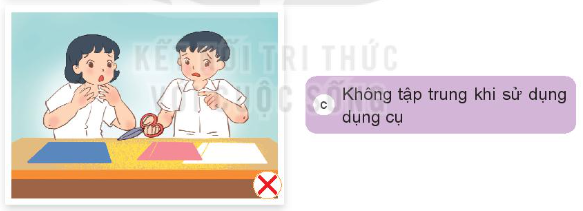 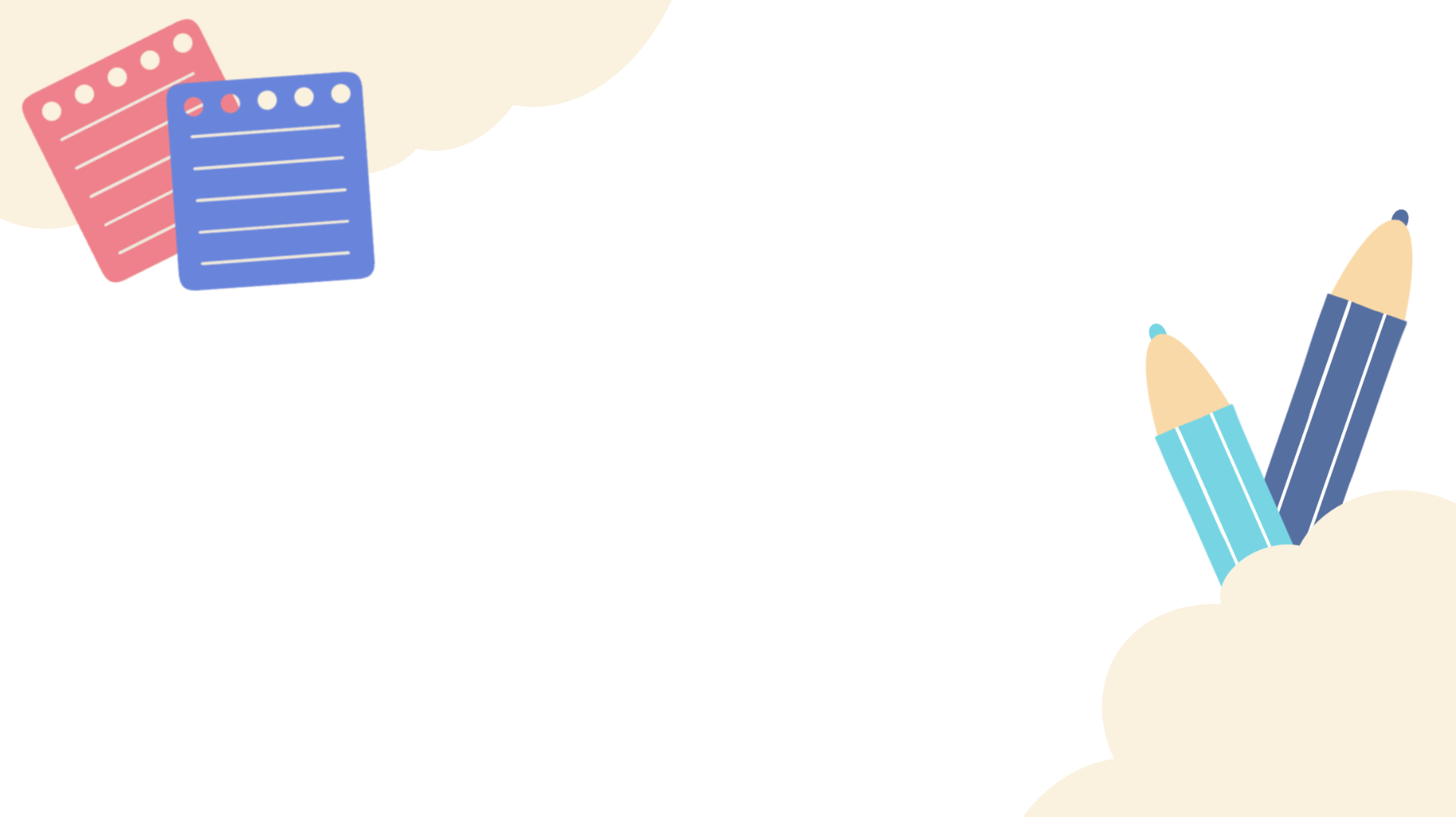 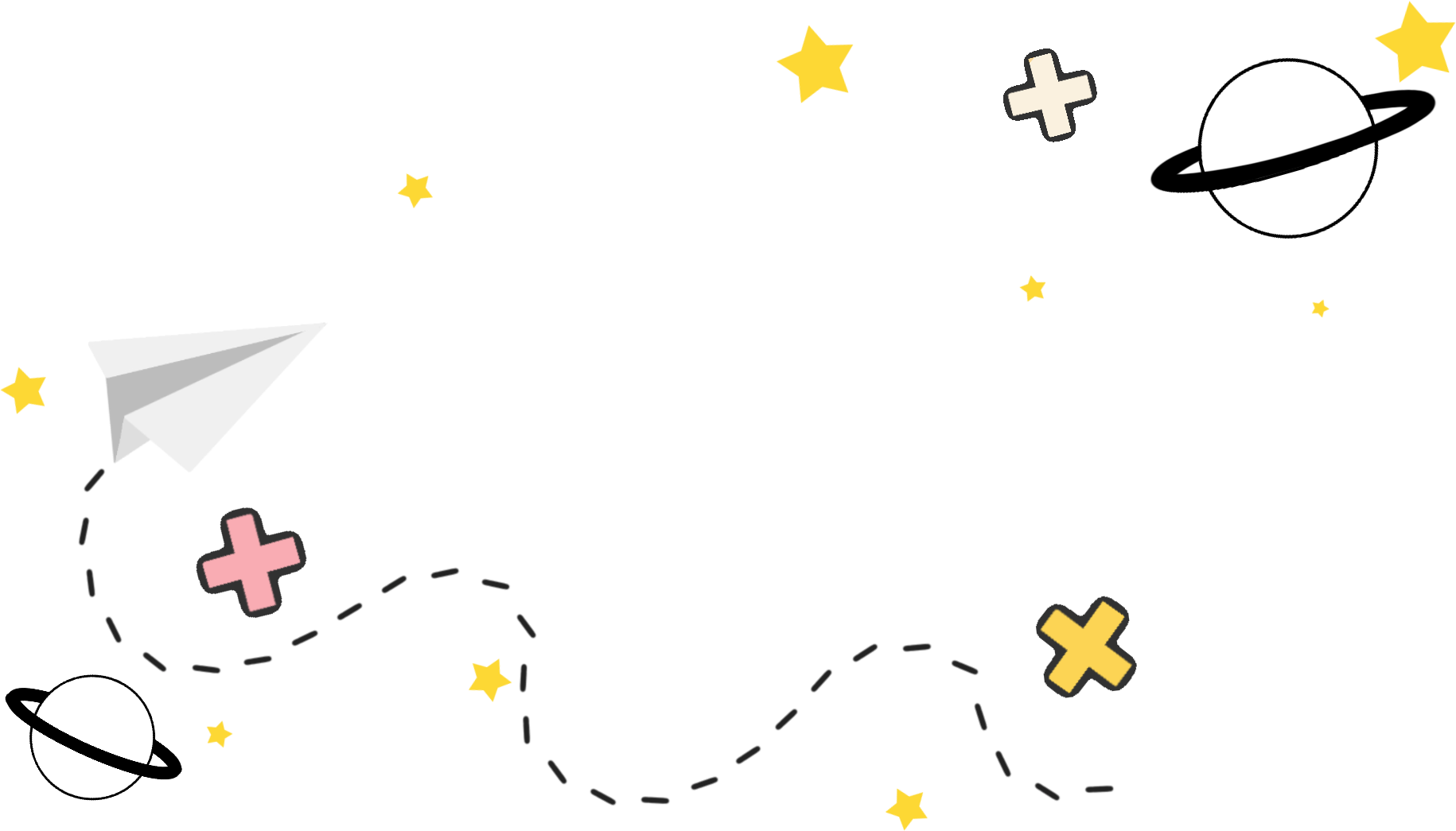 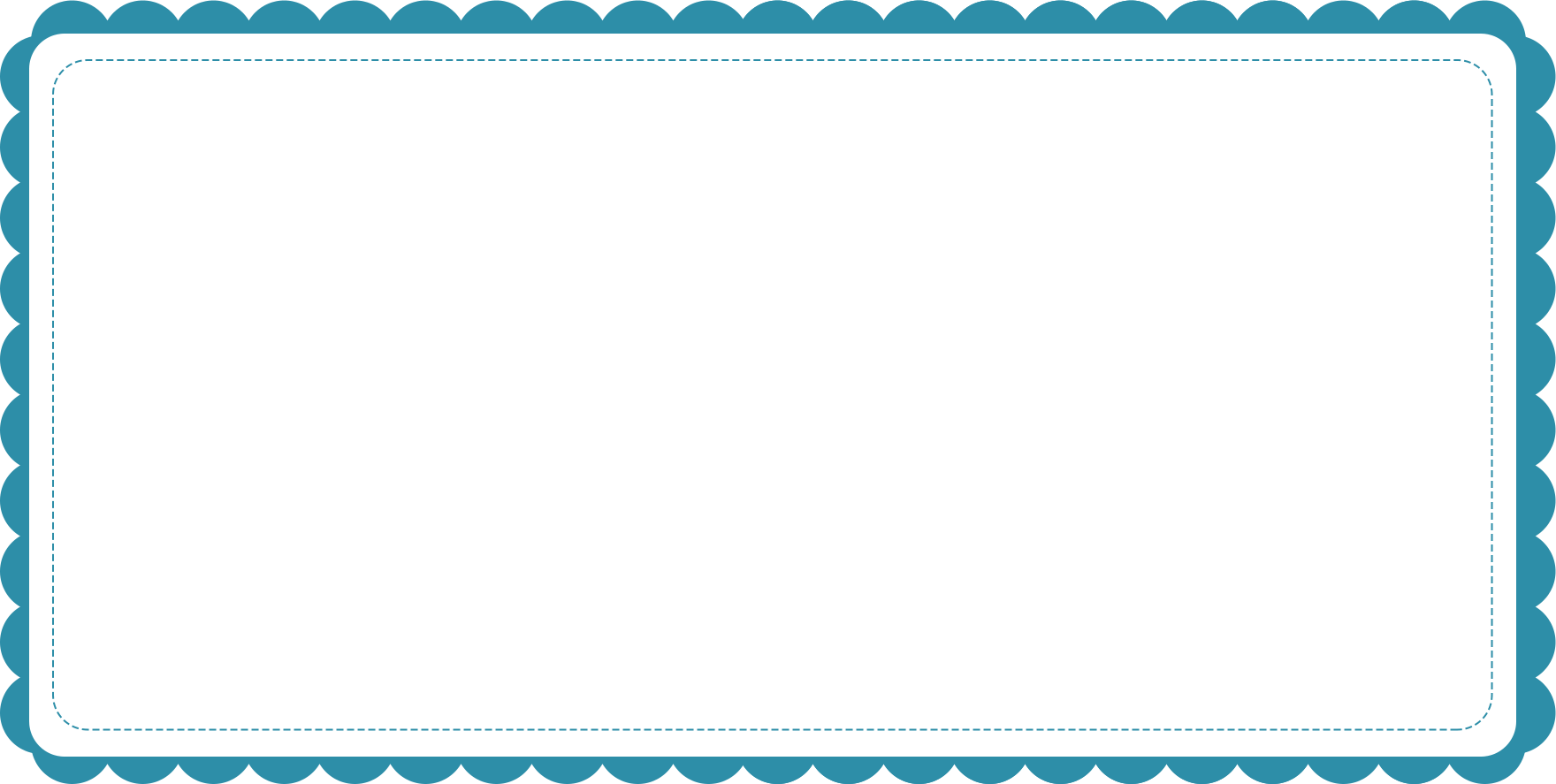 Không cất gọn dụng cụ sau khi sử dụng Có thể làm bị thương chính mình và người xung quanh khi không may vấp phải.
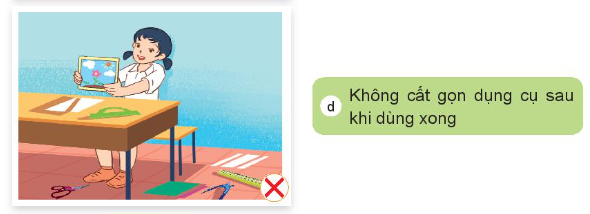 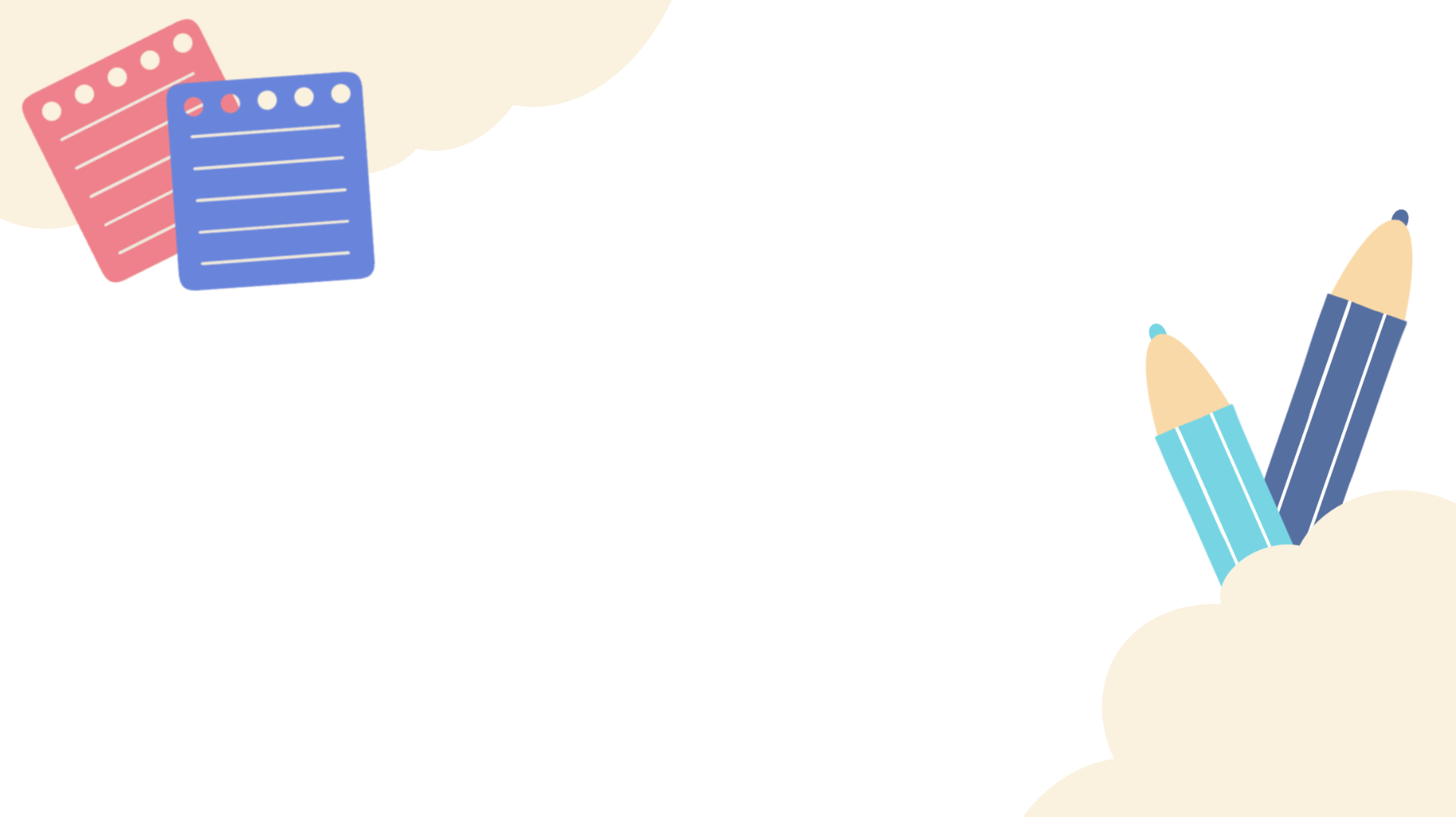 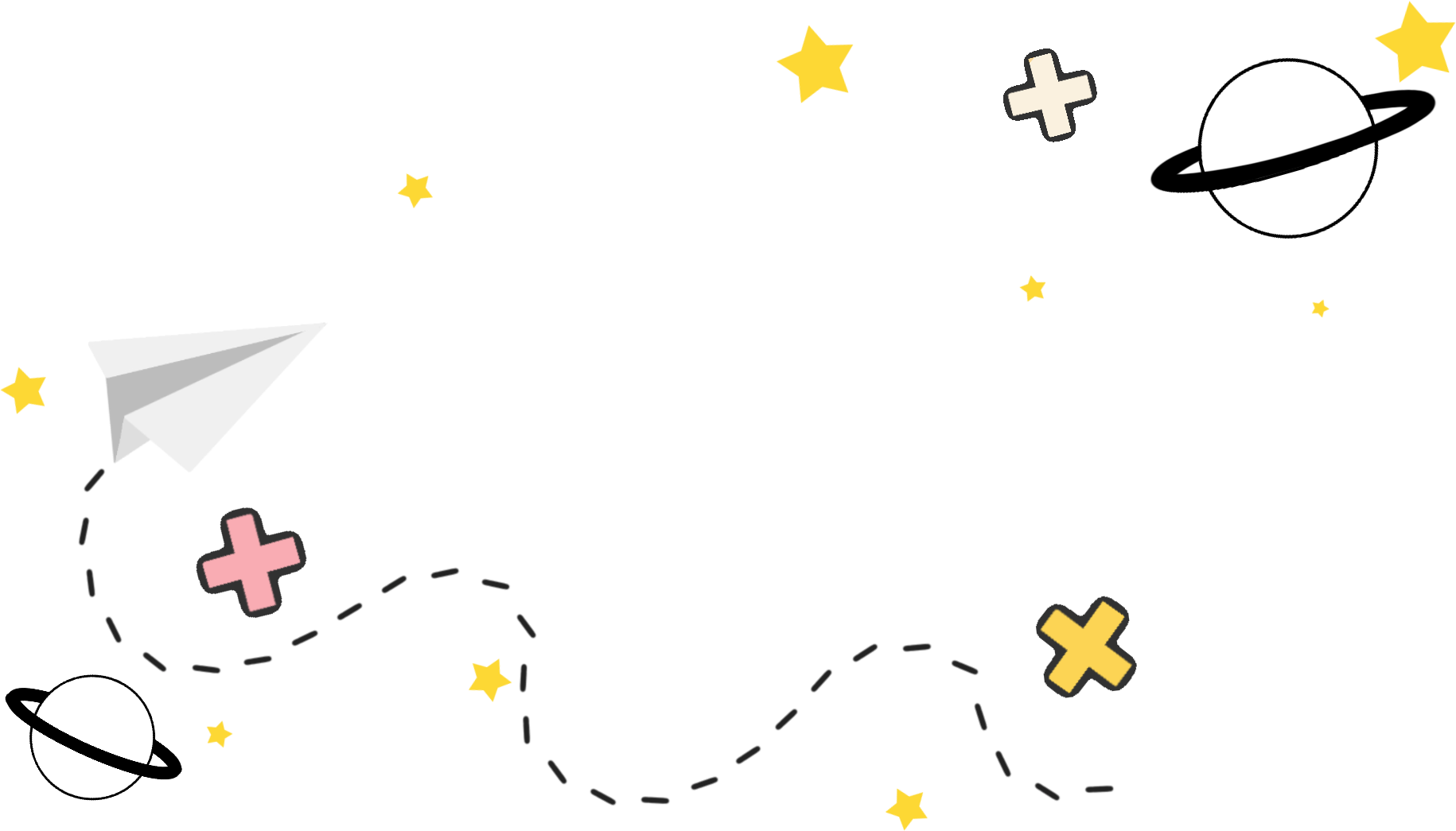 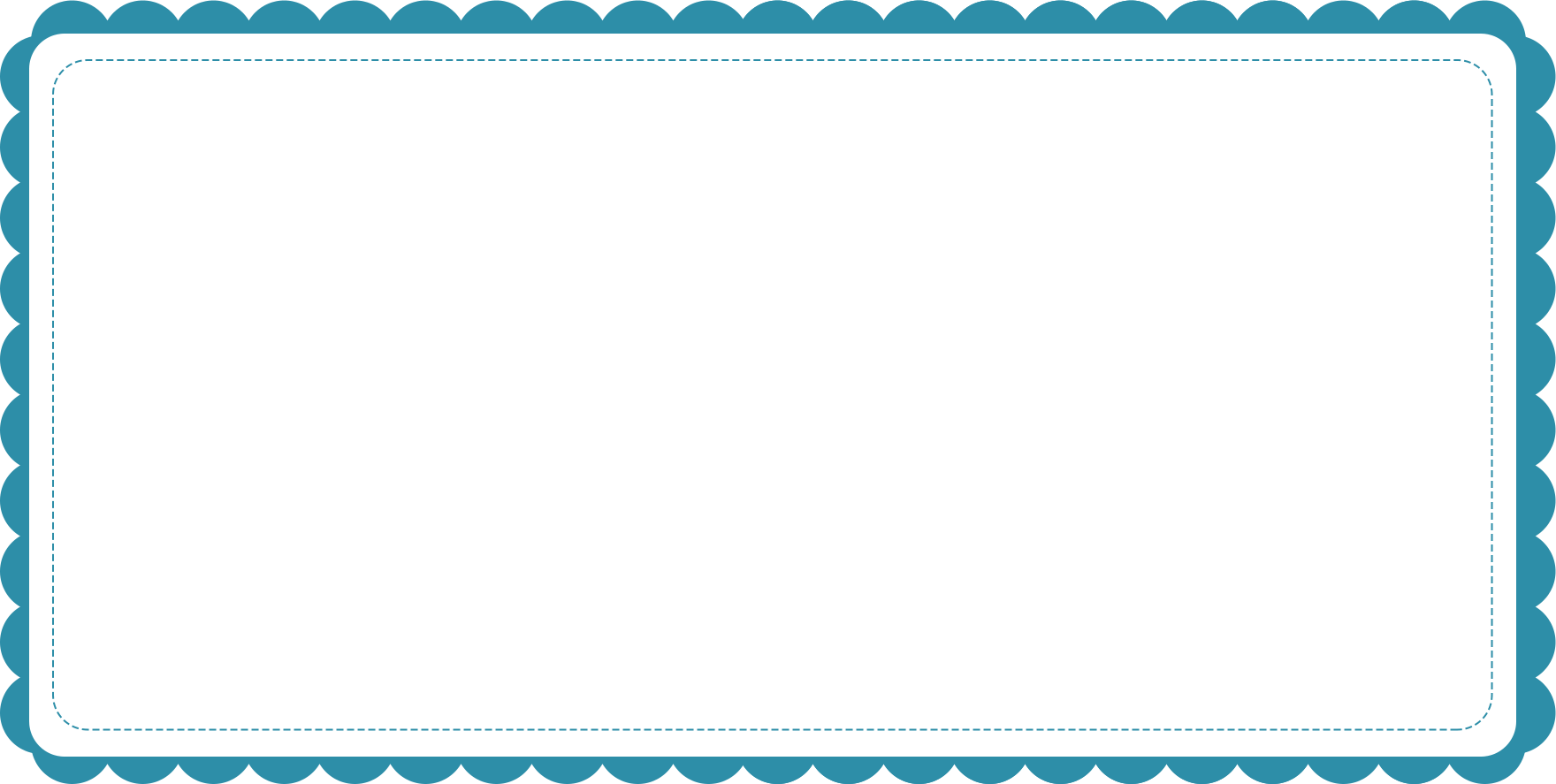 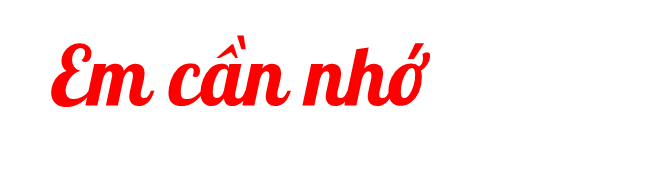 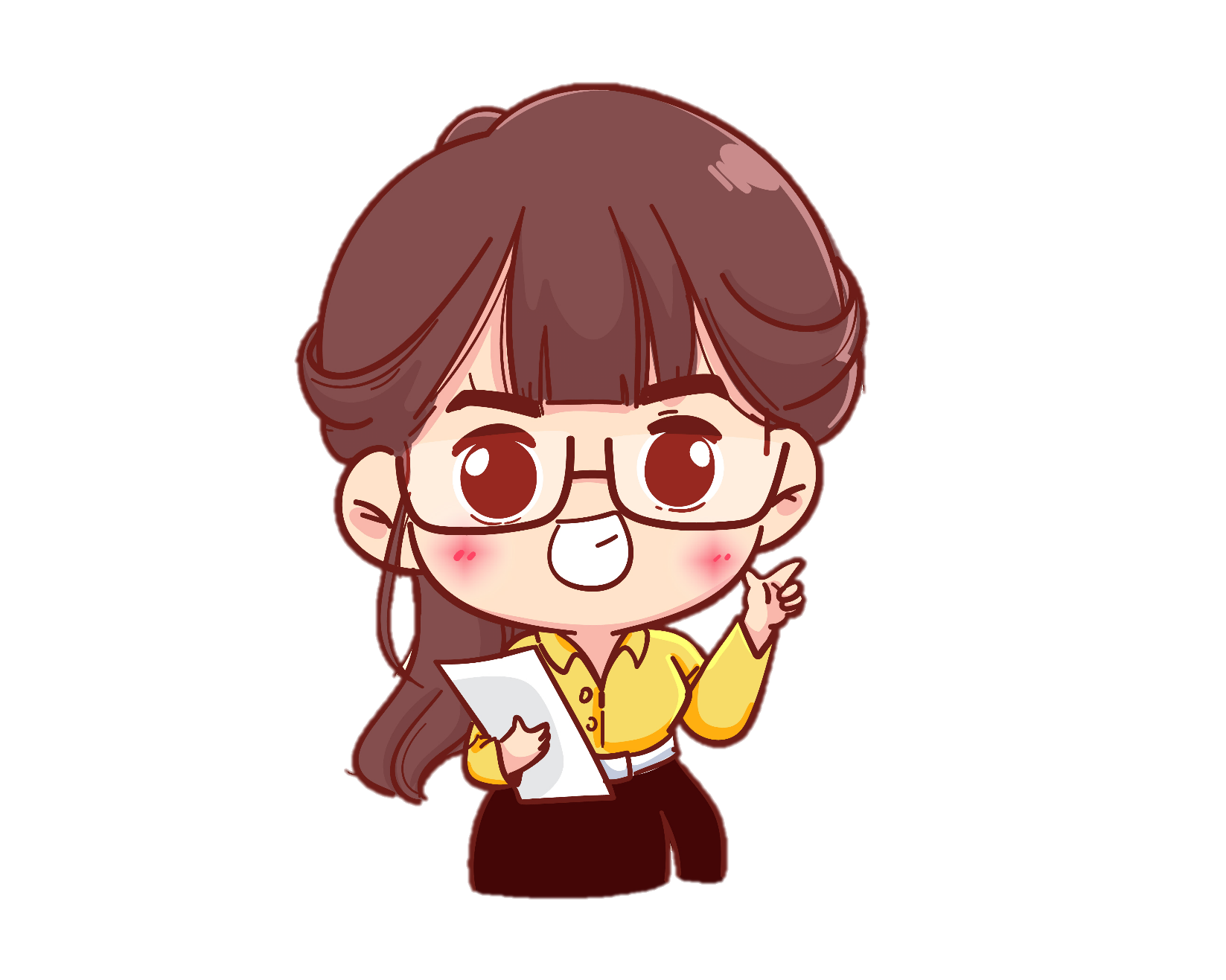 Chọn dụng cụ vừa với tay cầm, hạn chế có đầu sắc, nhọn.
Tập trung khi sử dụng dụng cụ, không đùa nghịch để tránh làm người khác bị thương.
Cất dụng cụ vào hộp hoặc bao đựng và để nơi an toàn.
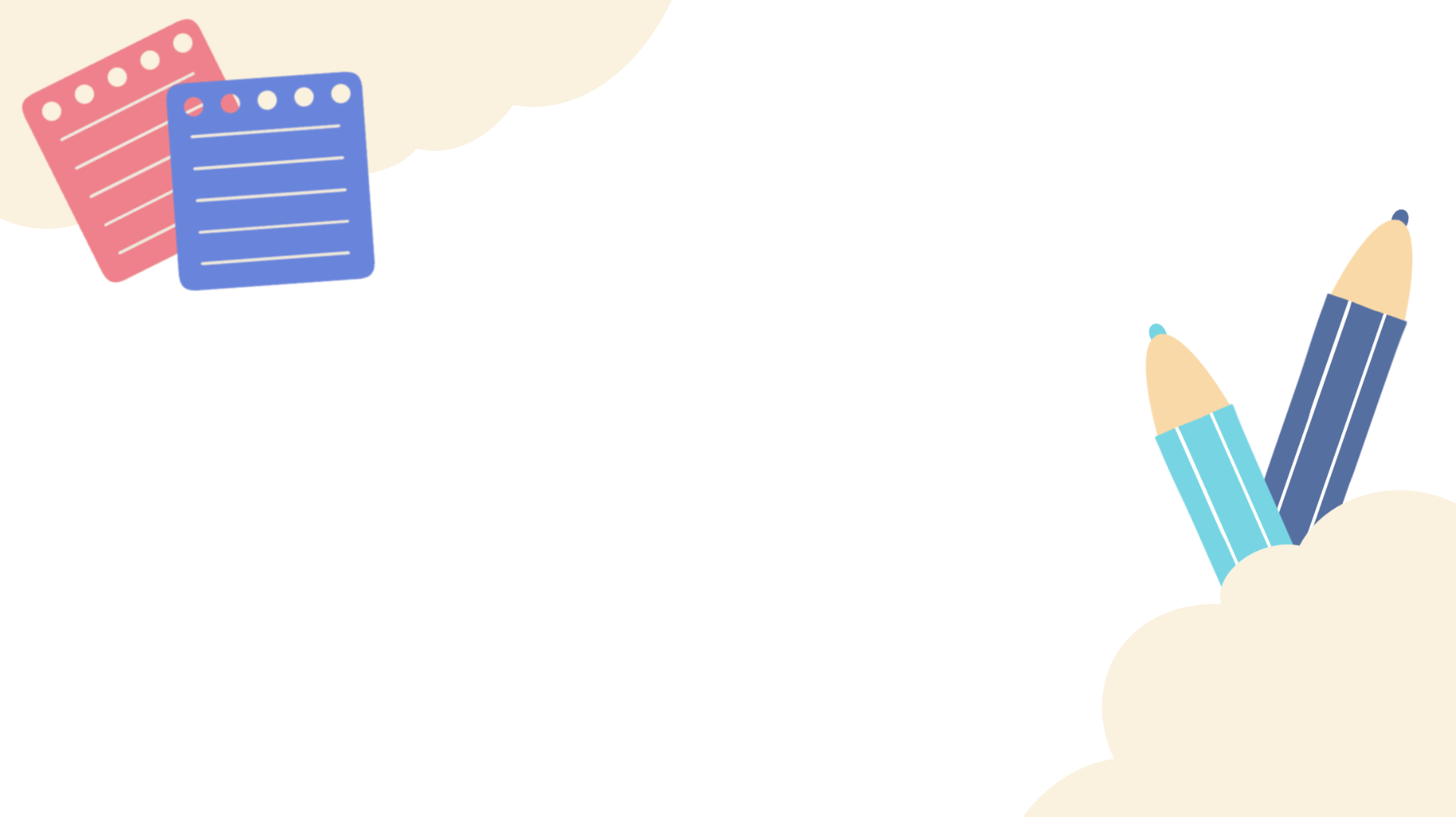 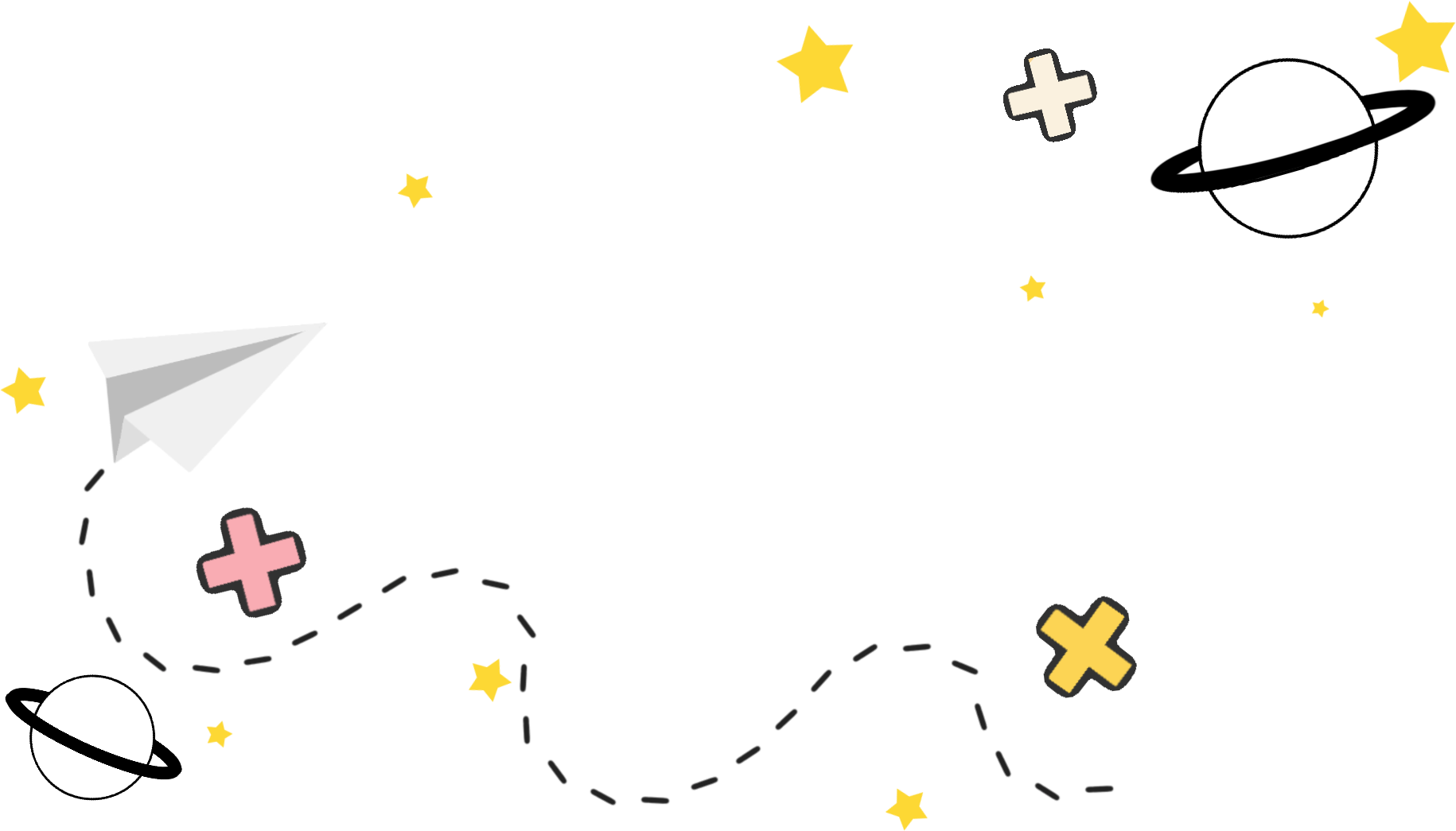 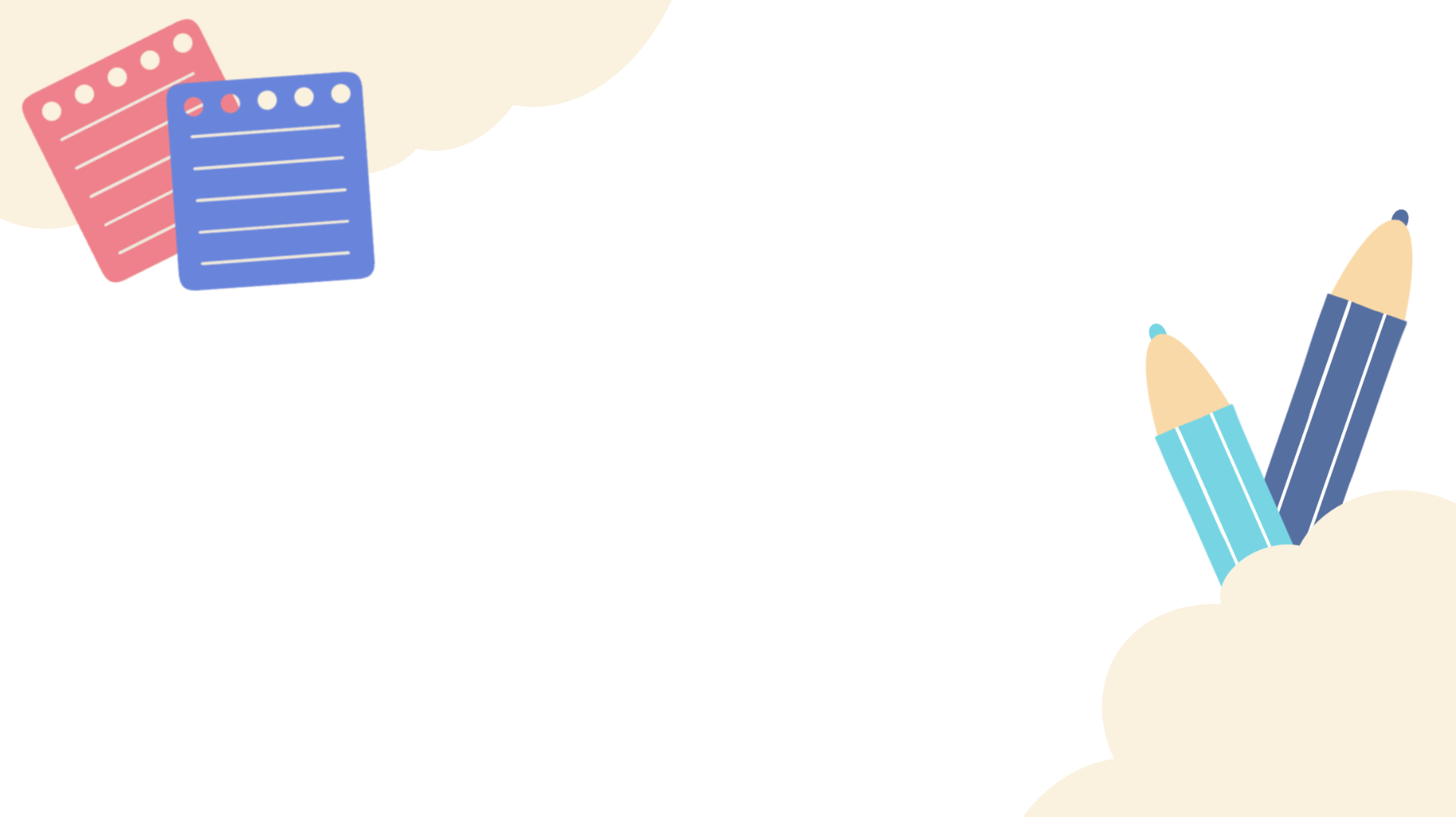 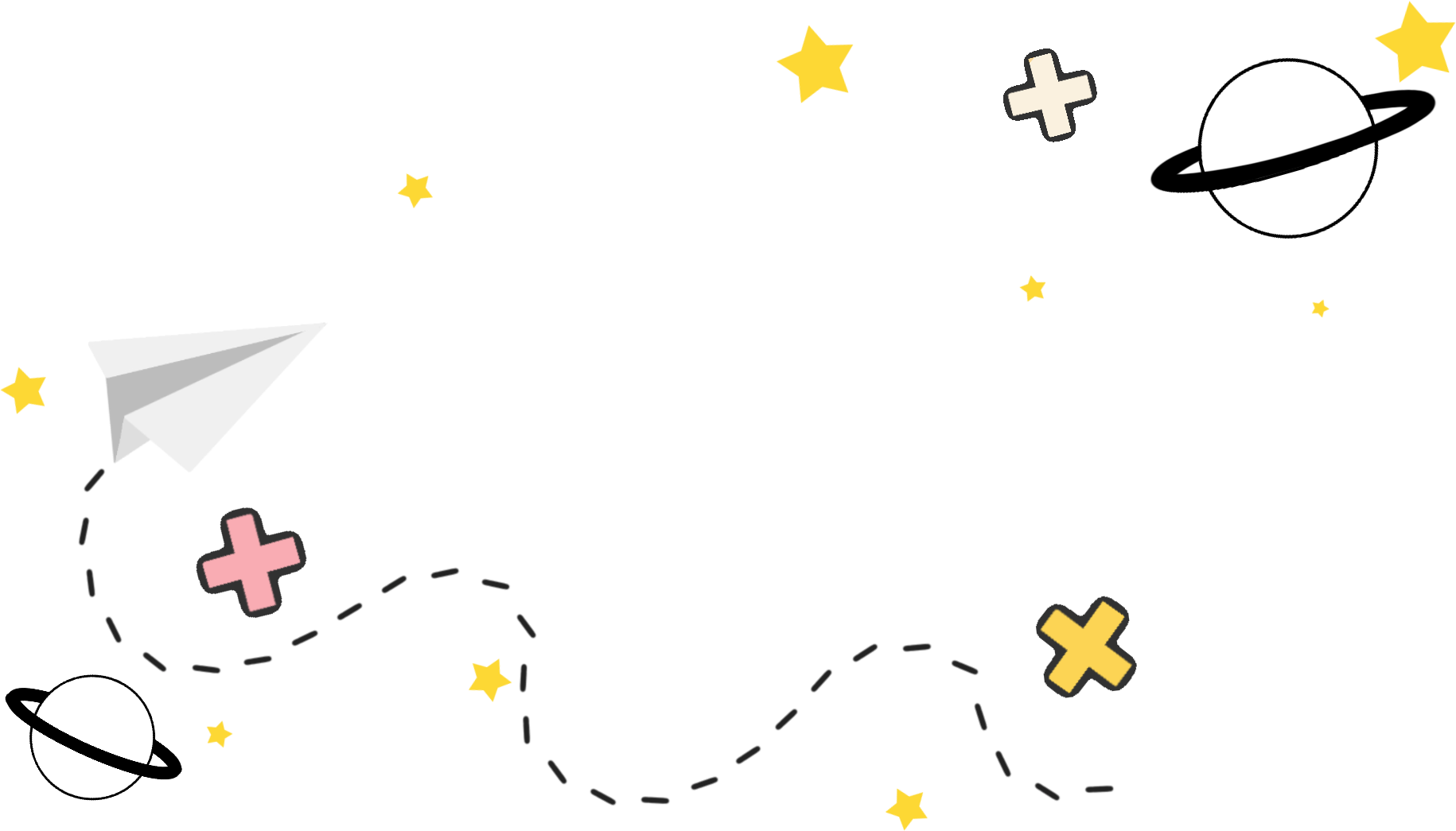 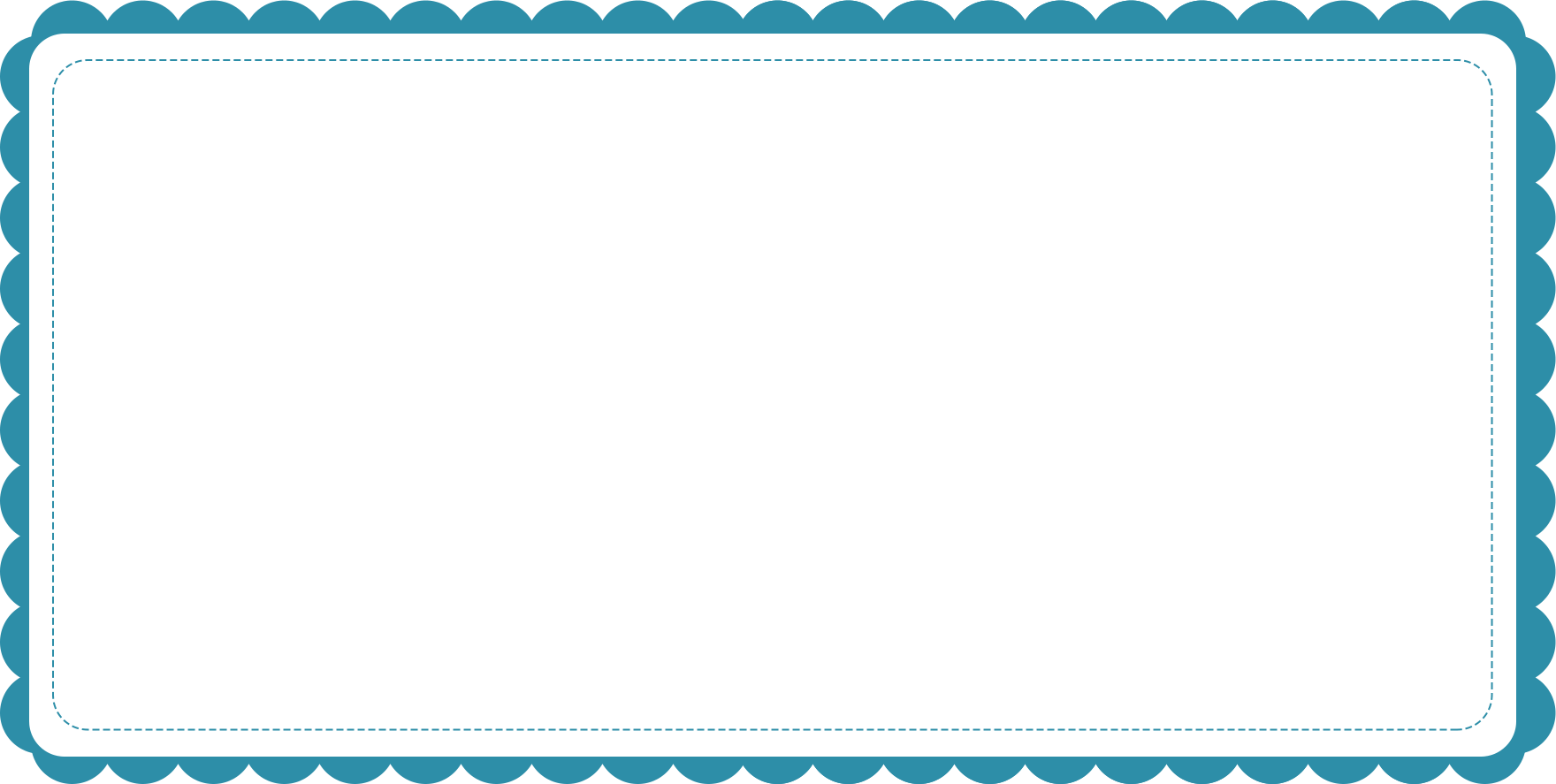 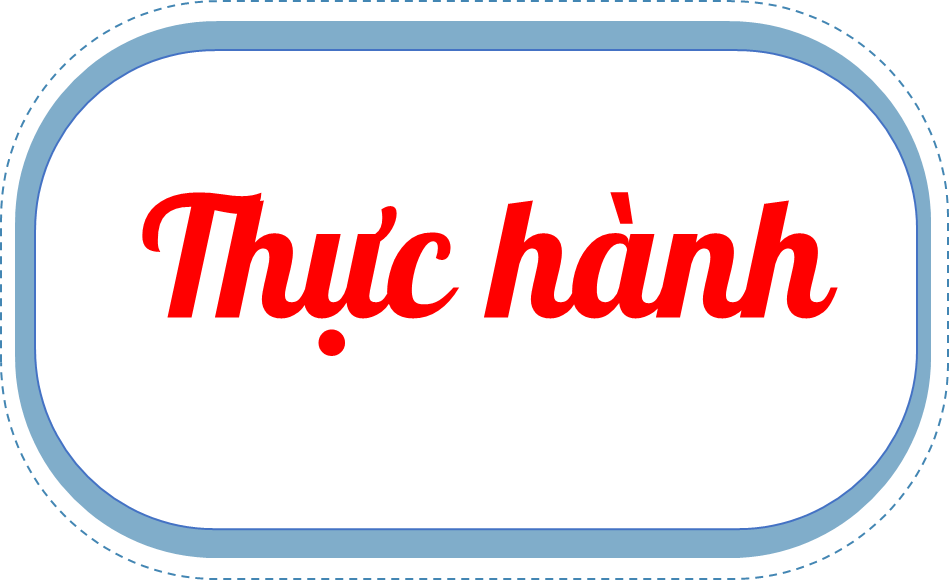 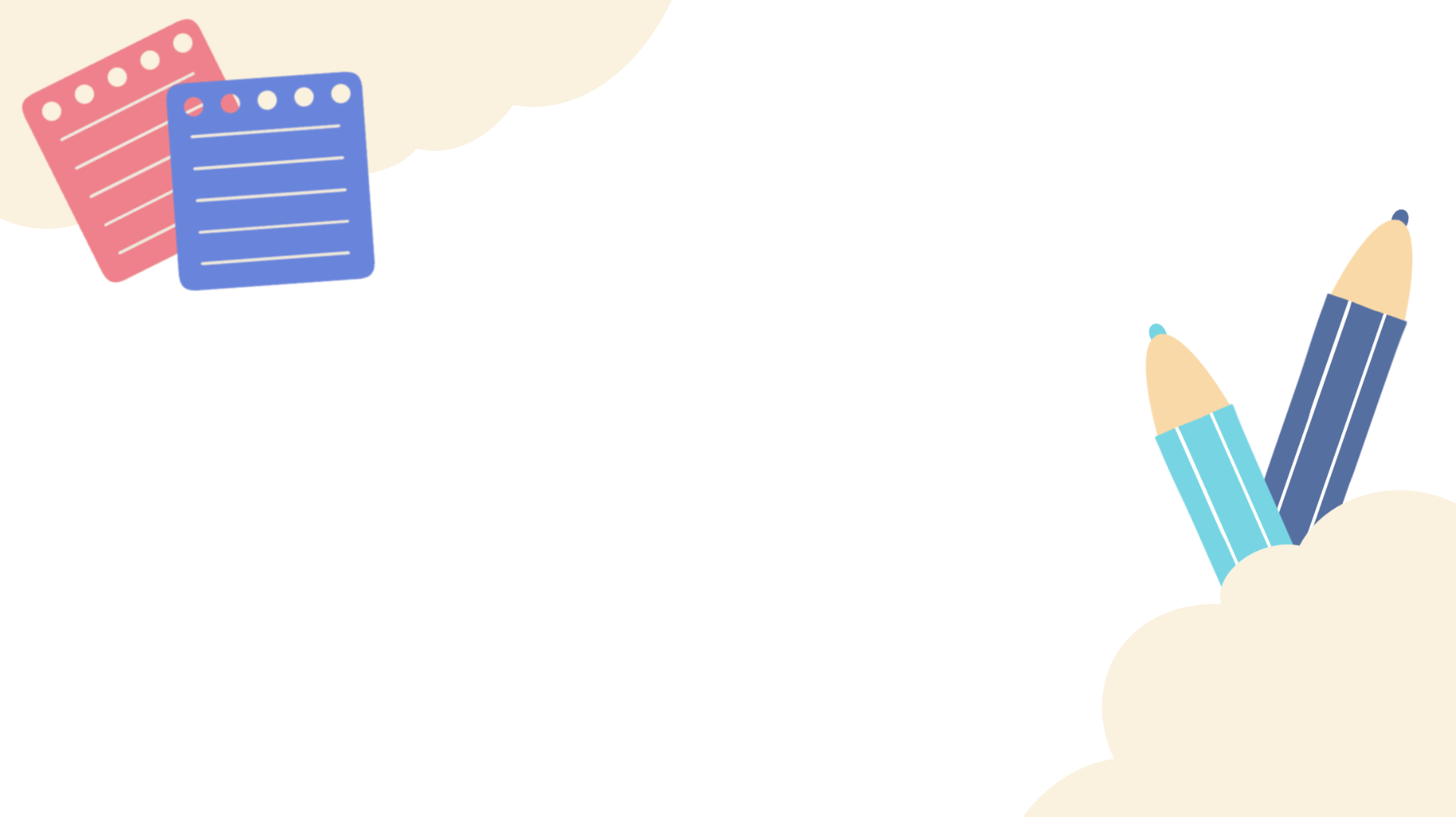 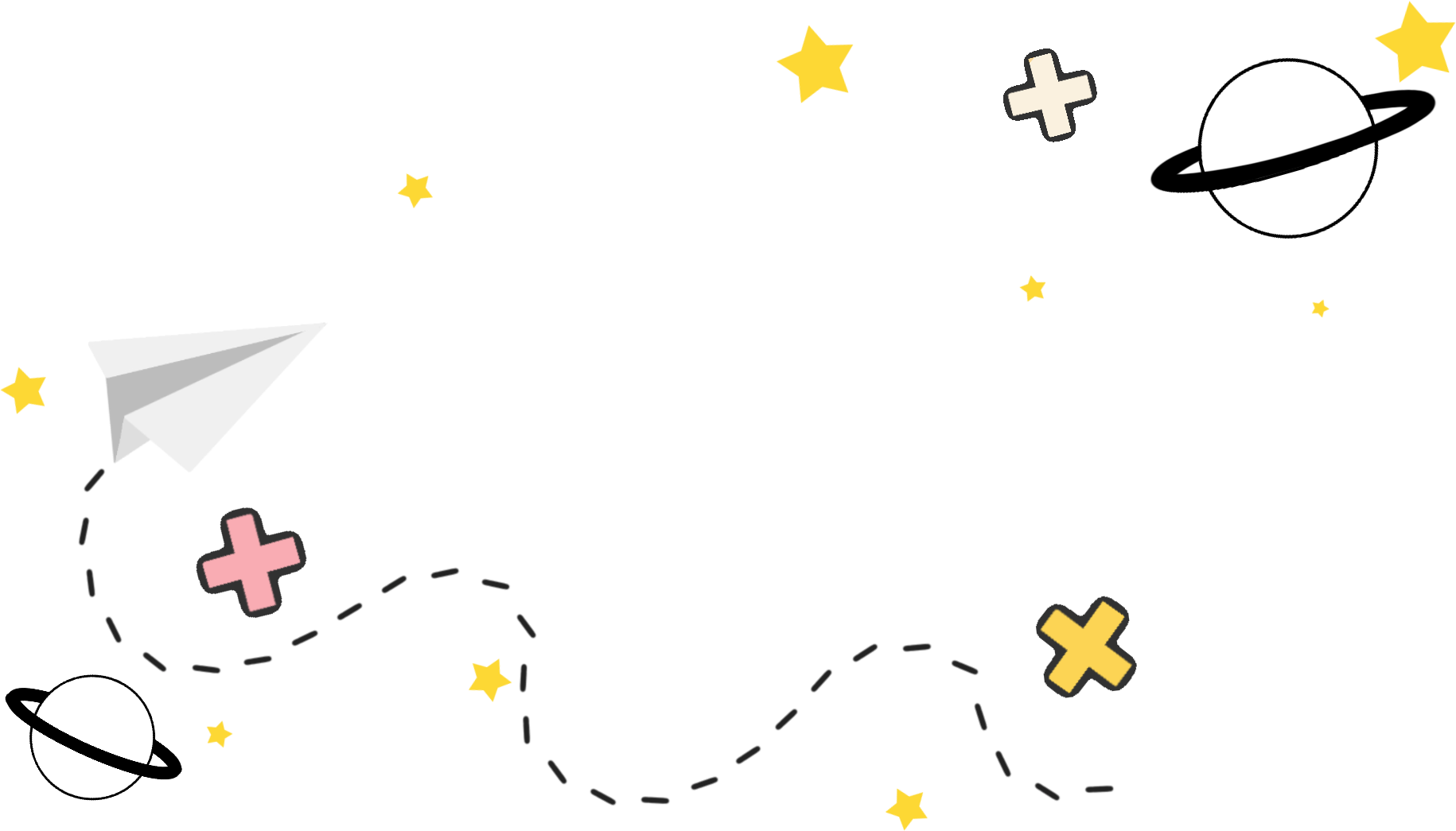 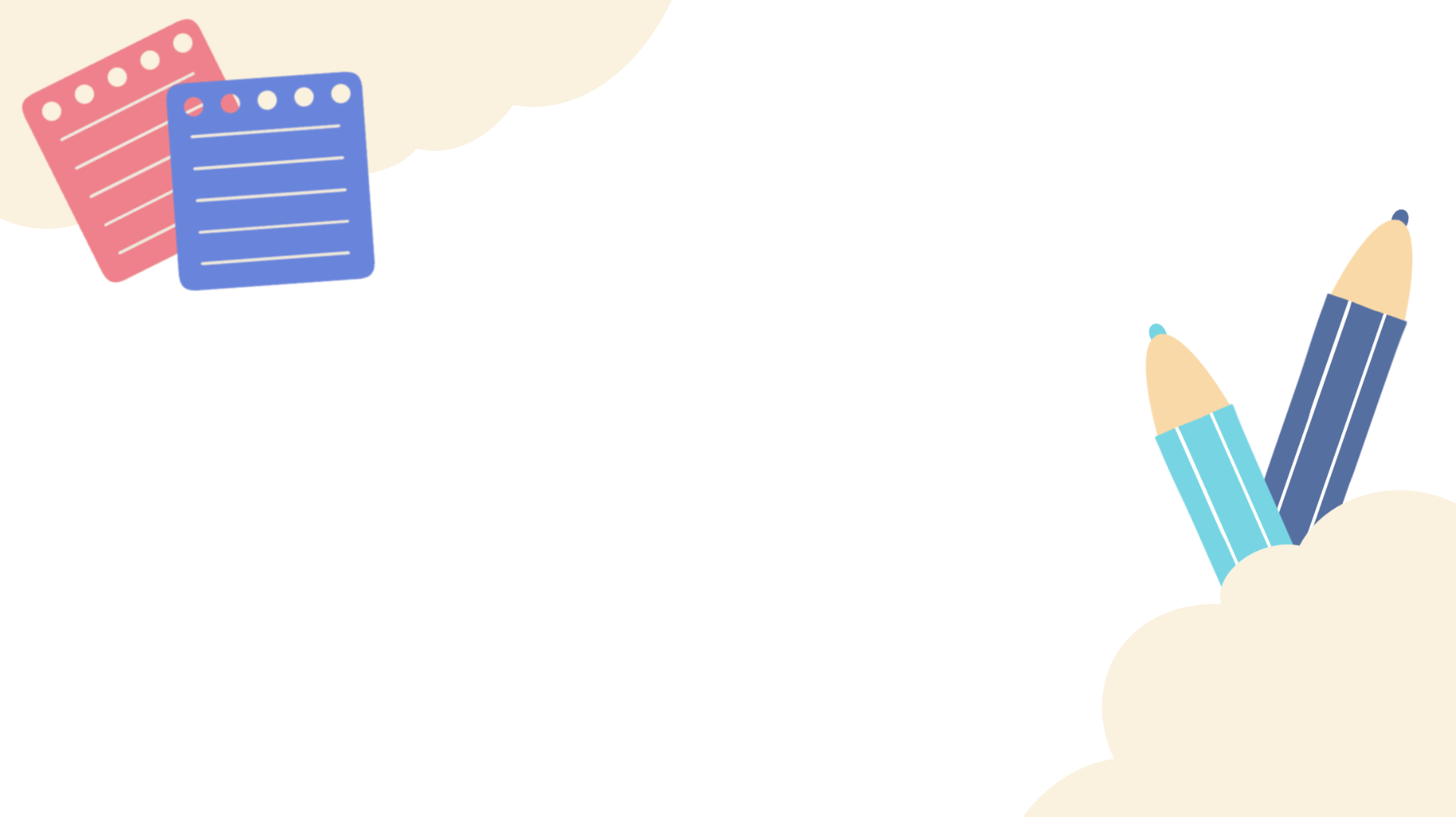 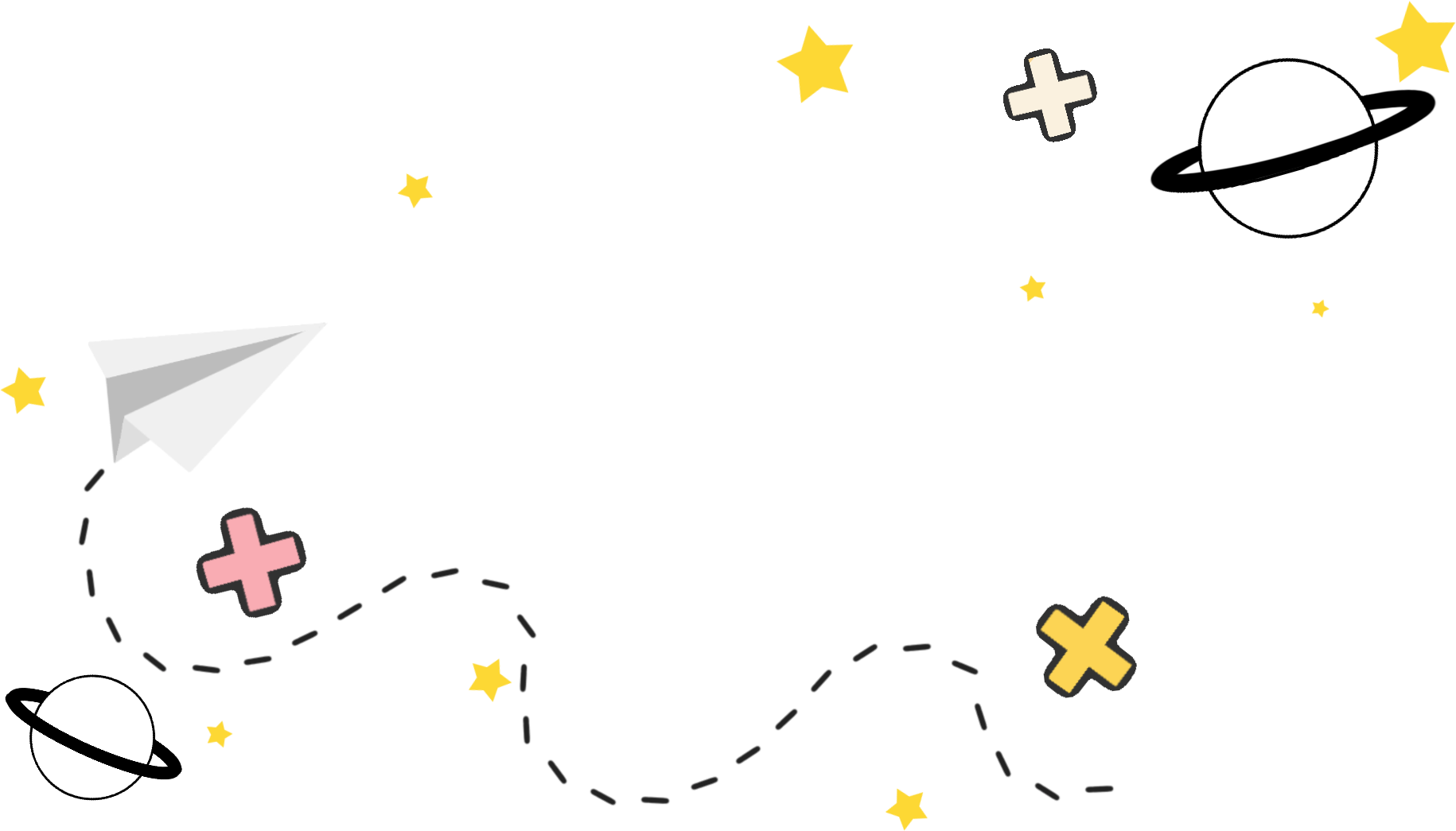 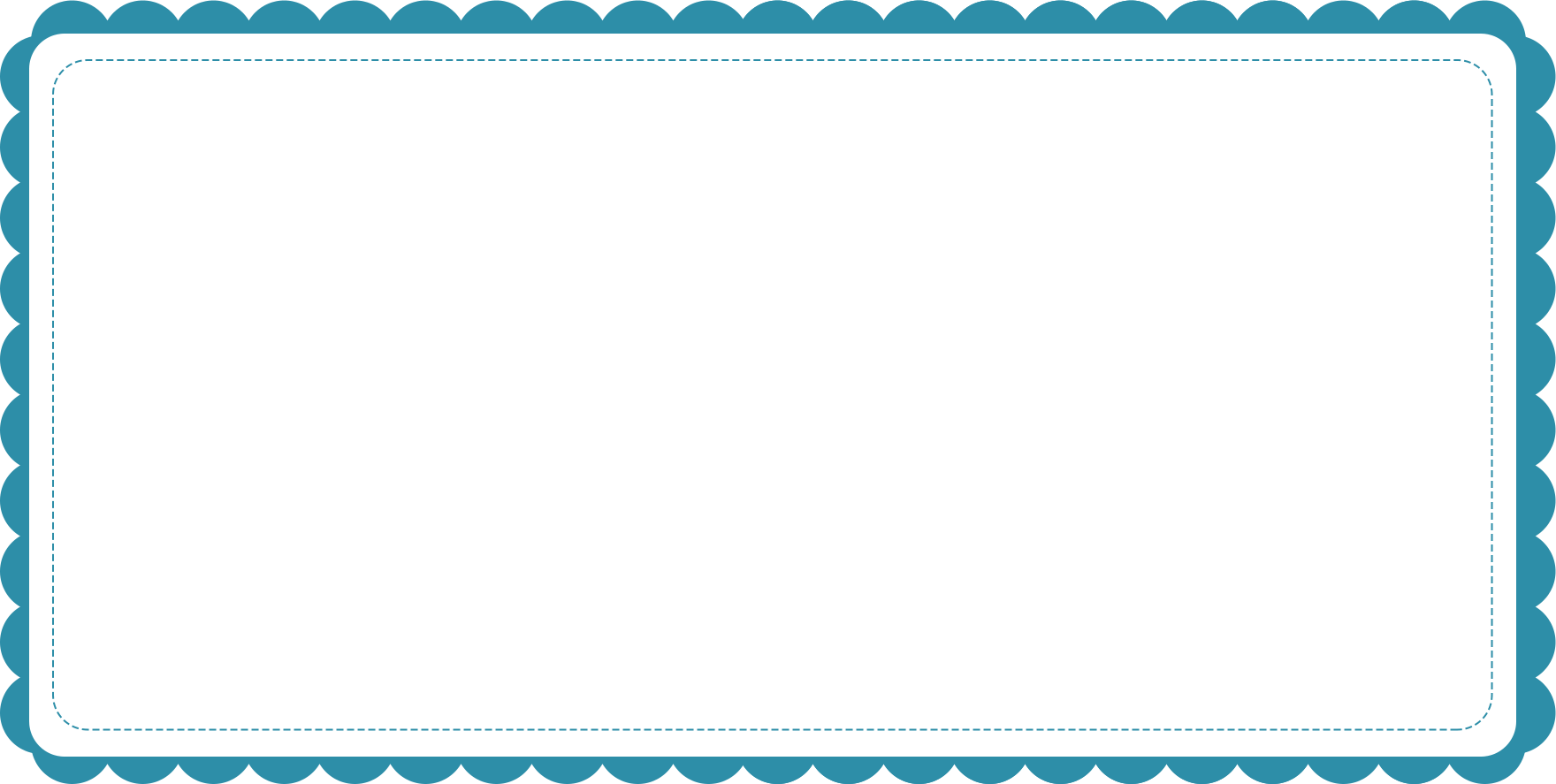 Em hãy sử dụng com pa, kéo, hồ dán và giấy thủ công để cắt, dán hình tròn theo các bước sau:
Bước 1: Vẽ đường tròn
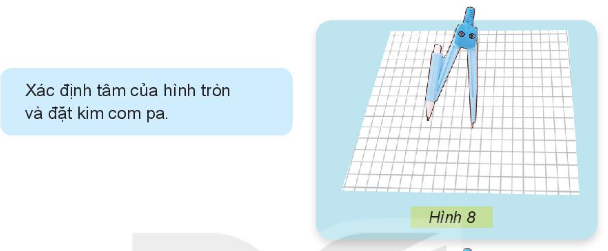 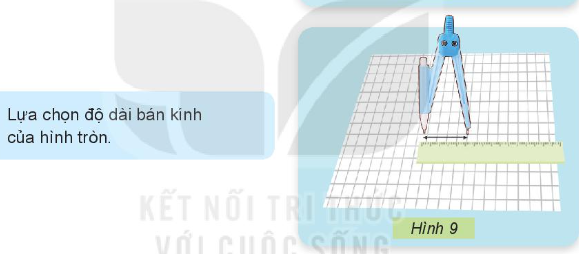 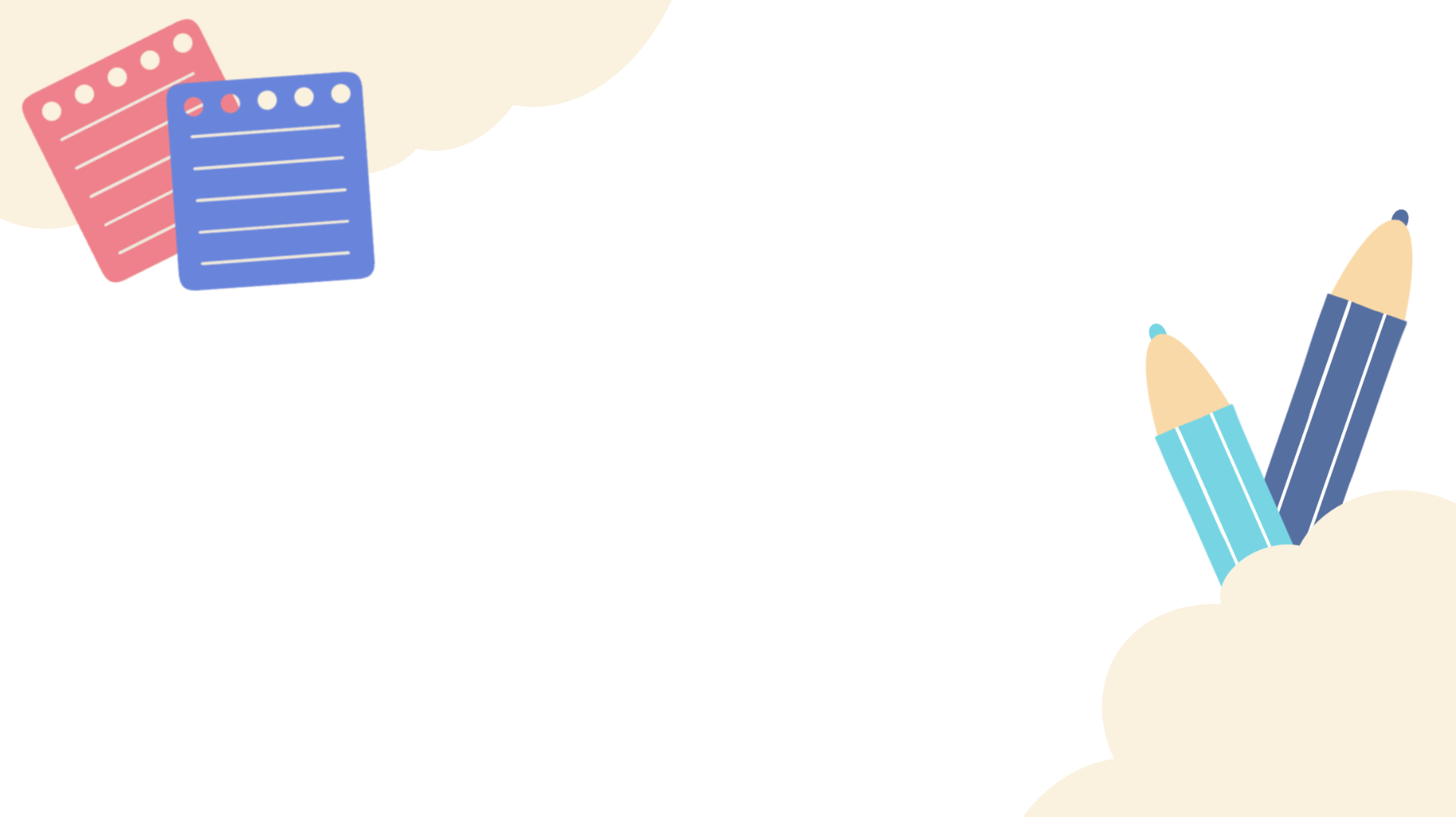 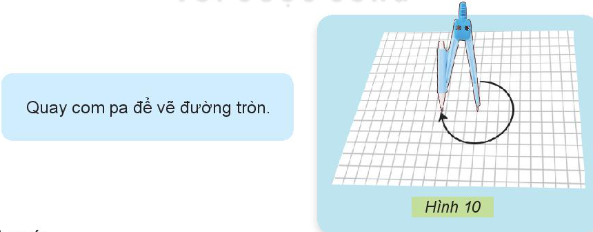 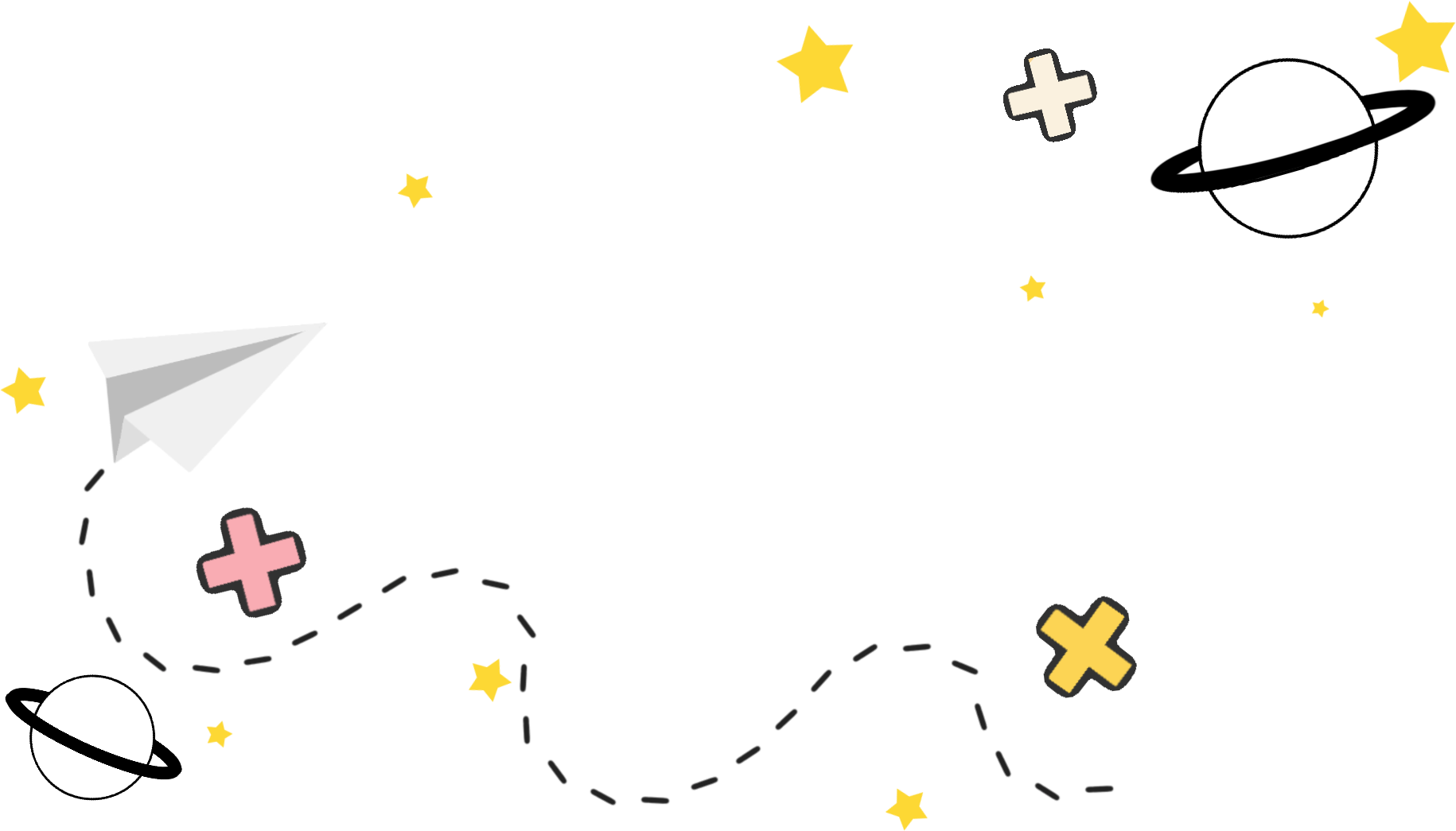 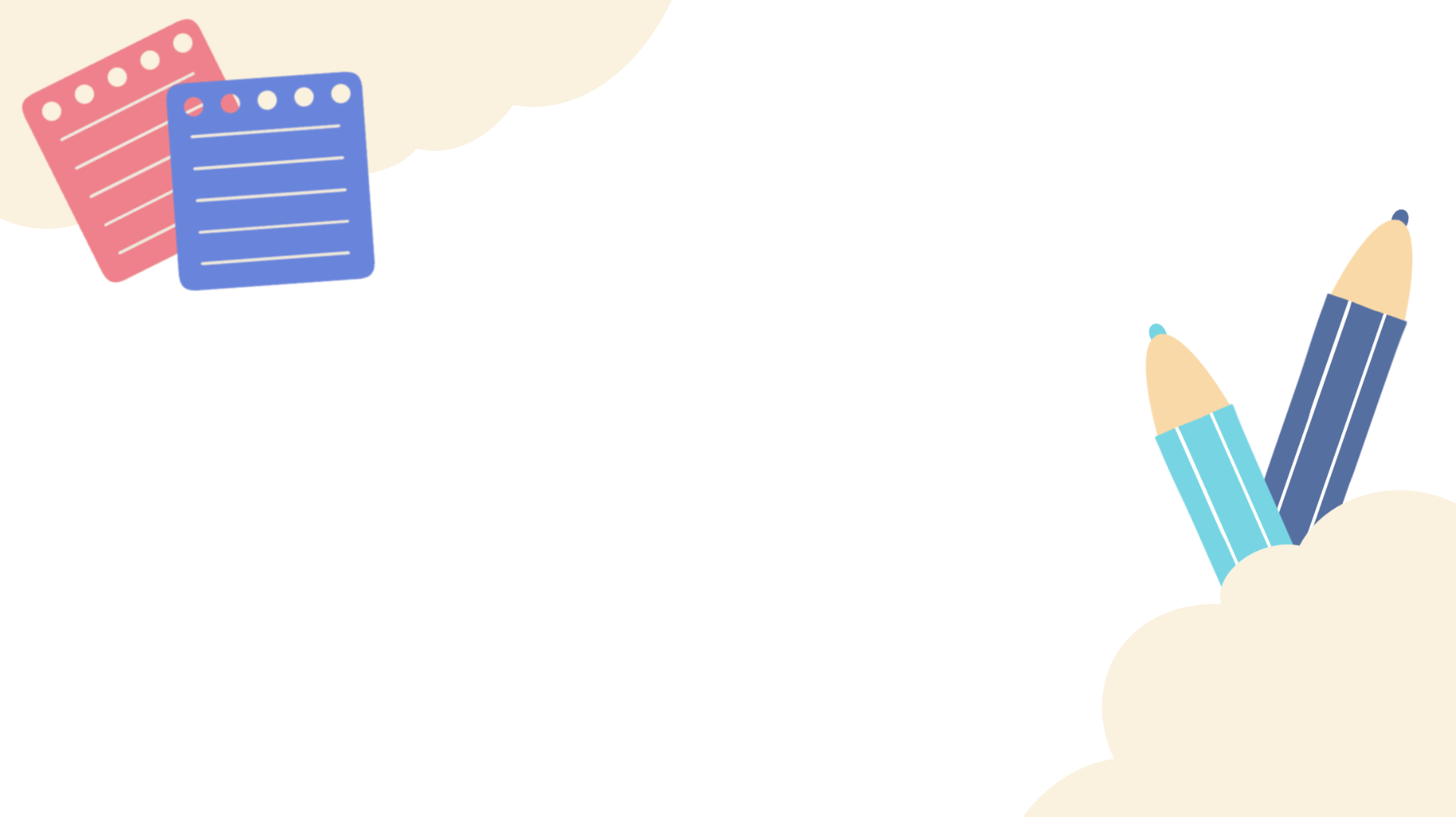 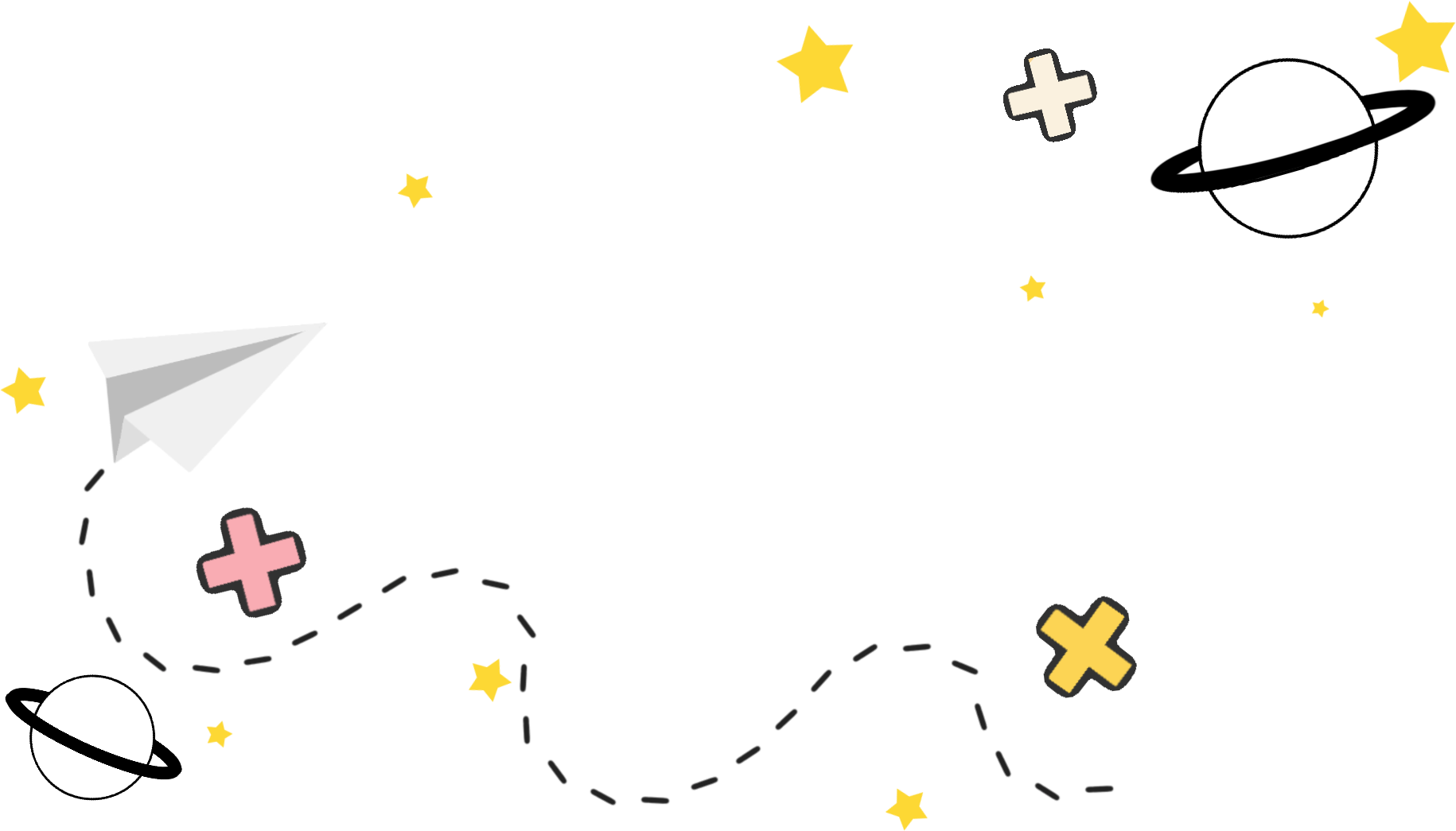 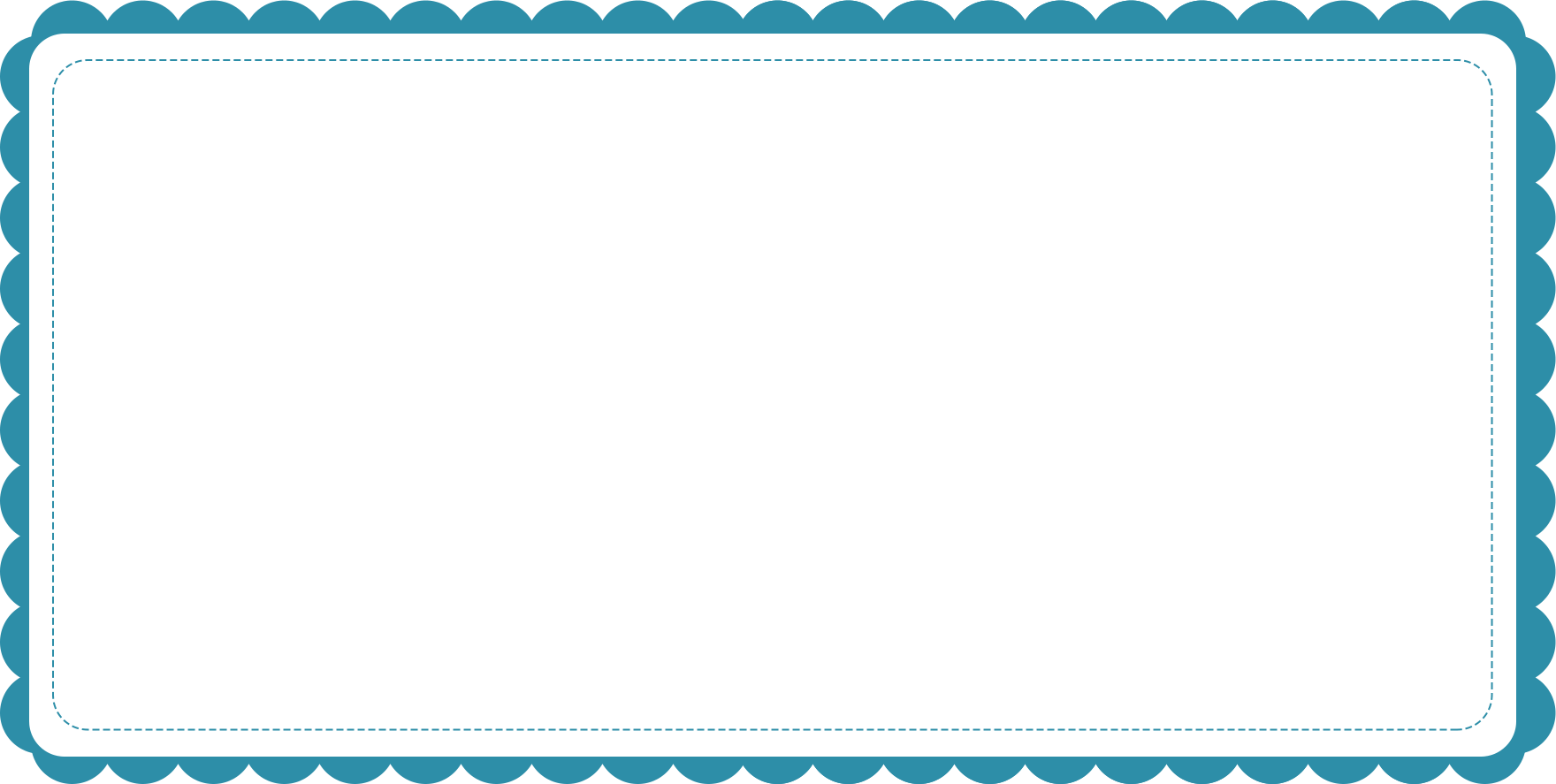 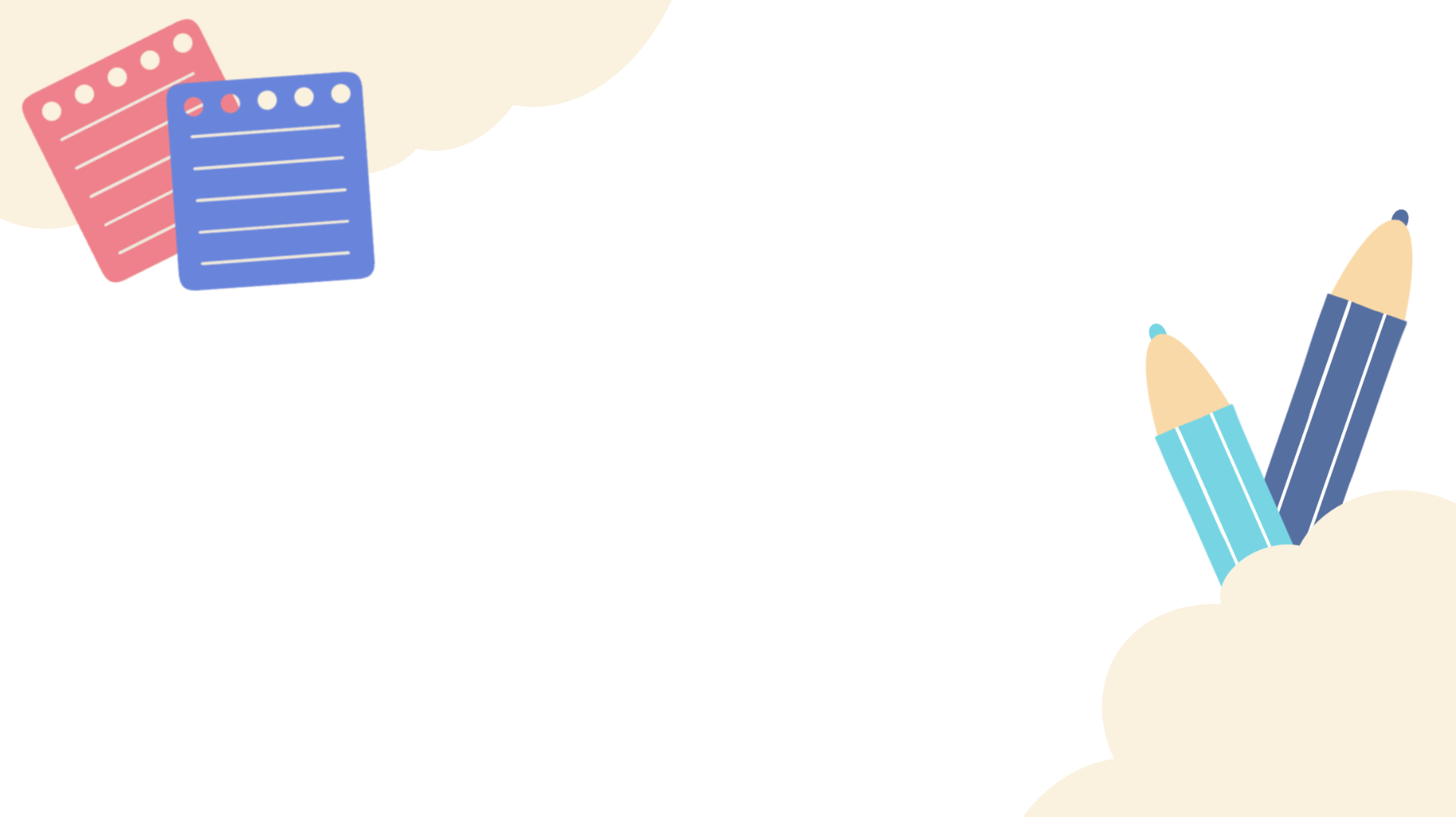 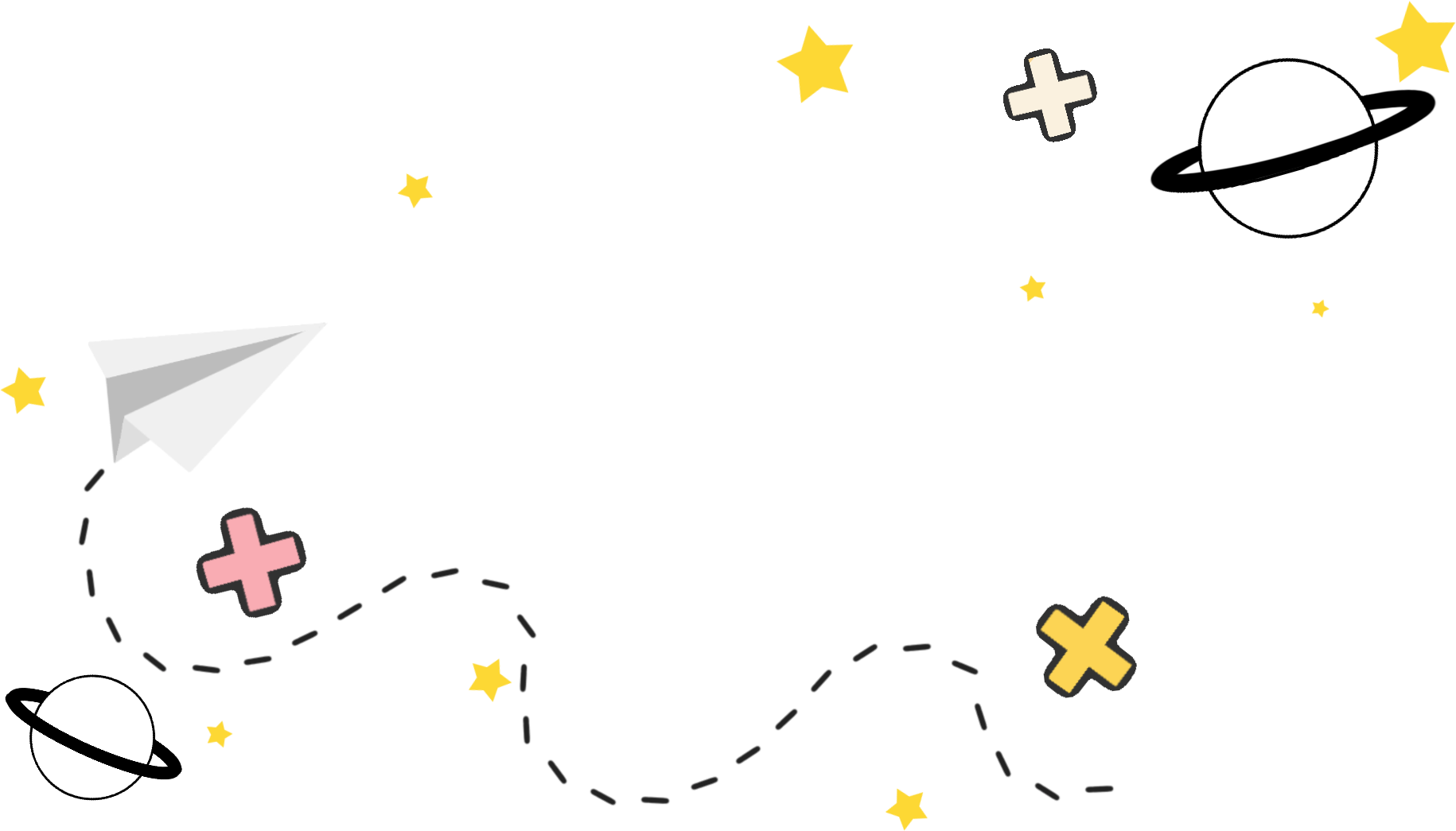 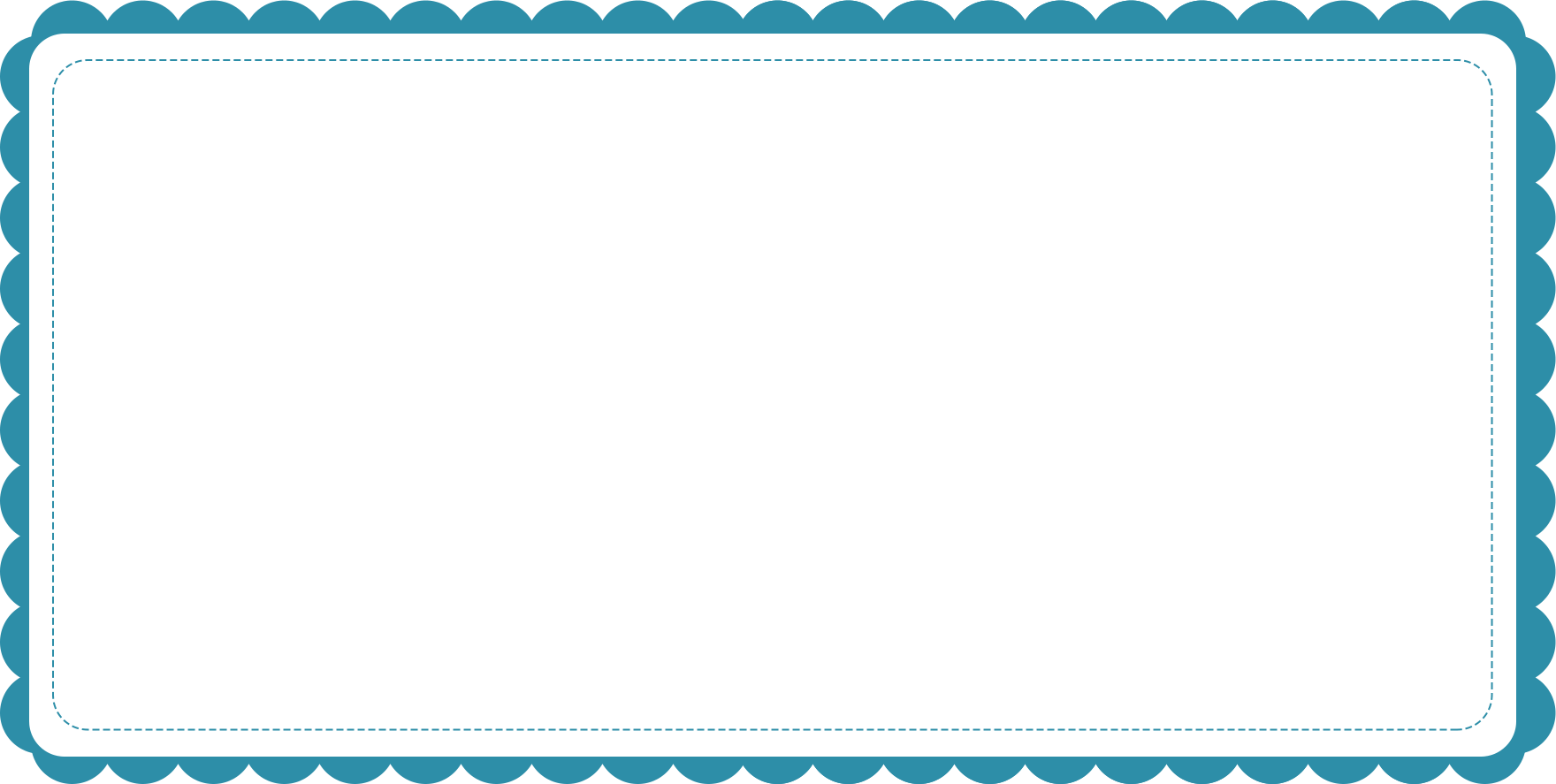 Lưu ý: 
Chọn com pa có đầu kim không quá sắc nhọn.
Khi sử dụng com pa cần tập trung và cẩn thận.
Cất gọn com pa sau khi sử dụng.
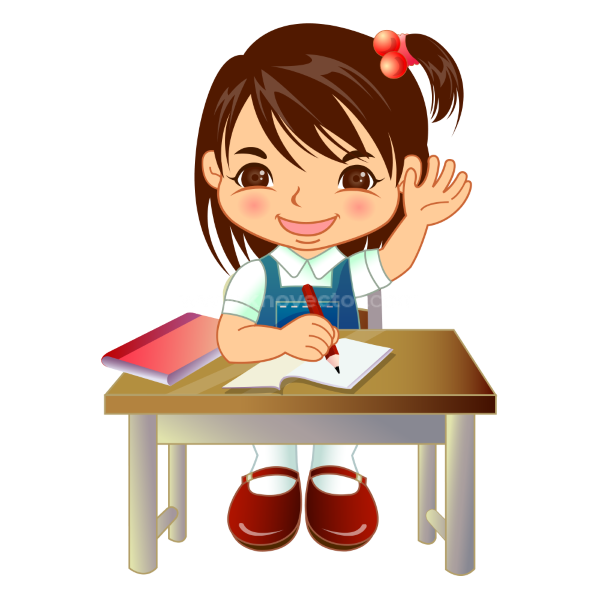 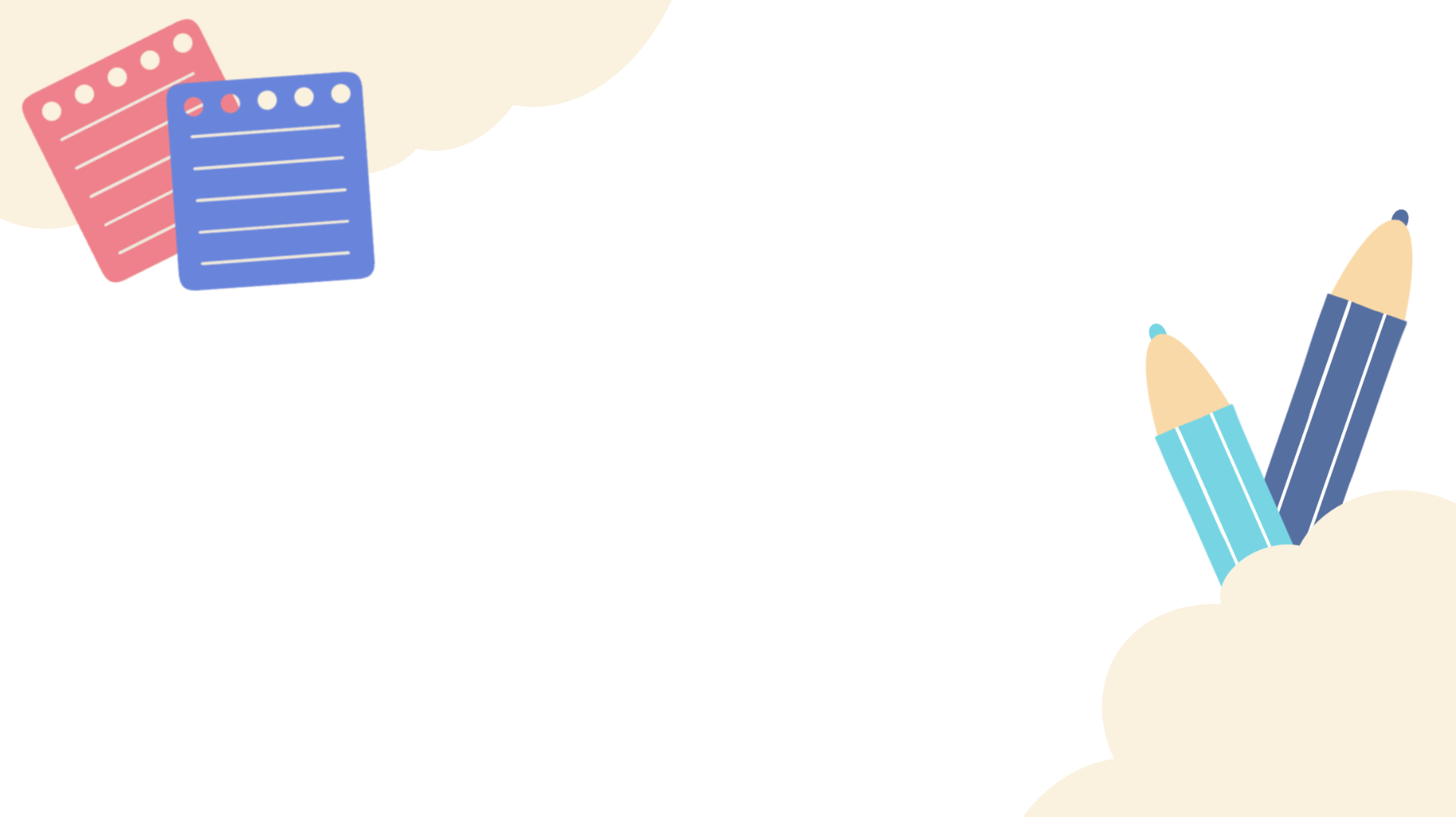 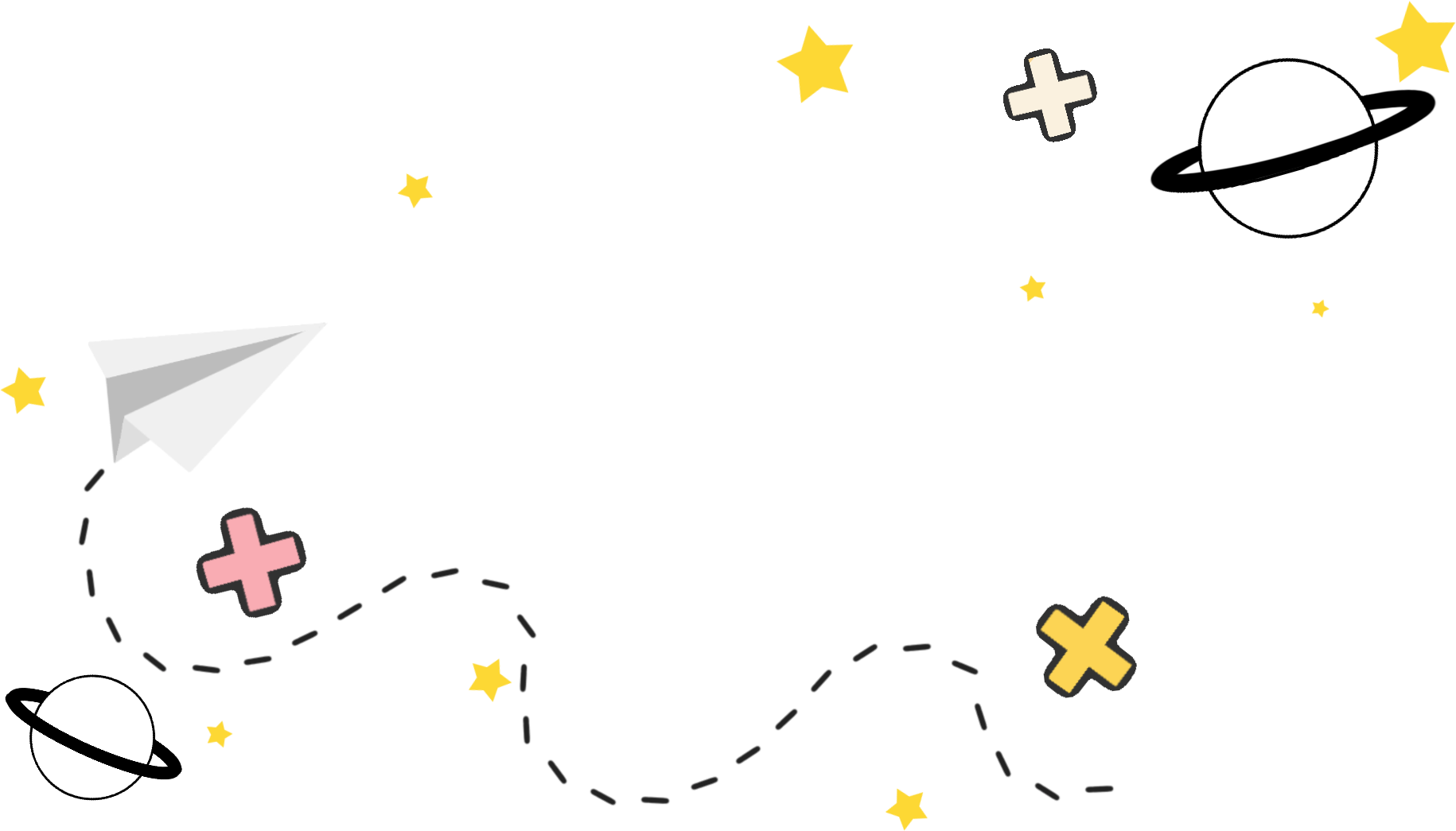 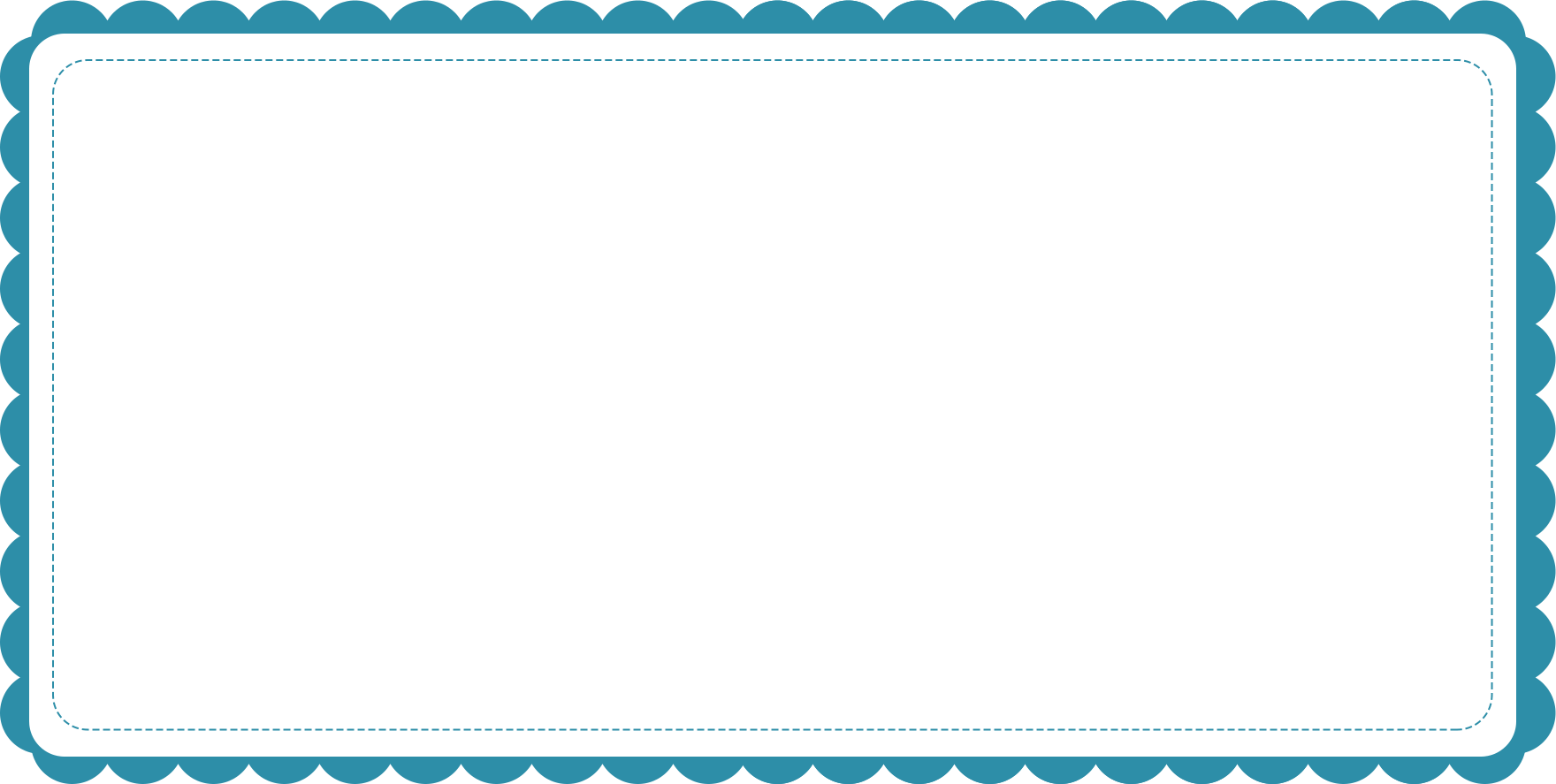 Bước 2: Cắt hình tròn
Sử dụng kéo để cắt theo đường tròn vừa vẽ.
Cầm kéo đúng cách
Cắt theo đường tròn vừa vẽ
Mắt luôn nhìn theo kéo để cắt cho chính xác.
Lưu ý: Khi sử dụng kéo không đùa nghịch và cất gọn kéo sau khi sử dụng.
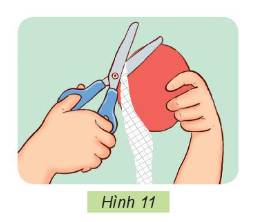 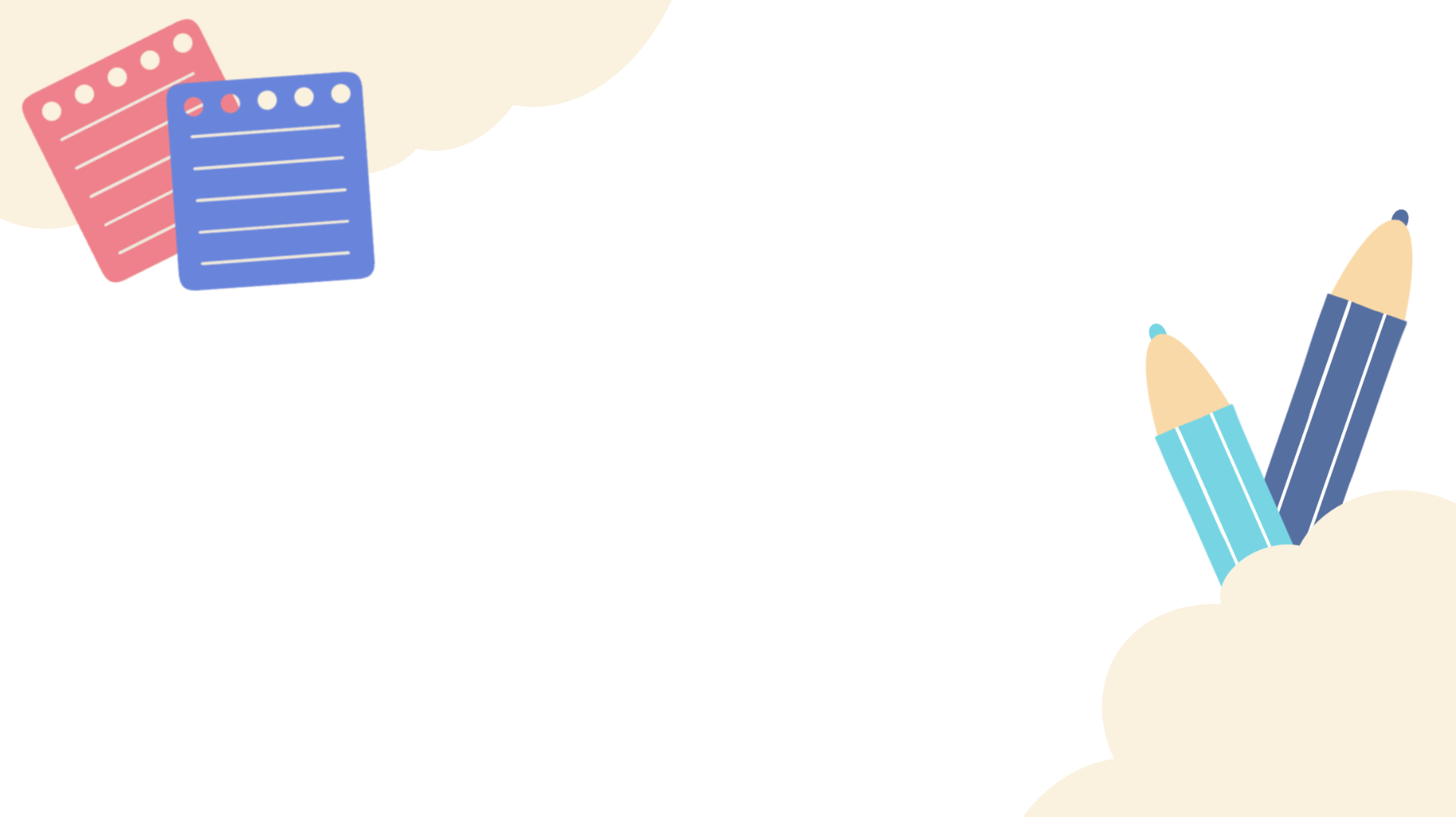 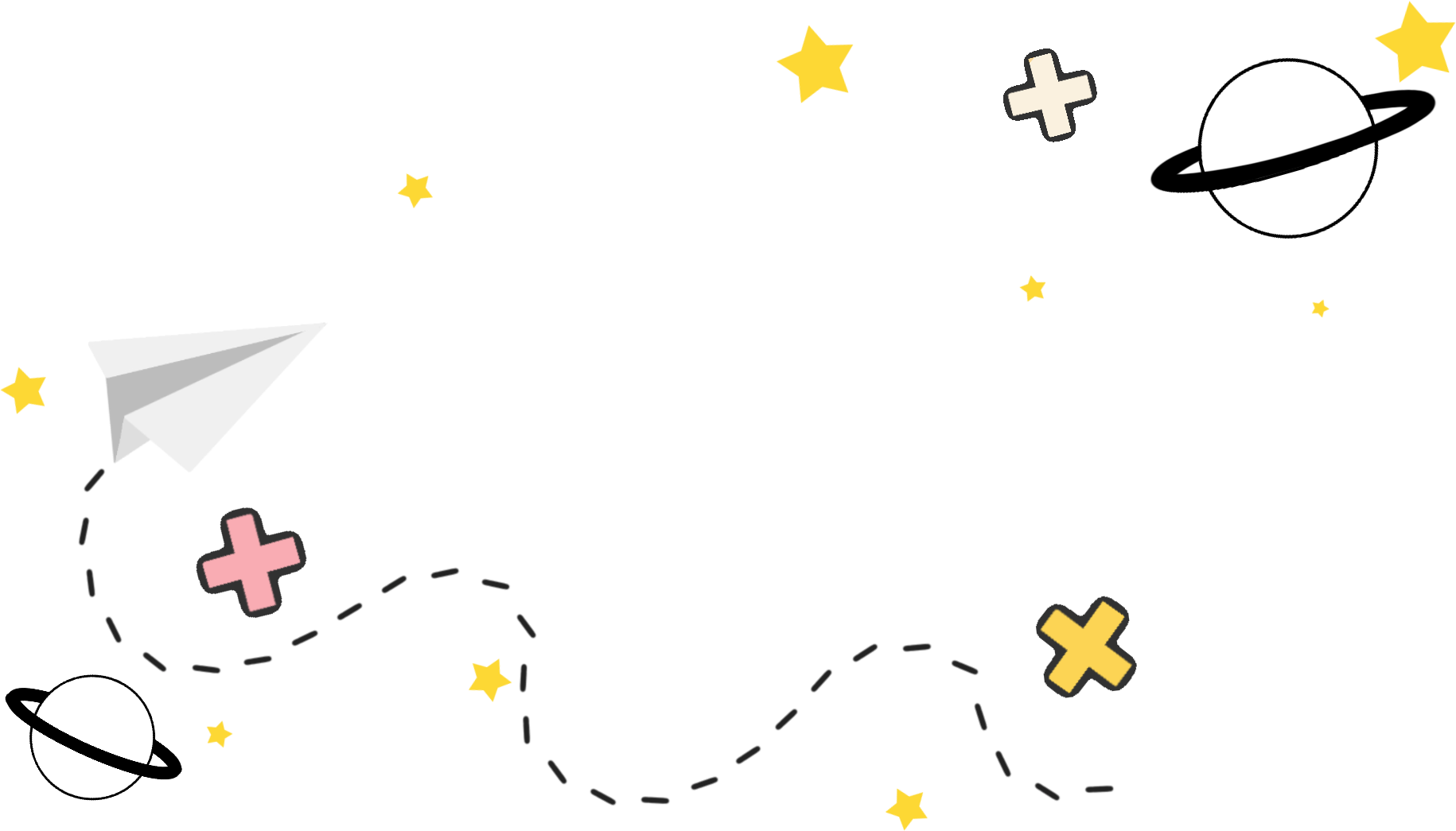 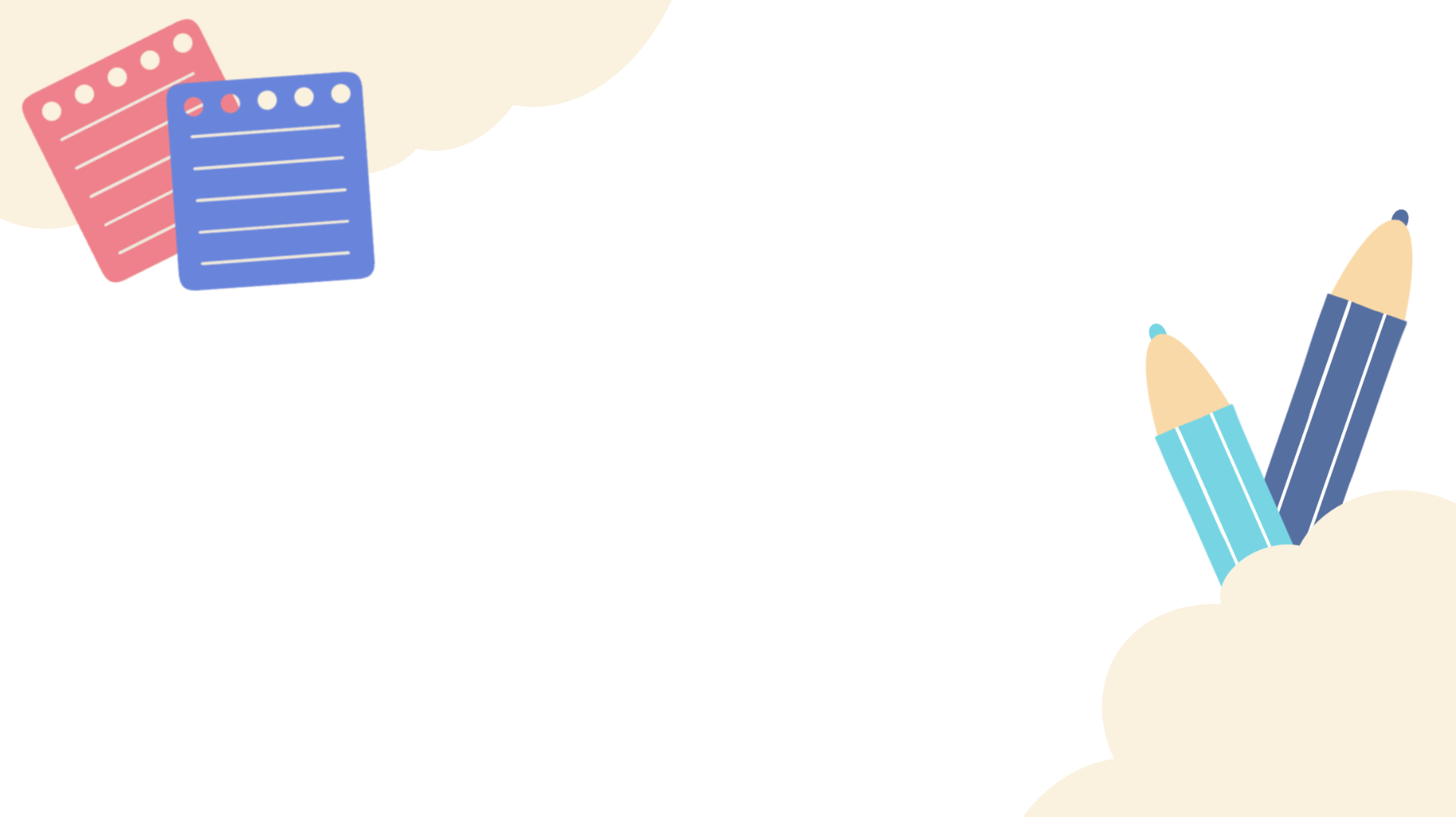 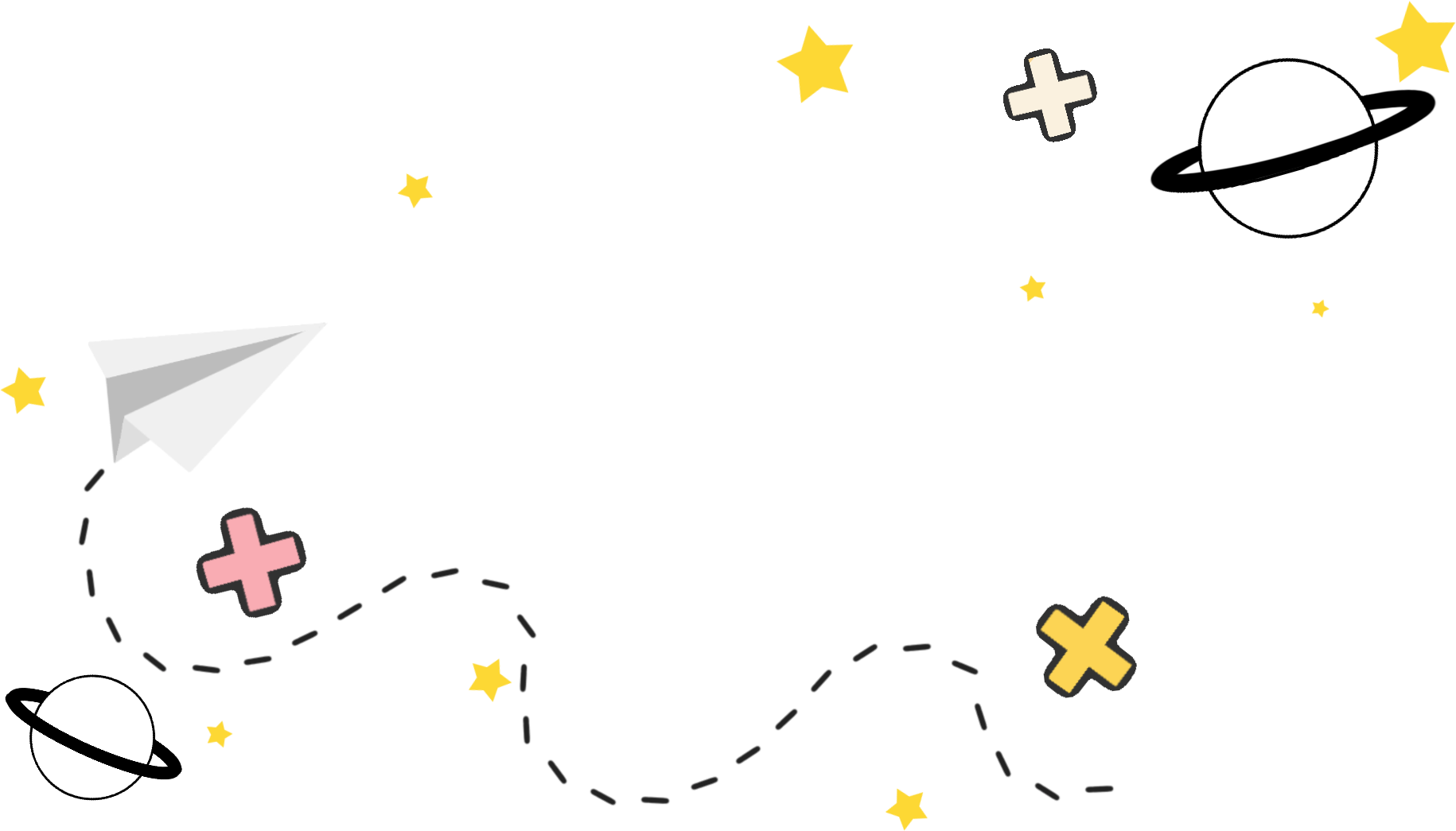 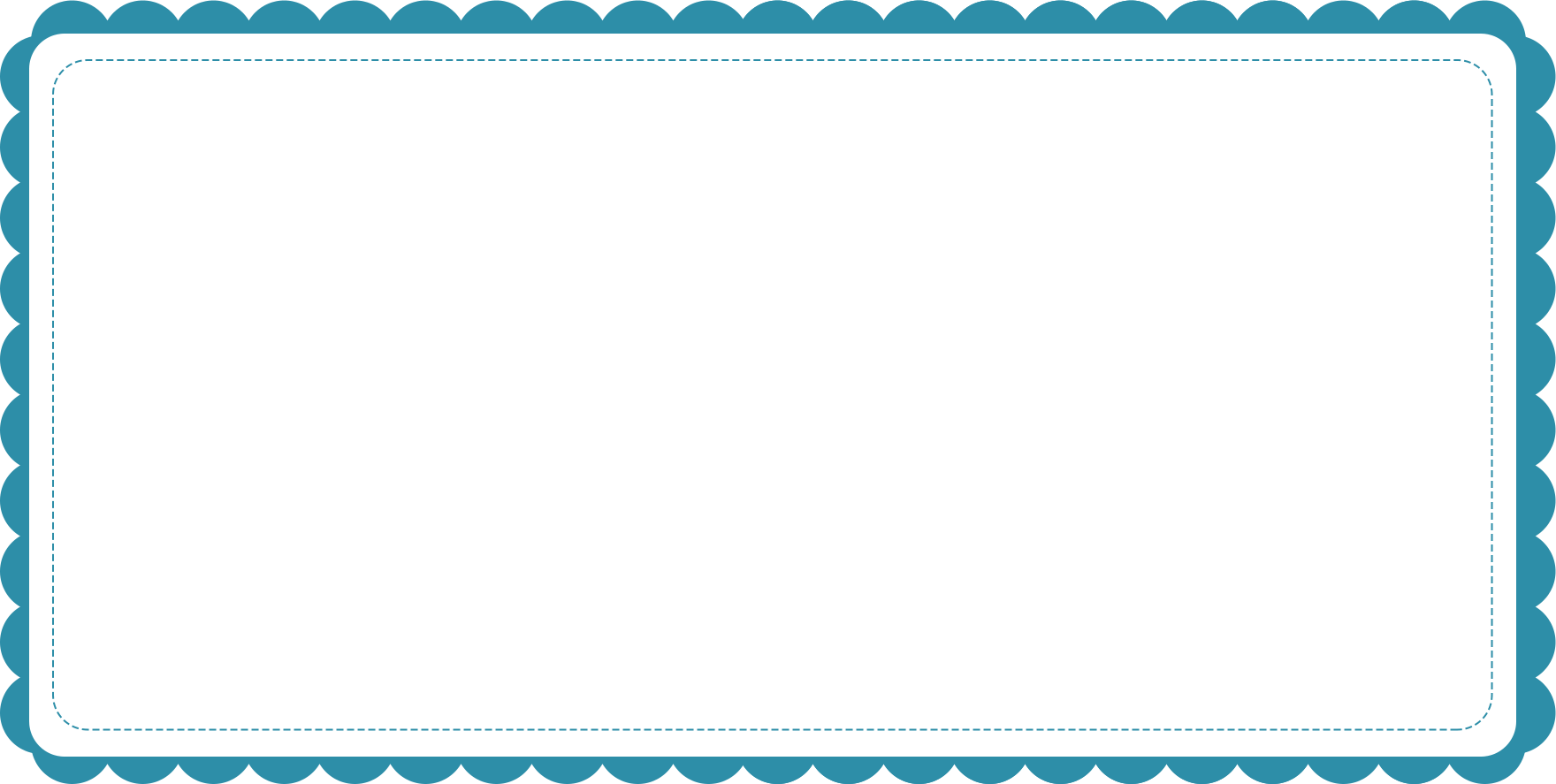 Bước 3: Dán hình tròn
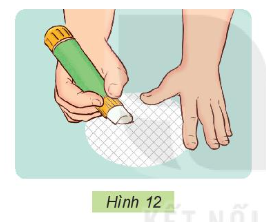 Dùng hồ dán để dán hình tròn lên trên mặt giấy thủ công khác.
Bôi hồ dán lên mặt sau hình tròn.
Dán hình tròn lên trên giấy thủ công khác màu.
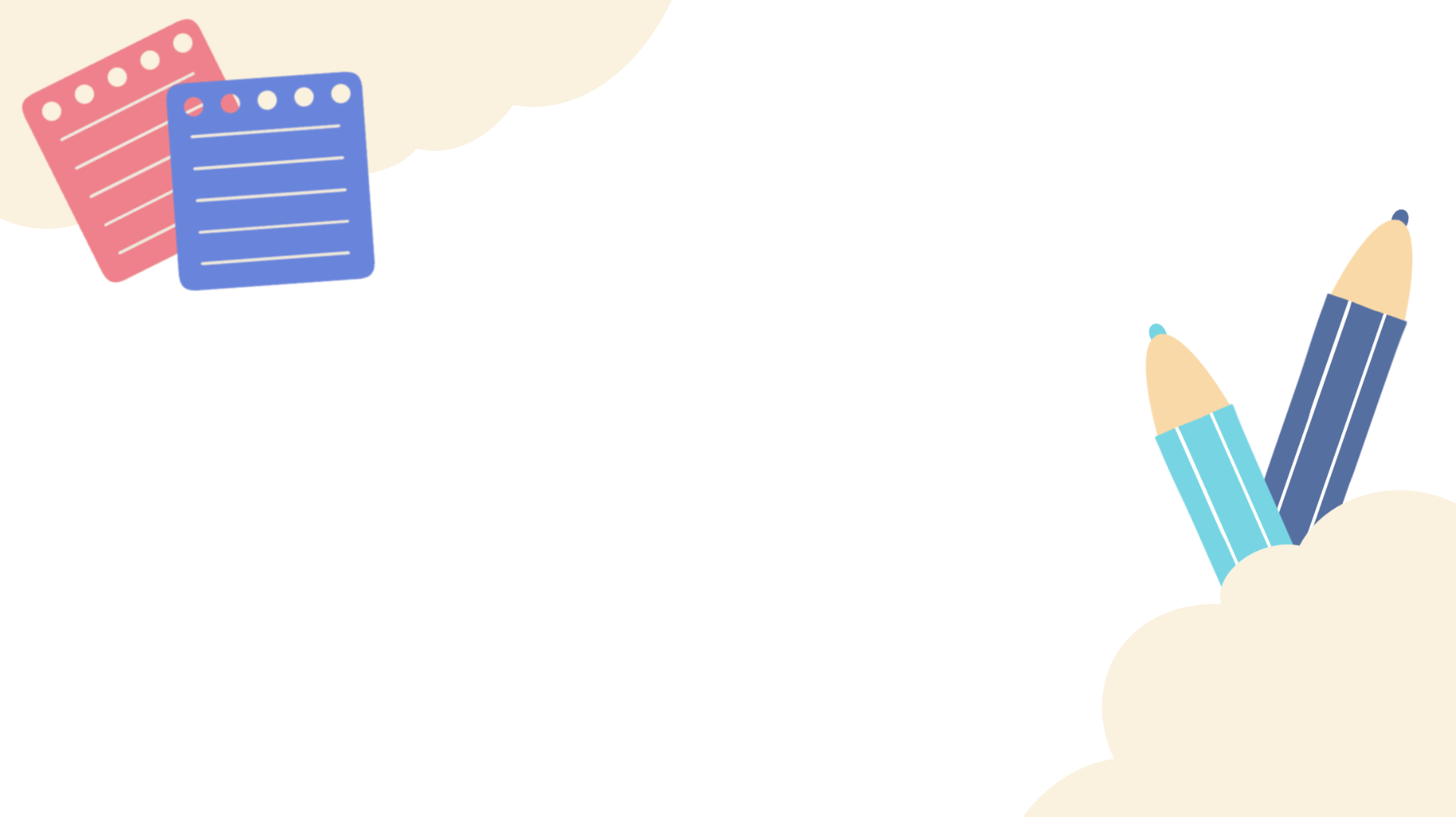 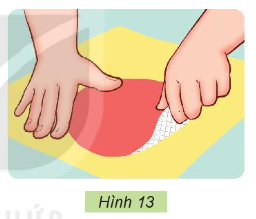 Lưu ý: Bôi hồ dán vừa đủ lên bề mặt, không nên cho quá nhiều hồ dán. Nên đậy nắp lọ hồ dán khi không dùng nữa để tránh làm hồ bị hỏng hoặc bị đổ ra ngoài (nếu là hồ nước)
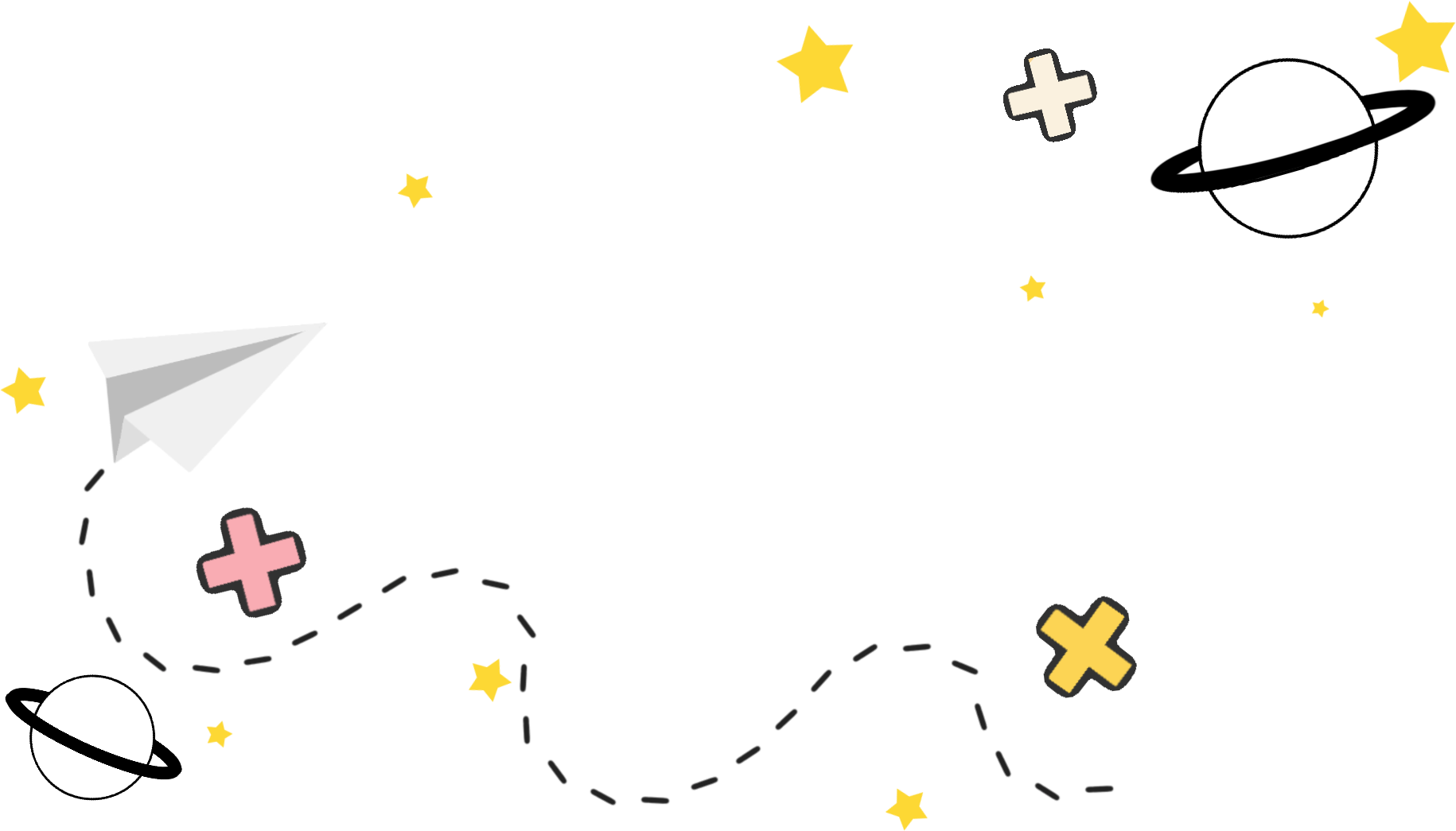 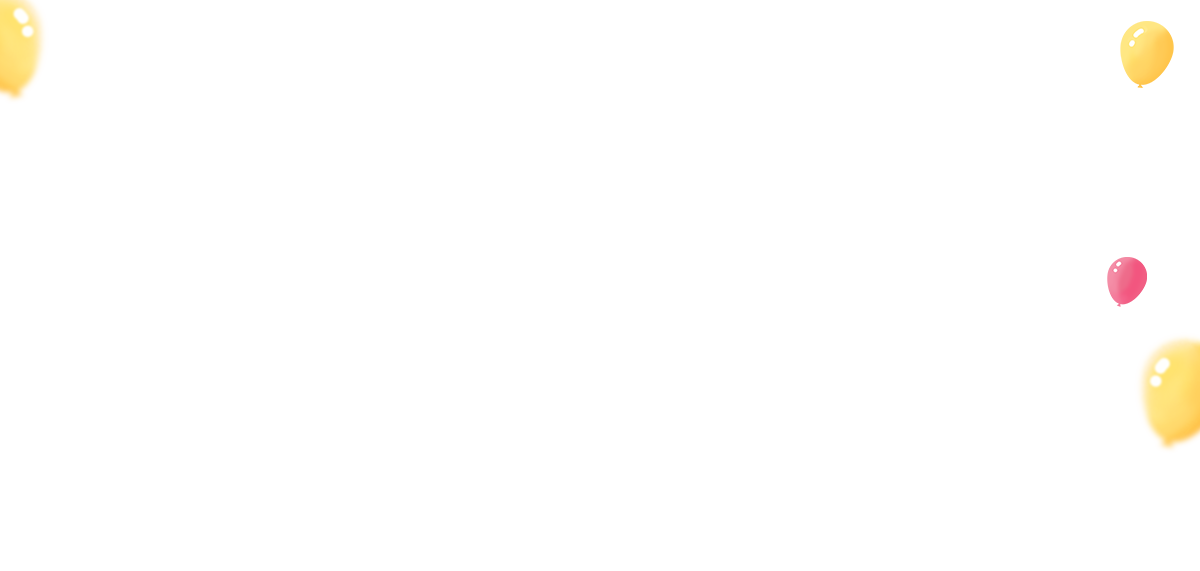 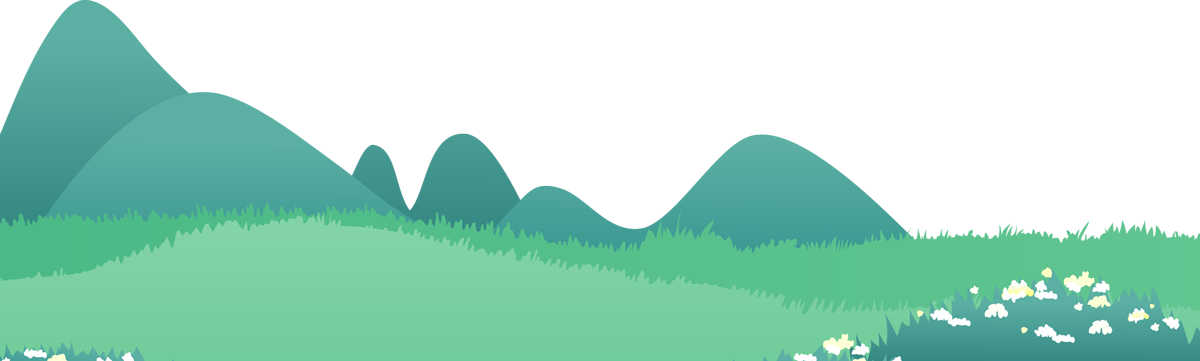 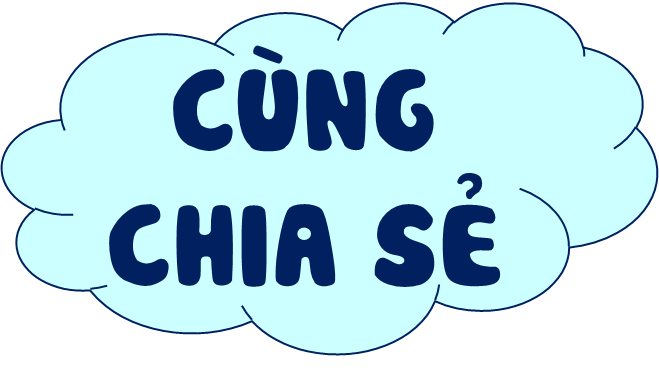 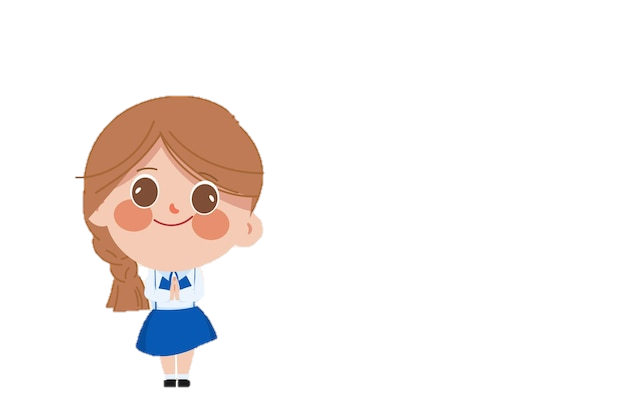 Tiêu chí đánh giá
1. Sản phẩm tròn, đẹp.
2. Đường cắt sắc nét, không bị nham nhở.
3. Dán chắc chắn, không bị bong.
4. Trình bày đẹp.
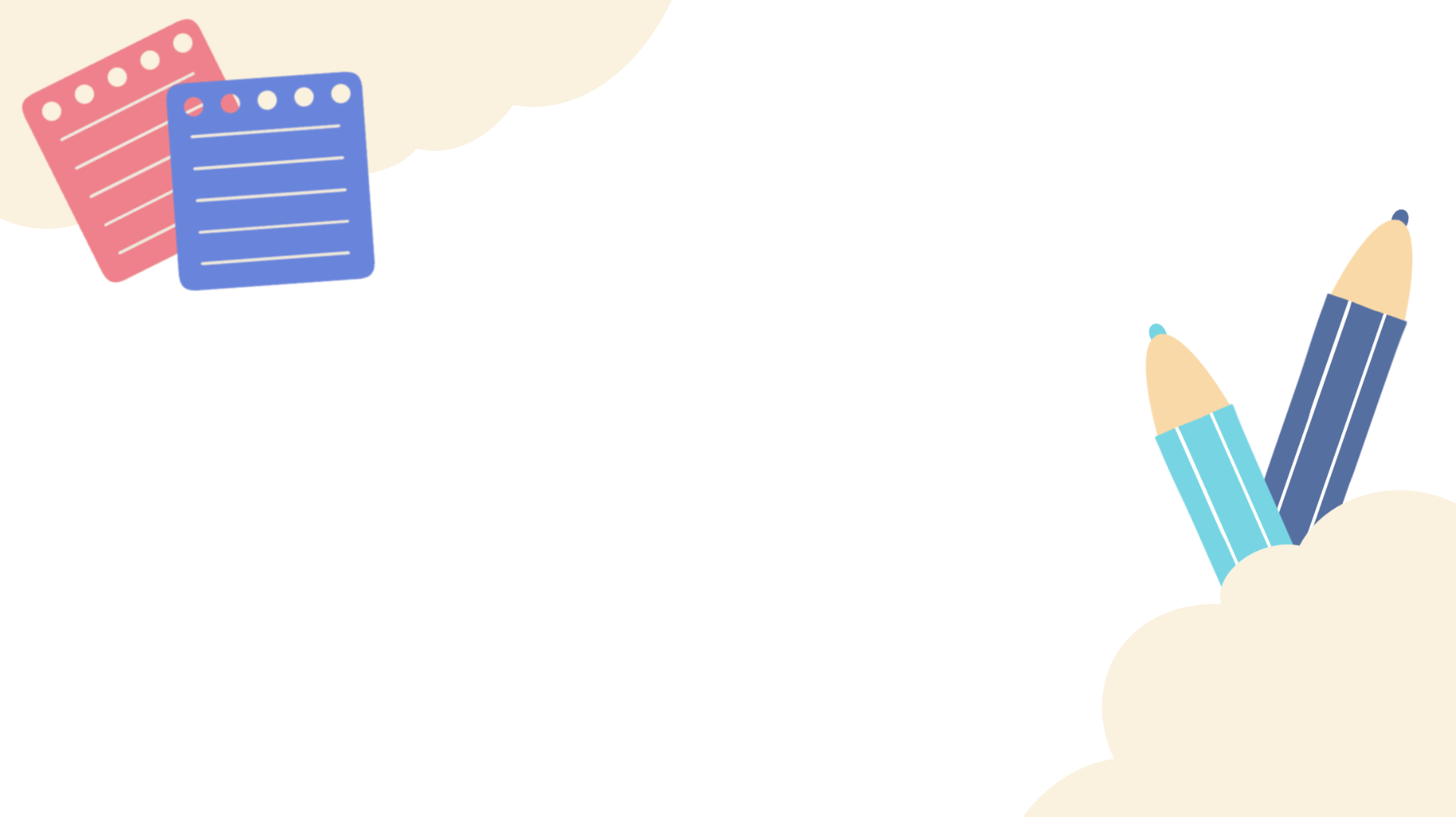 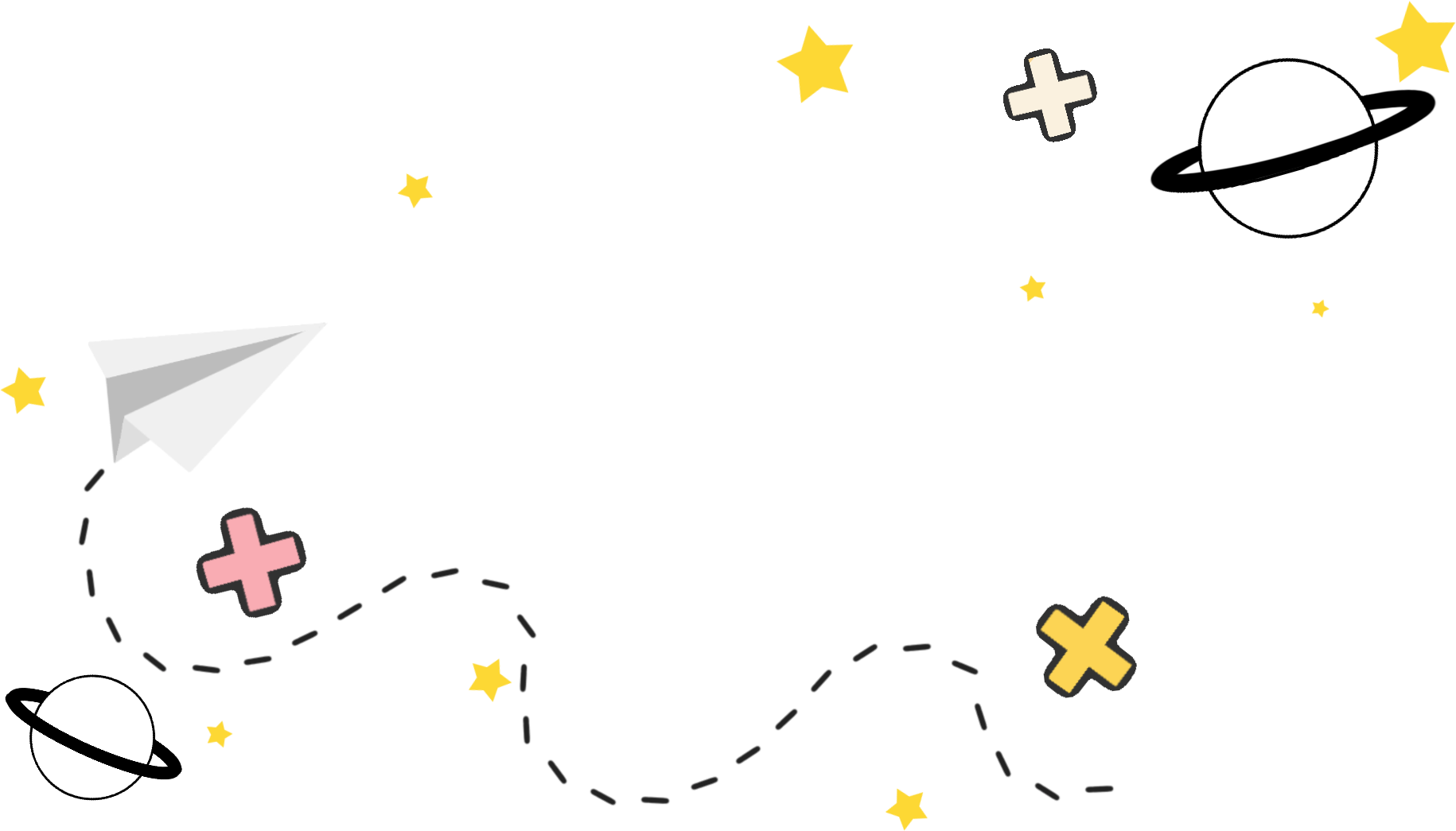 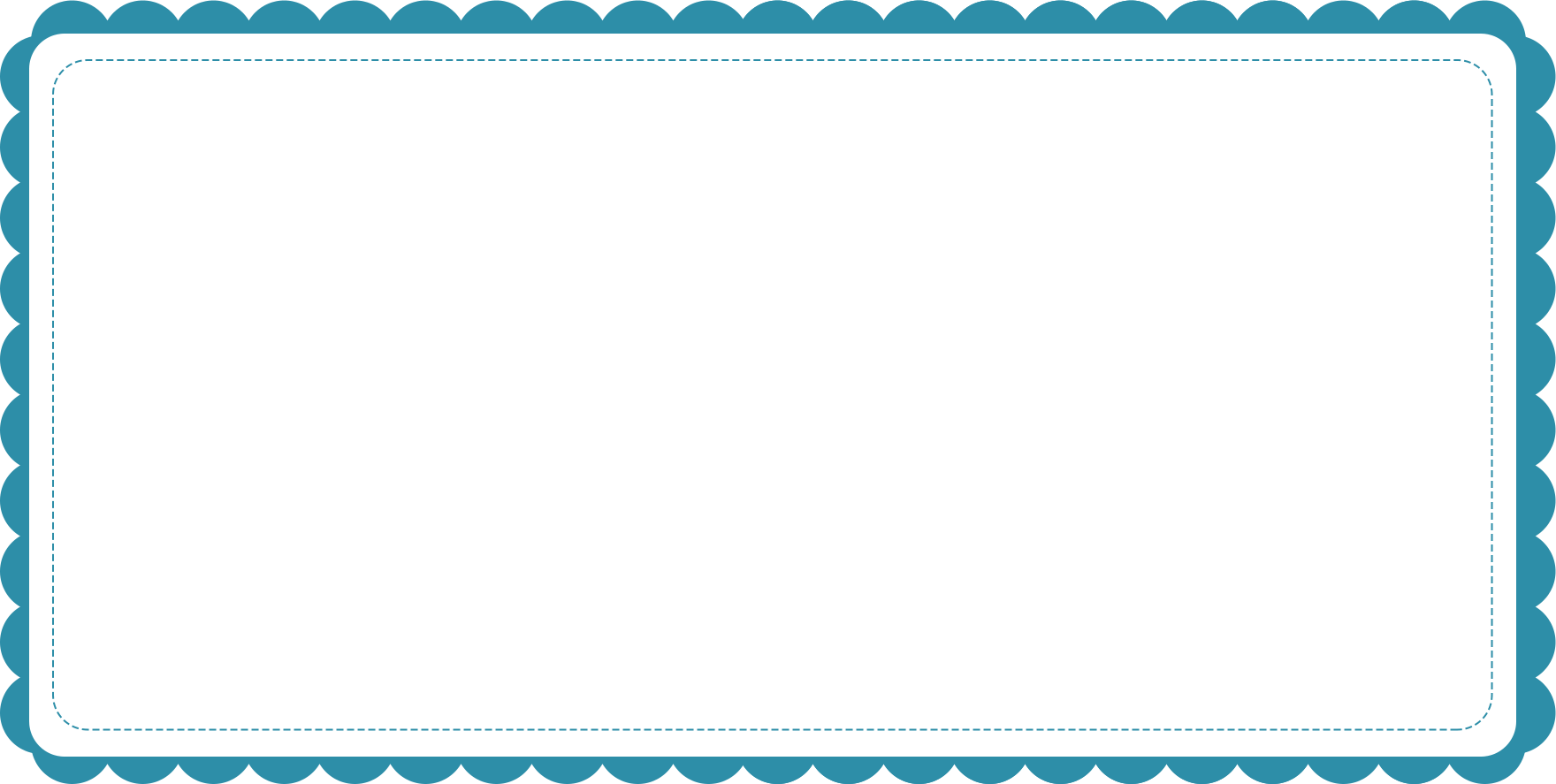 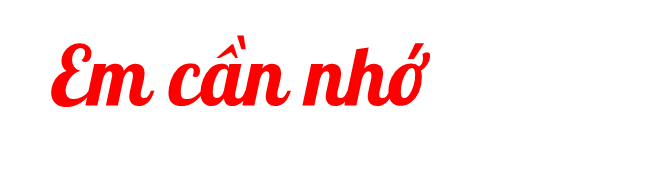 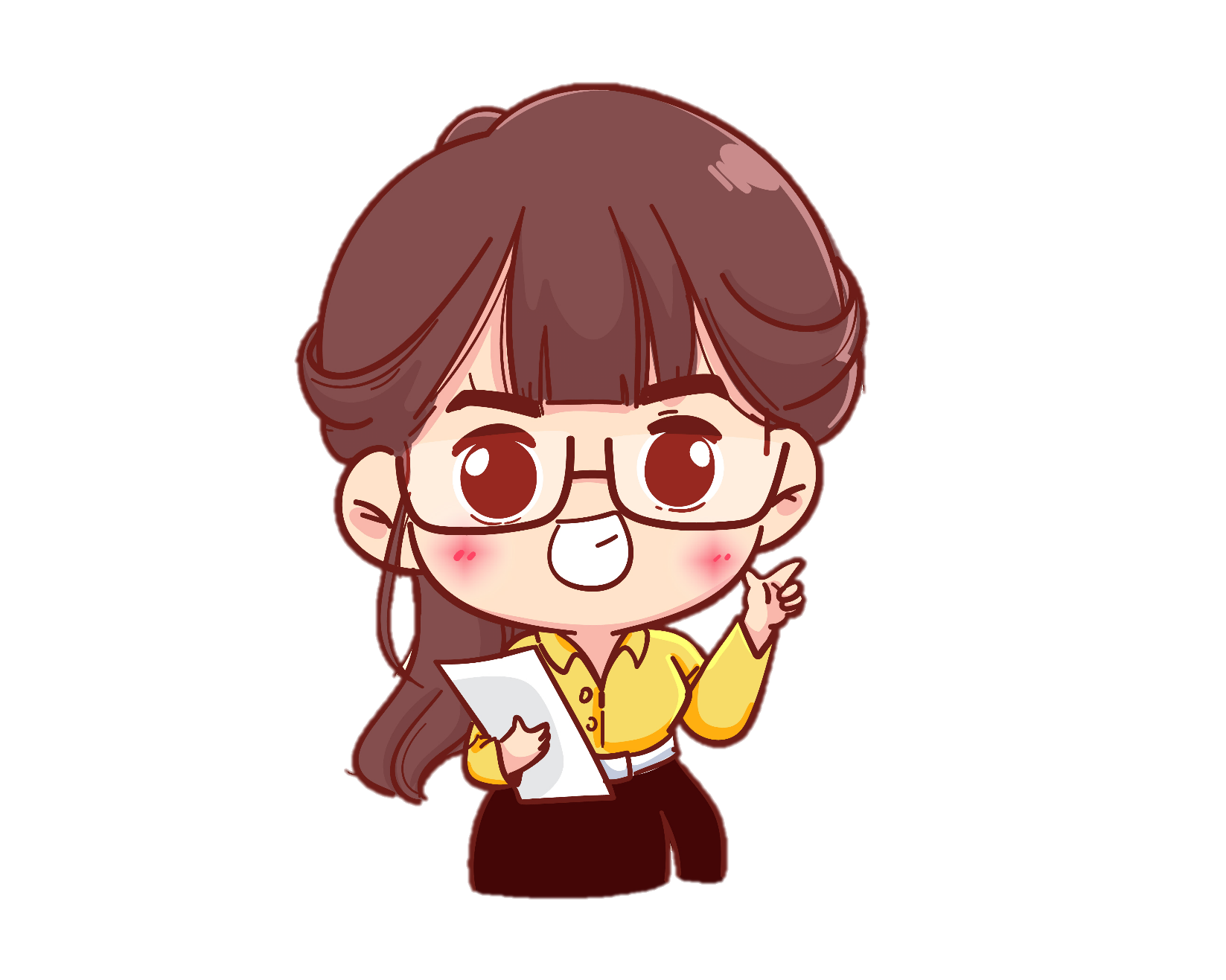 Chọn dụng cụ vừa với tay cầm, hạn chế có đầu sắc, nhọn. 
Tập trung khi sử dụng dụng cụ, không đùa nghịch để tránh làm người khác bị thương. 
Cất dụng cụ vào hộp hoặc bao đựng và để ở nơi an toàn.
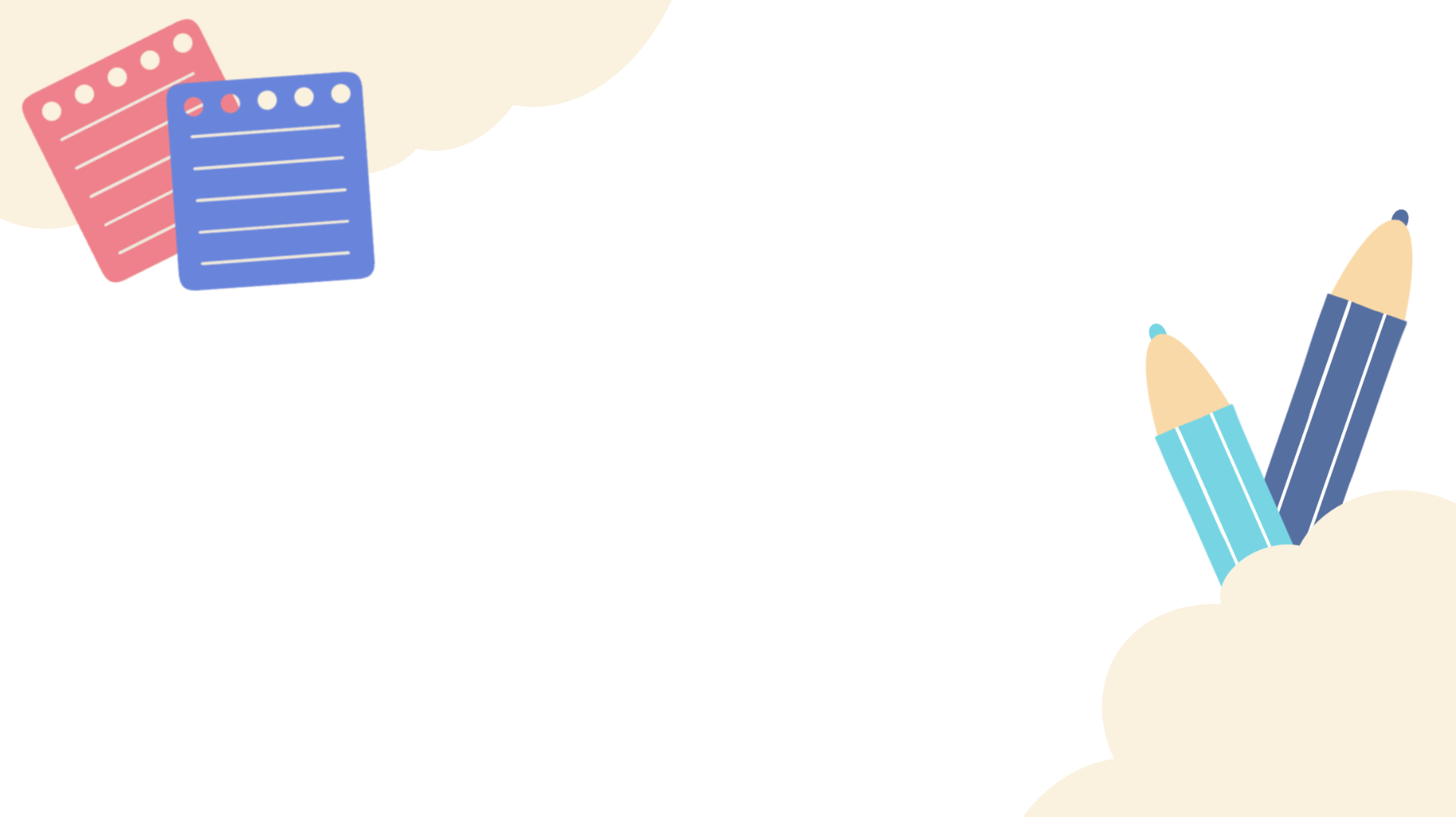 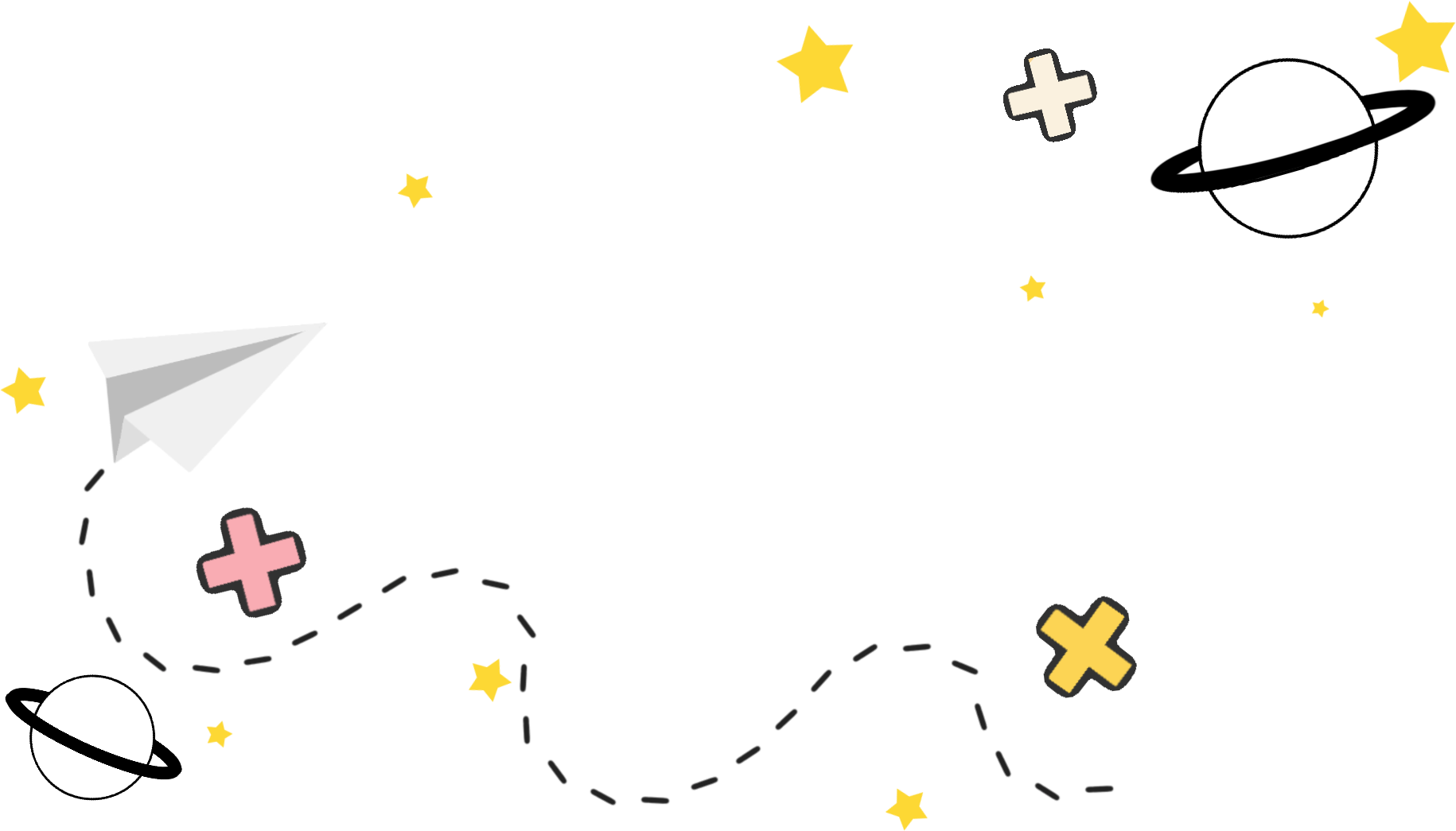 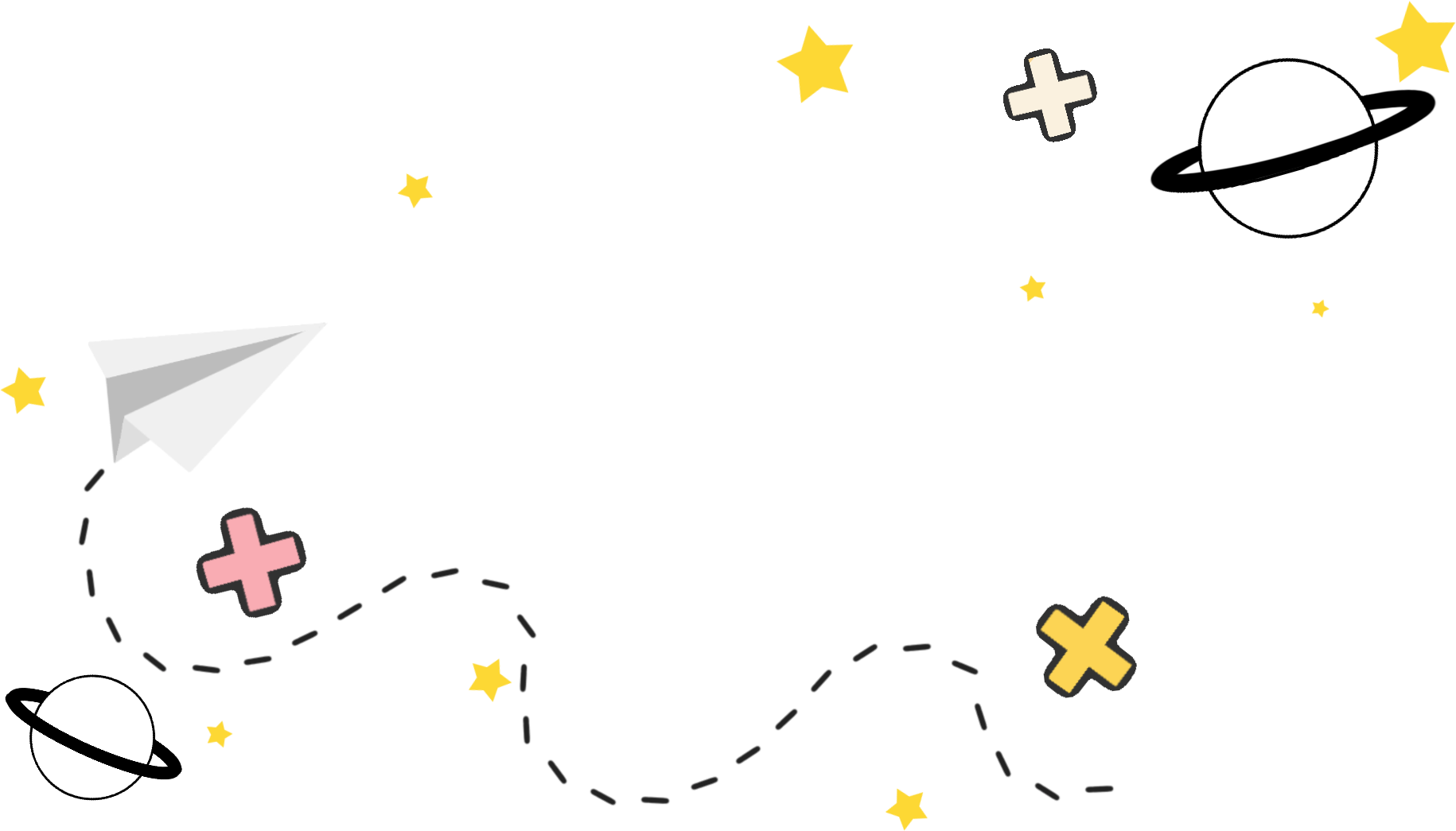 Vận dụng:
Làm 1 sản phẩm thủ công bất kì và đánh dấu X để đánh giá kết quả thực hành theo tiêu chí sau:
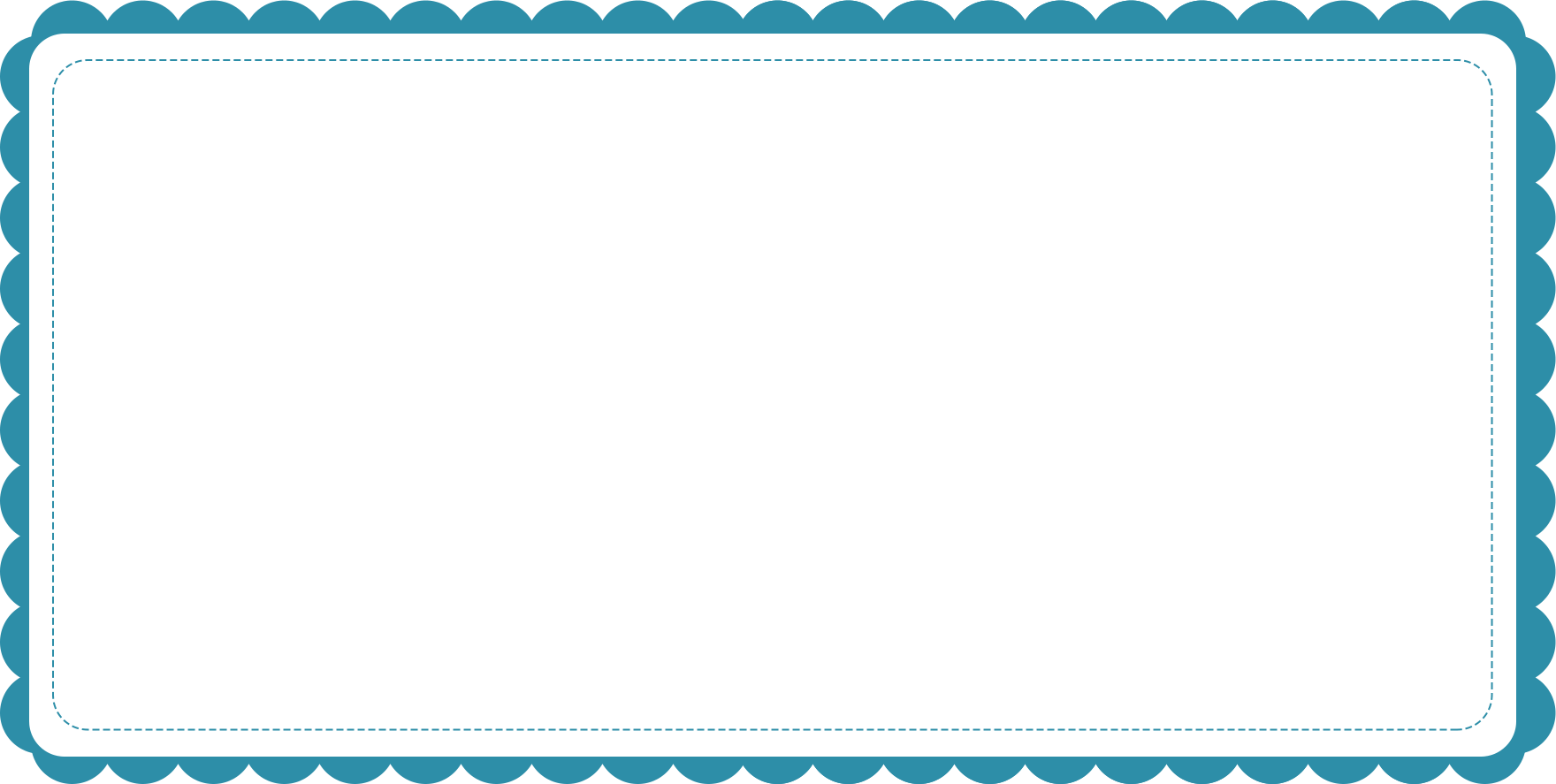 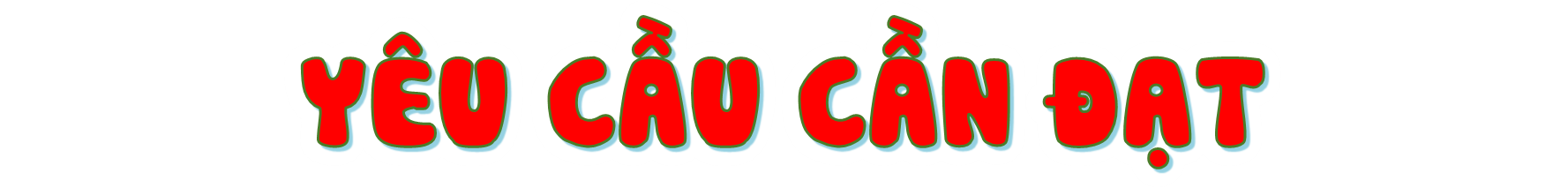 Sử dụng các dụng cụ làm thủ công đúng cách và an toàn.
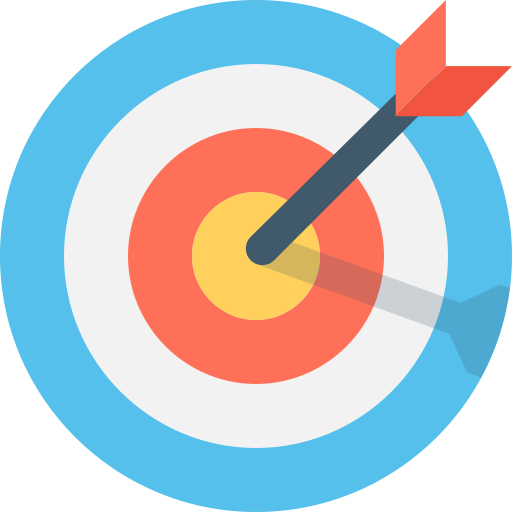 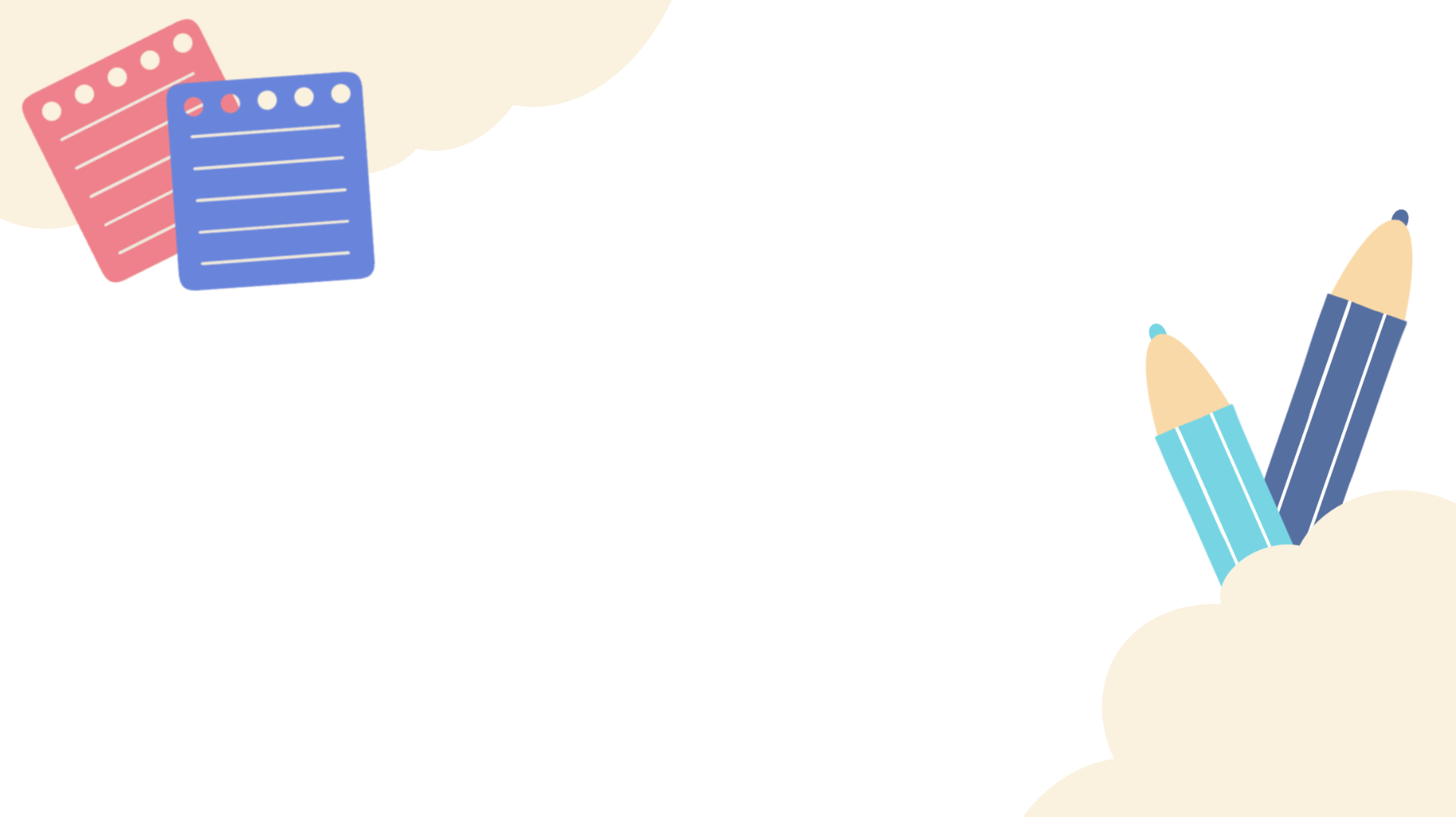 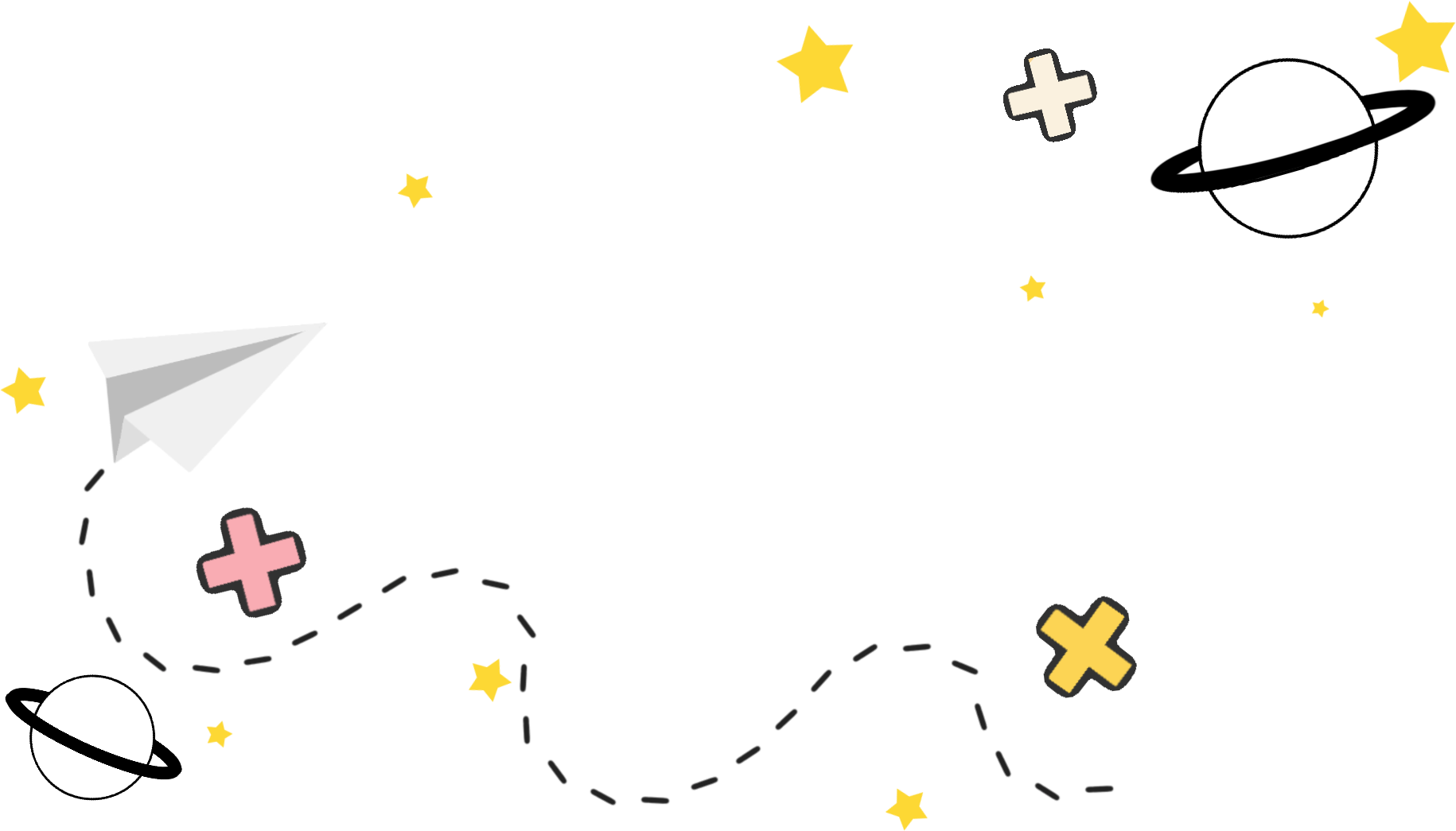 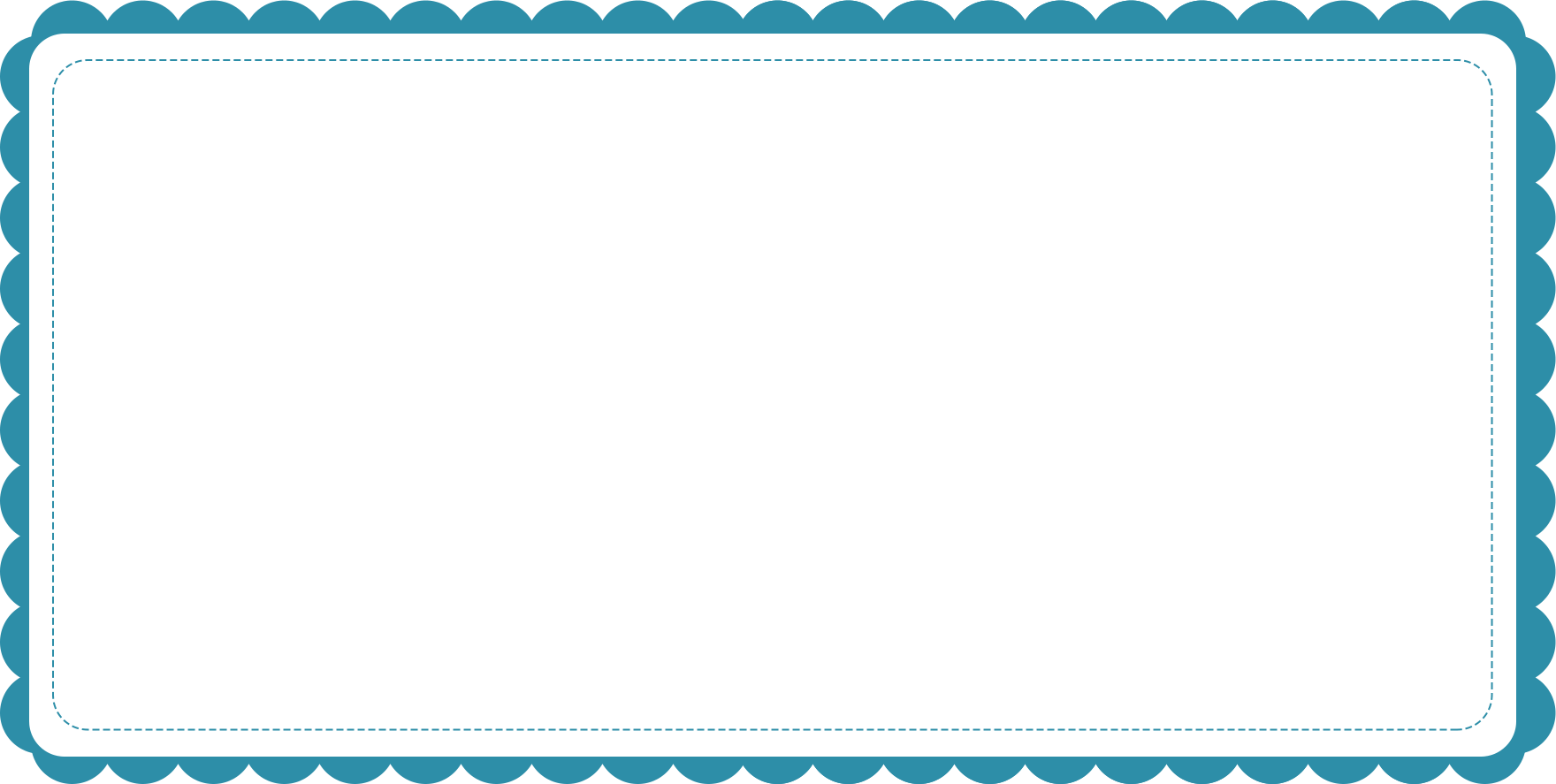 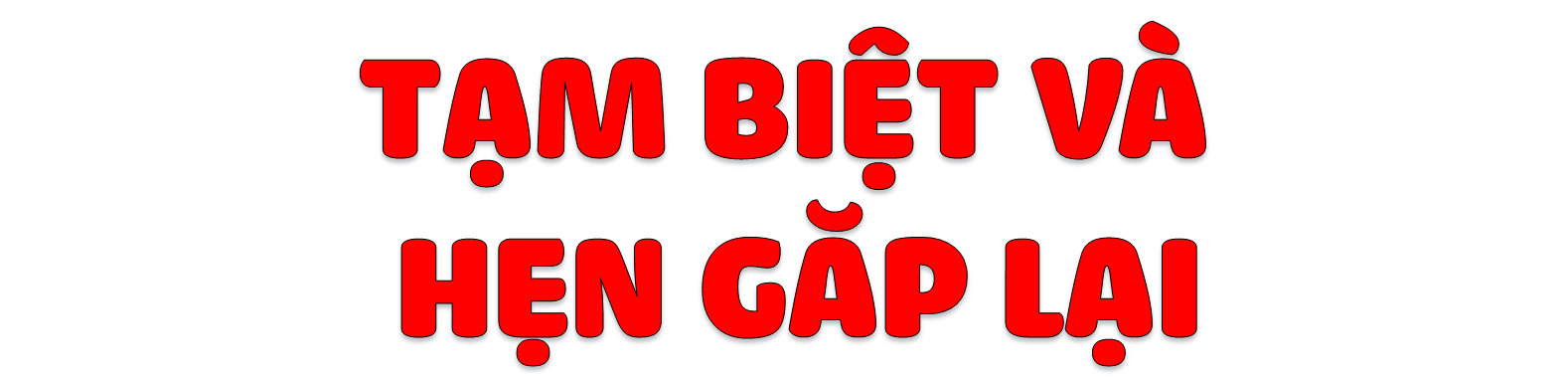 [Speaker Notes: Hương Thảo – Zalo 0972115126]